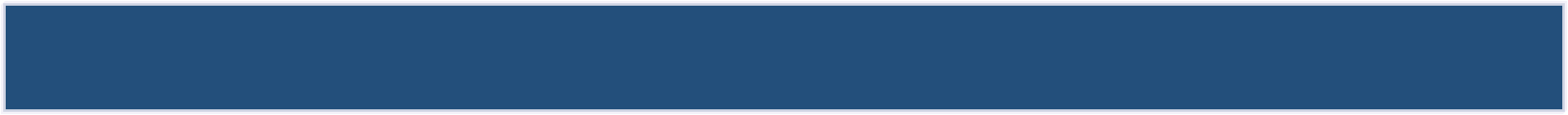 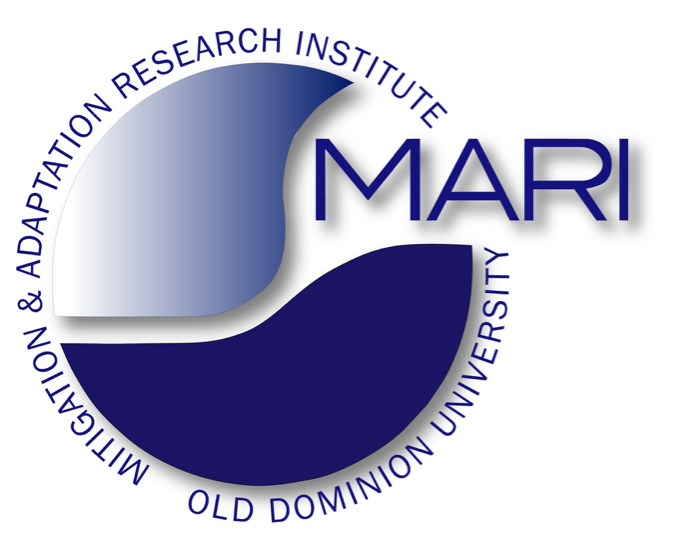 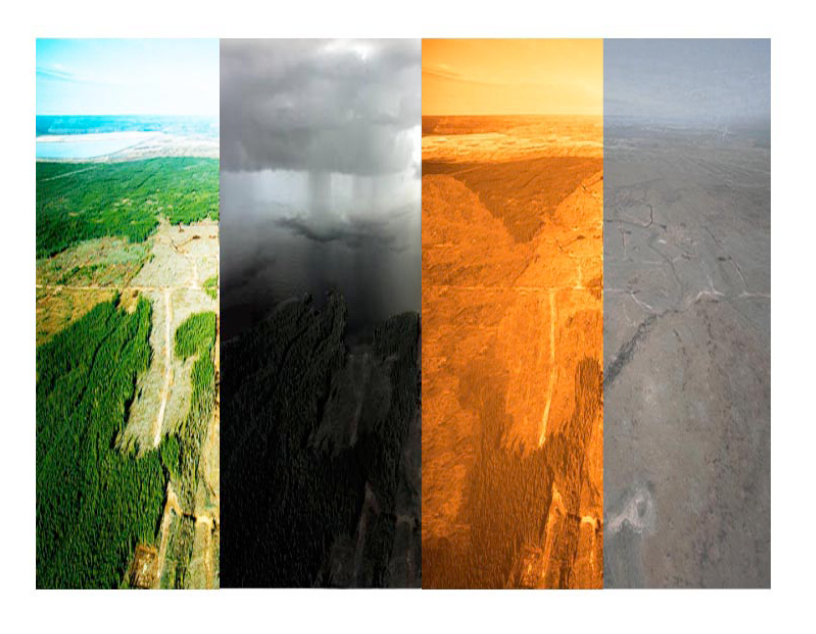 Kids today can’t play this game anymore because the metal doesn’t get cold enough …
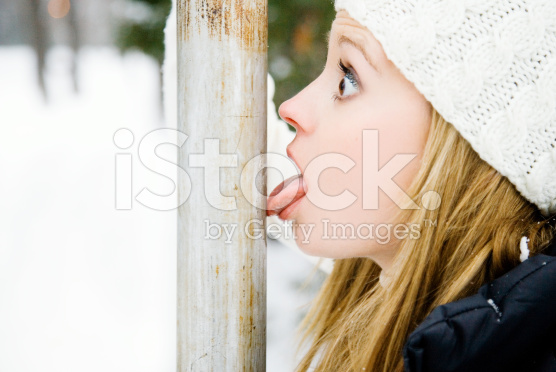 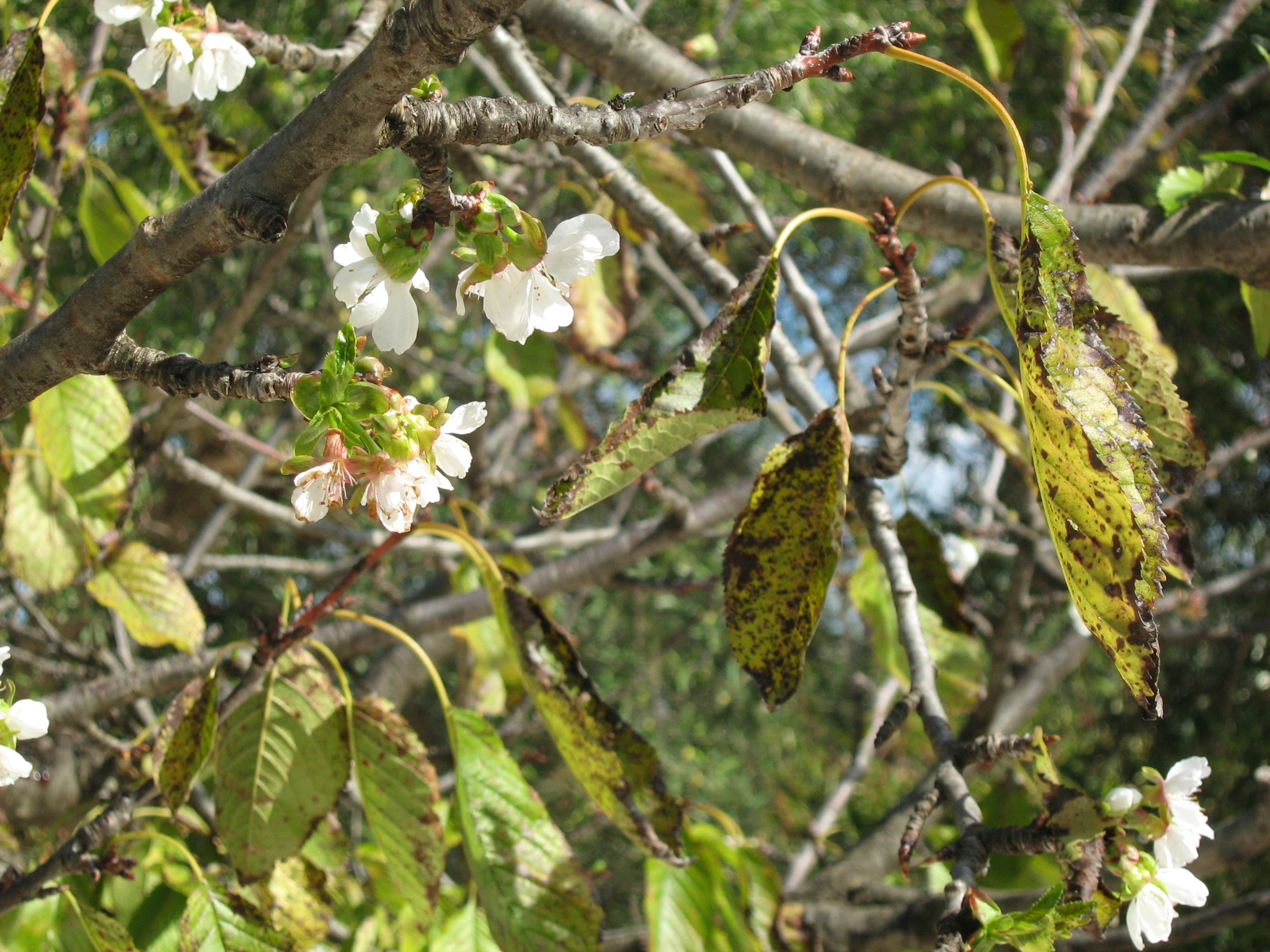 Oluwakemi Izomo
Cherry tree flowering in October 2011, Bari, Italy
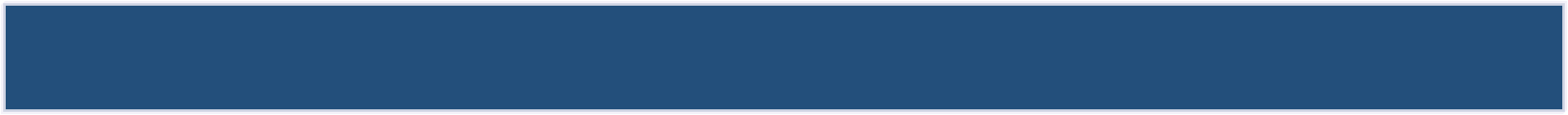 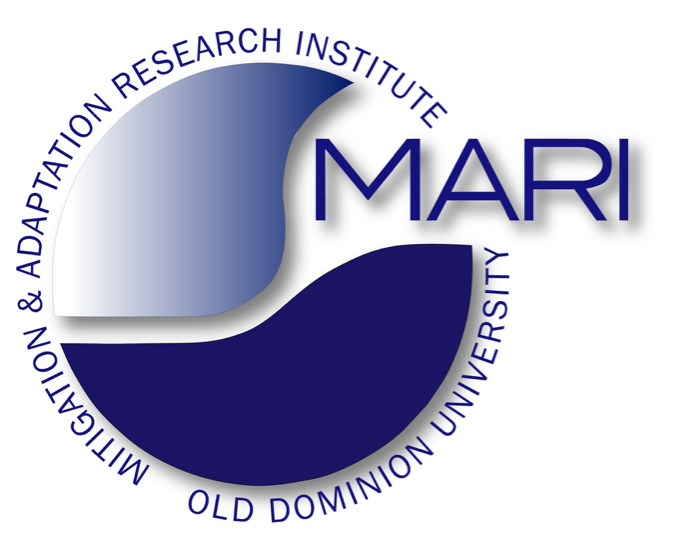 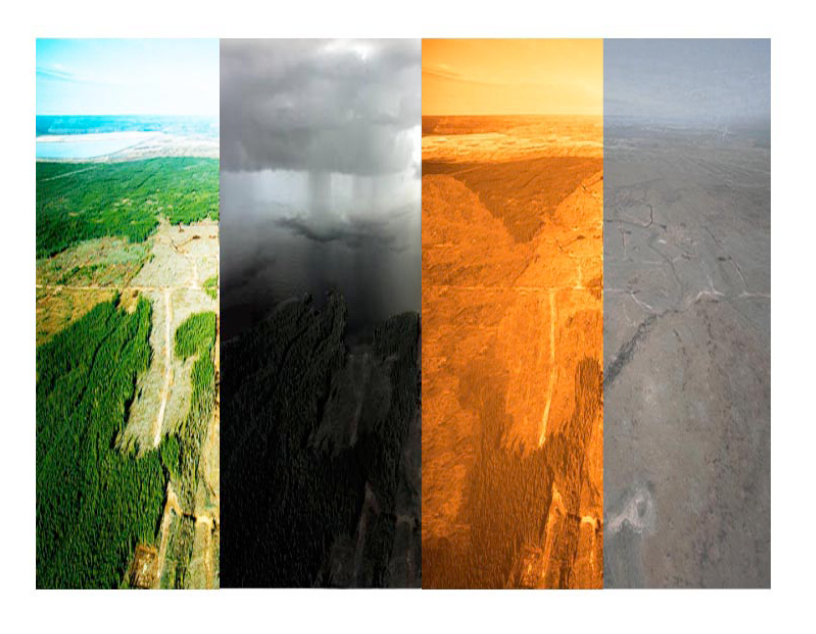 Oluwakemi Izomo
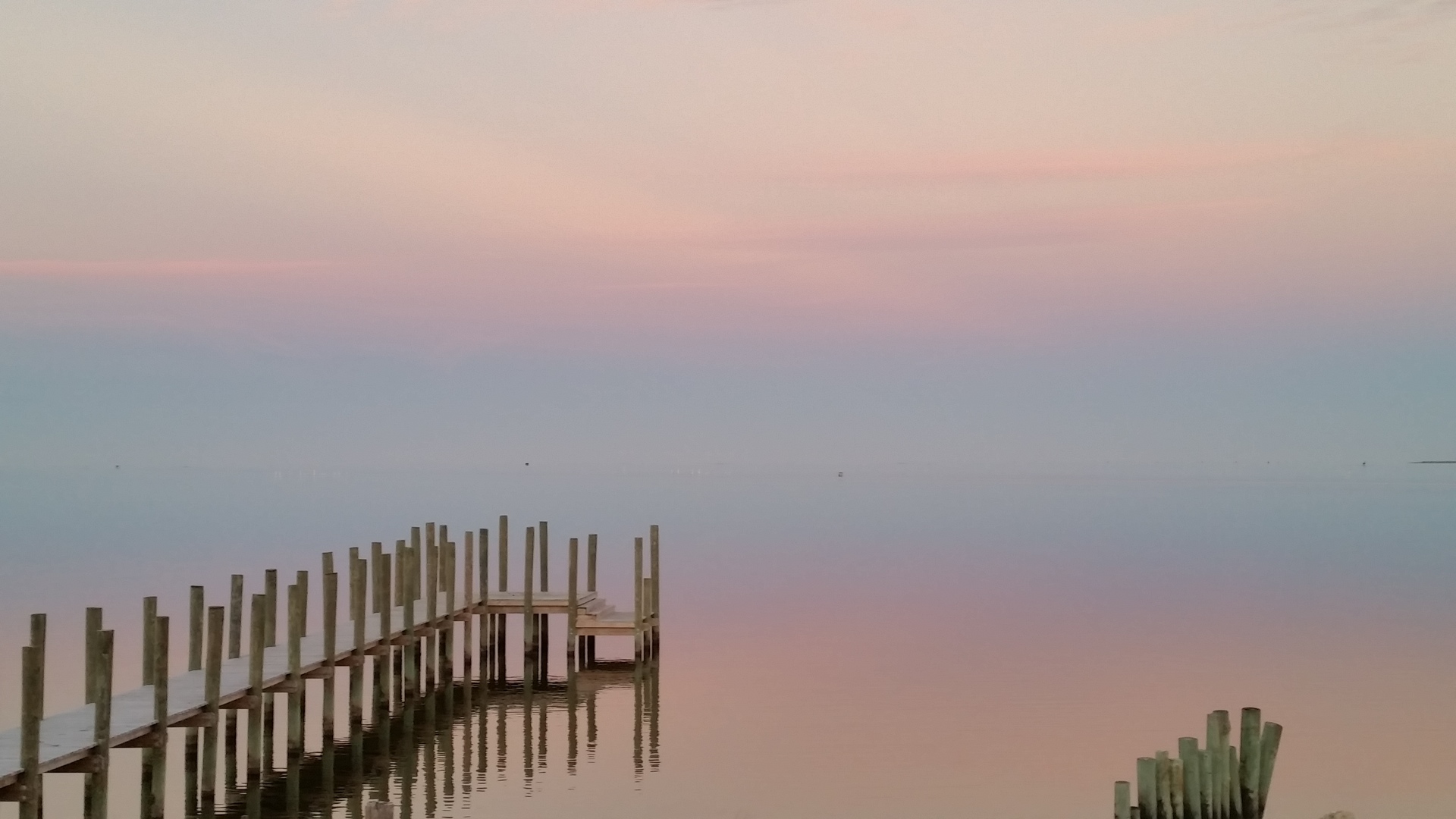 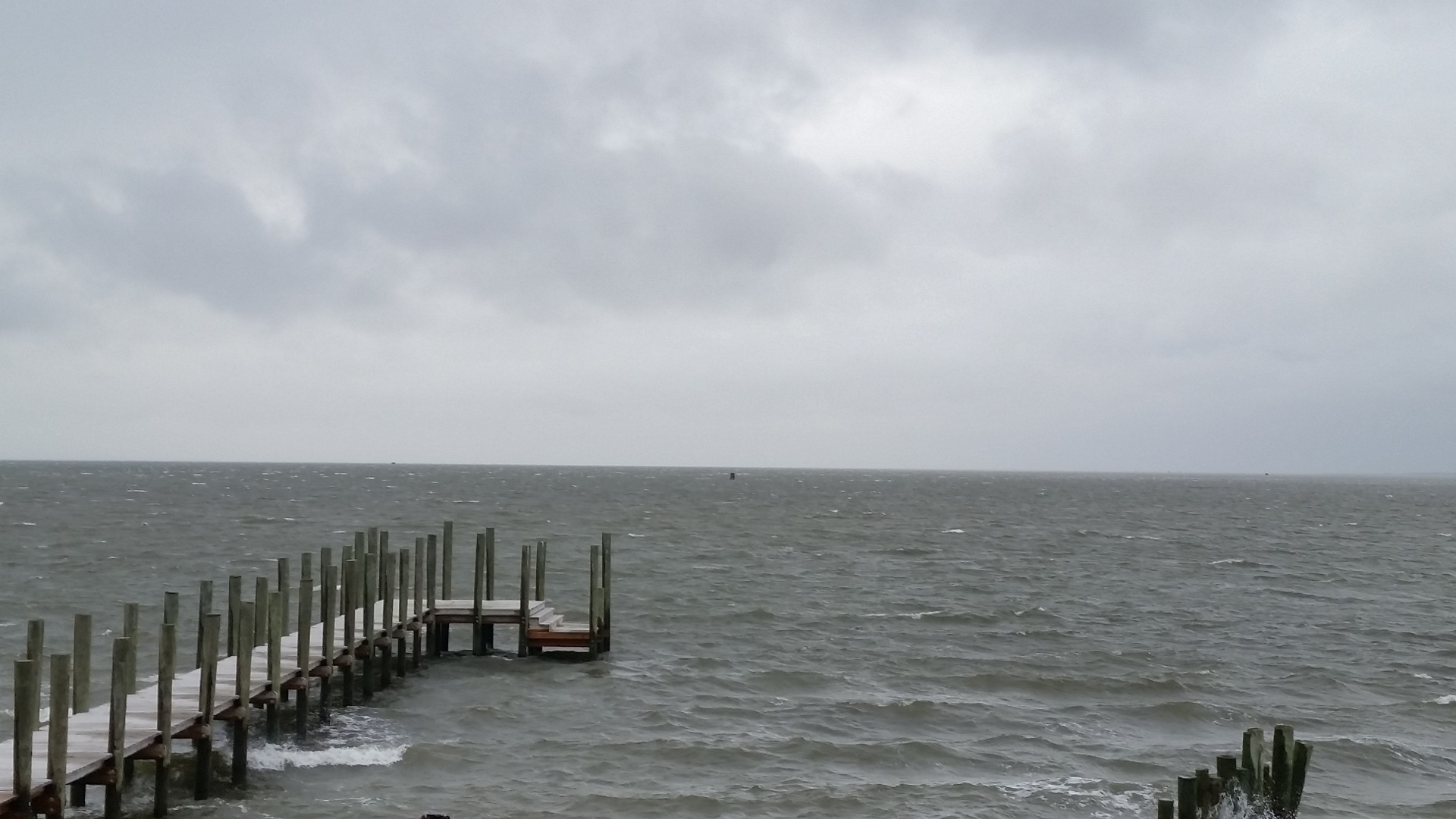 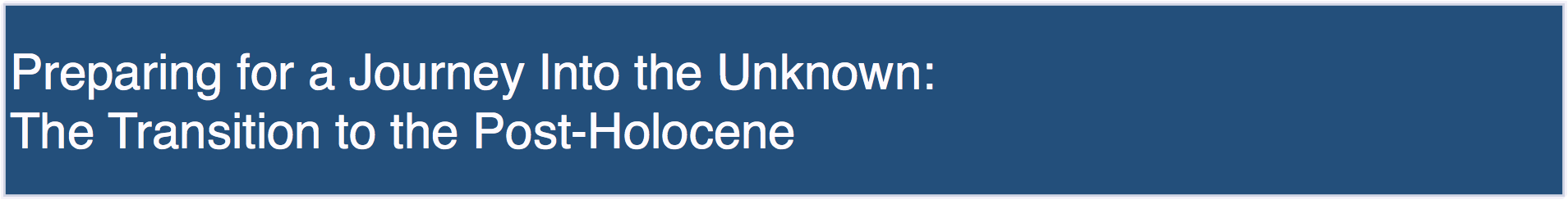 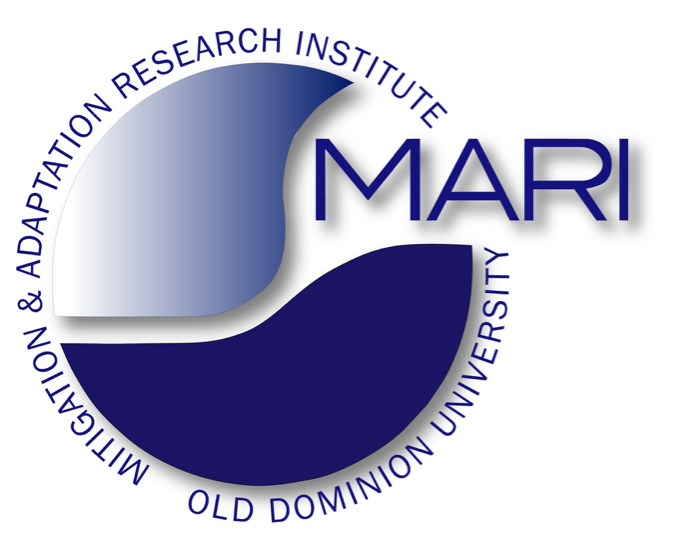 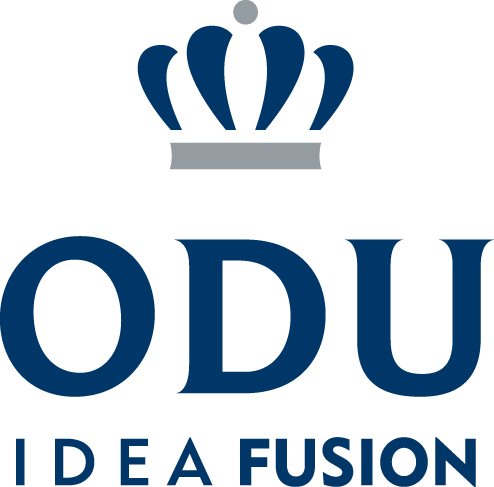 The Baseline: Past Climate Variability
The Syndrome: Recent Climate and Global Changes
The Diagnosis: Leaving the “safe operating space”
The Prognosis: Anticipating Surprises
The Therapy: “Lifestyle” changes
Hans-Peter Plag
May 16, 2015
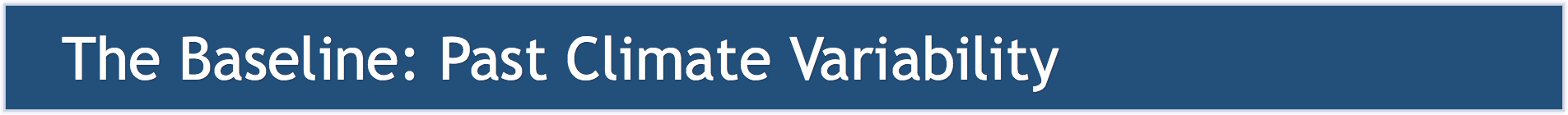 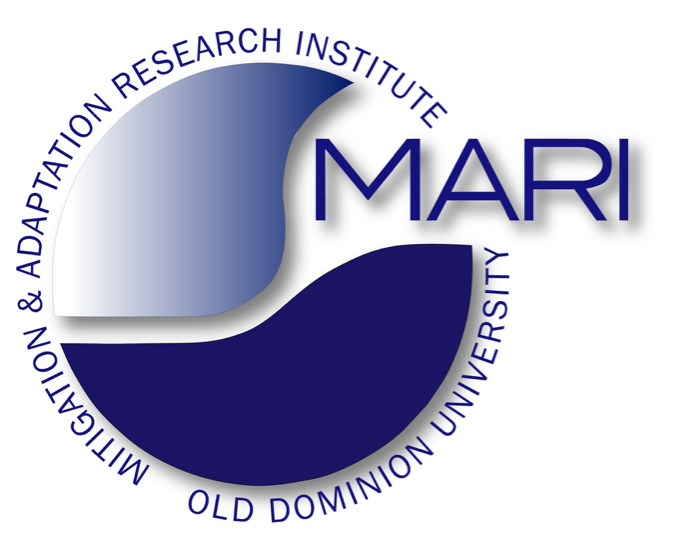 Climate Change is a long-term shift in the statistics of weather - averages, frequency and magnitude of extremes.
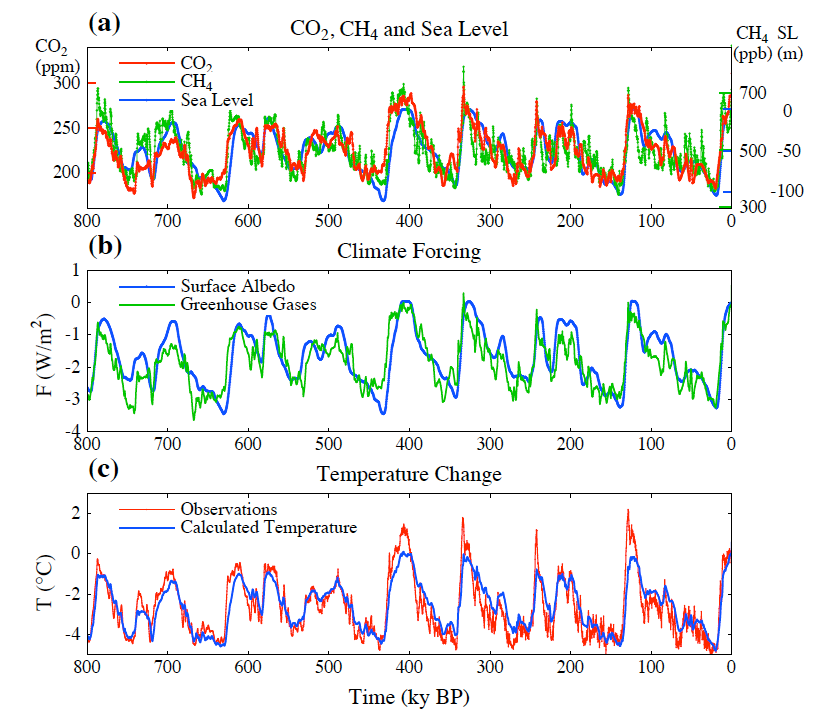 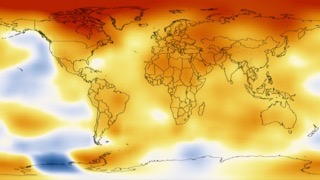 Climate is determined by:
incoming radiation (sun)
reflected radiation (albedo)
retained heat (Greenhouse gases)
The Baseline: Past Climate Variability
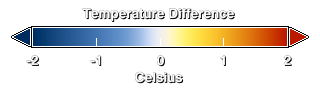 Temperature anomaly 2008-2012 compared to 1900
Climate can change from local to global scales.
Climate can change a lot over time.
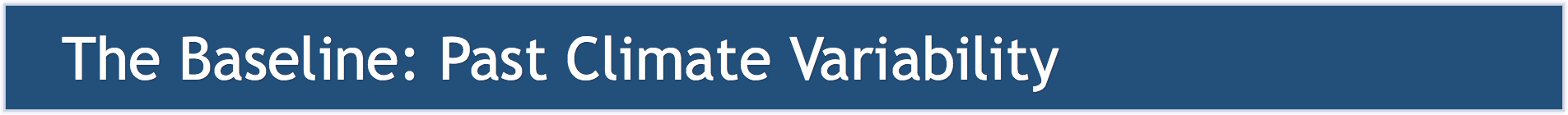 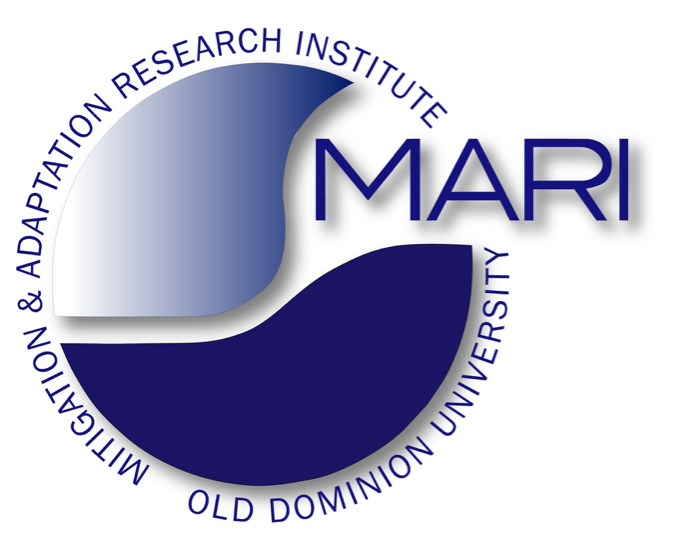 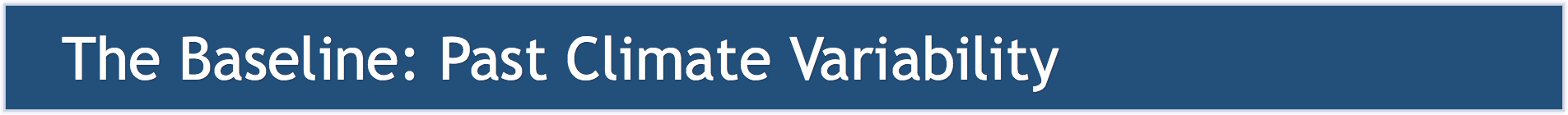 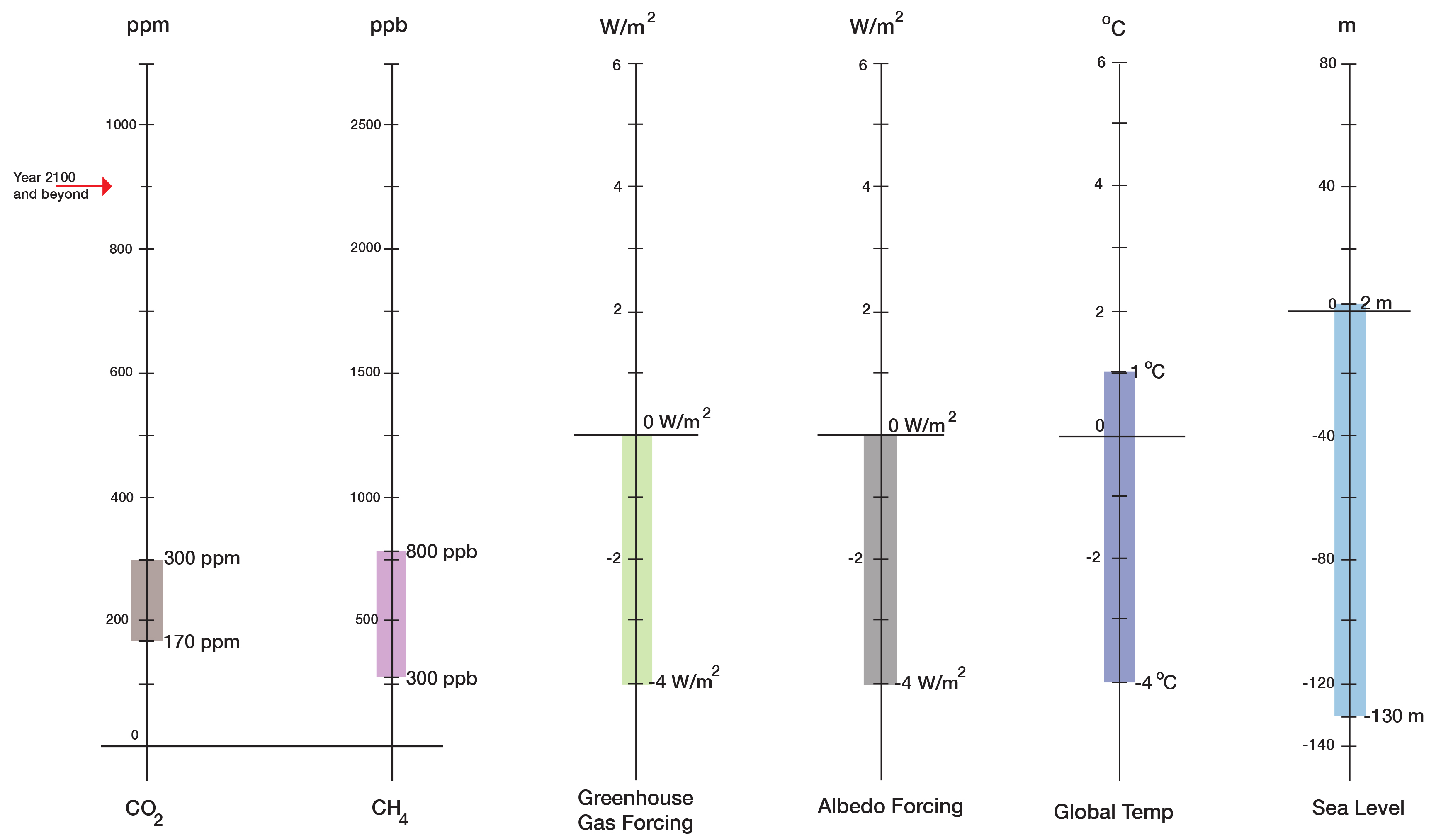 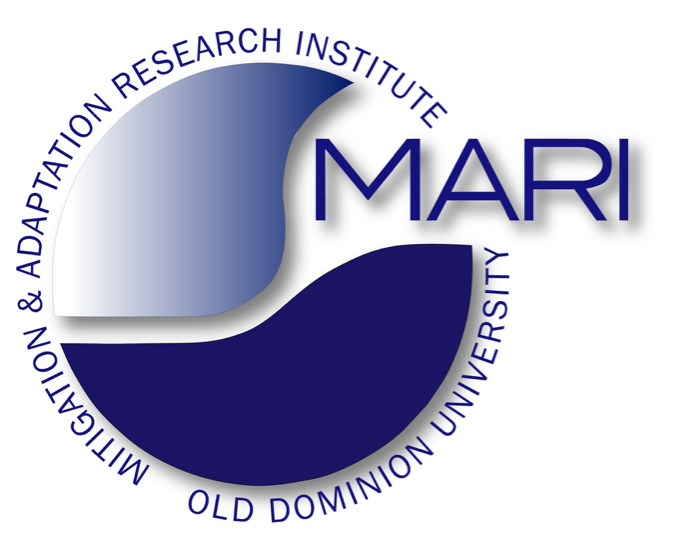 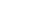 Long-term (centuries to millennia) correlations:
130 ppm CO2 <=> 5oC 
130 ppm CO2 <=> 130 m in sea level
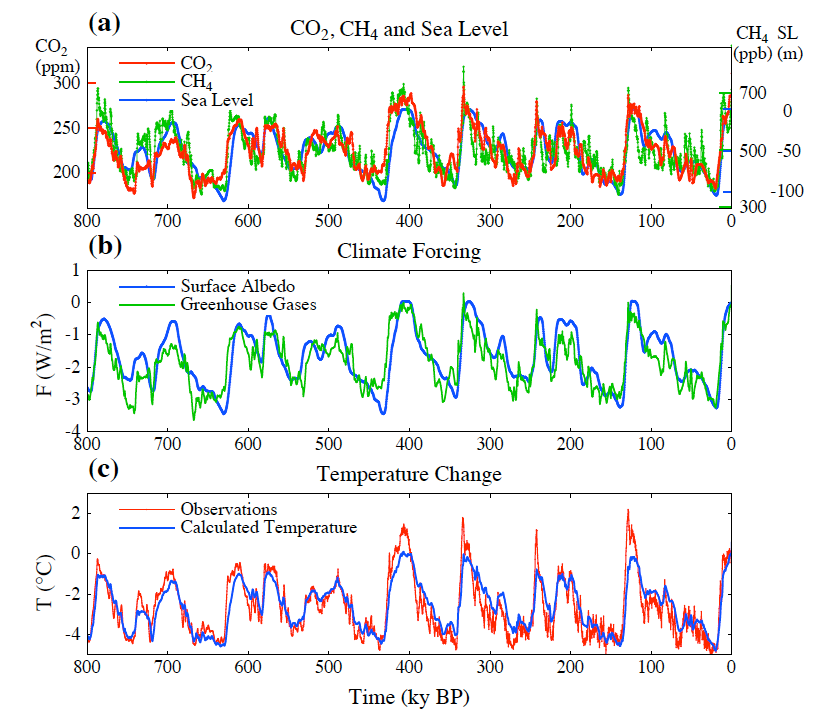 Normal Range up to 1900
Holocene
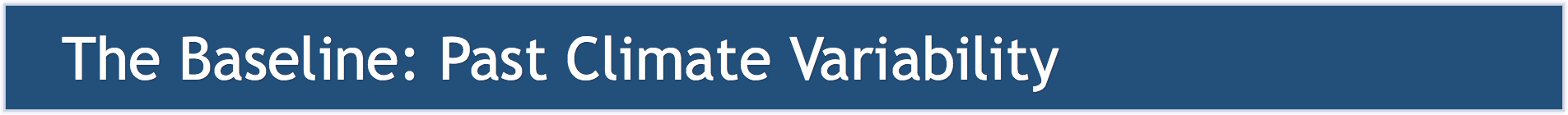 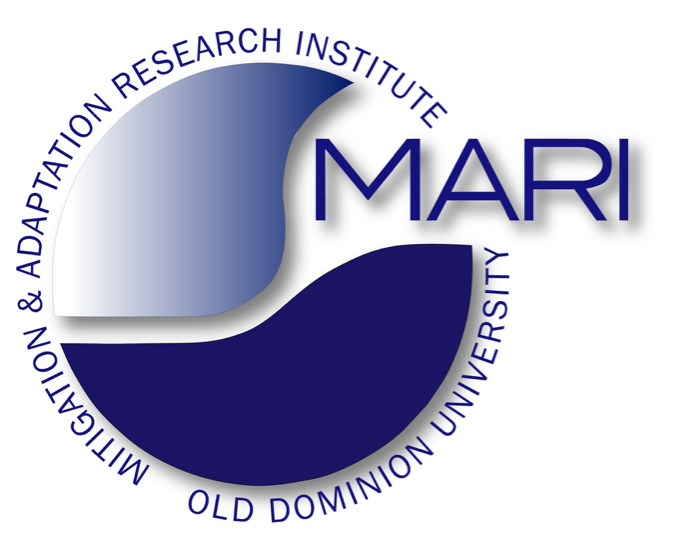 The “Safe Operating Space”
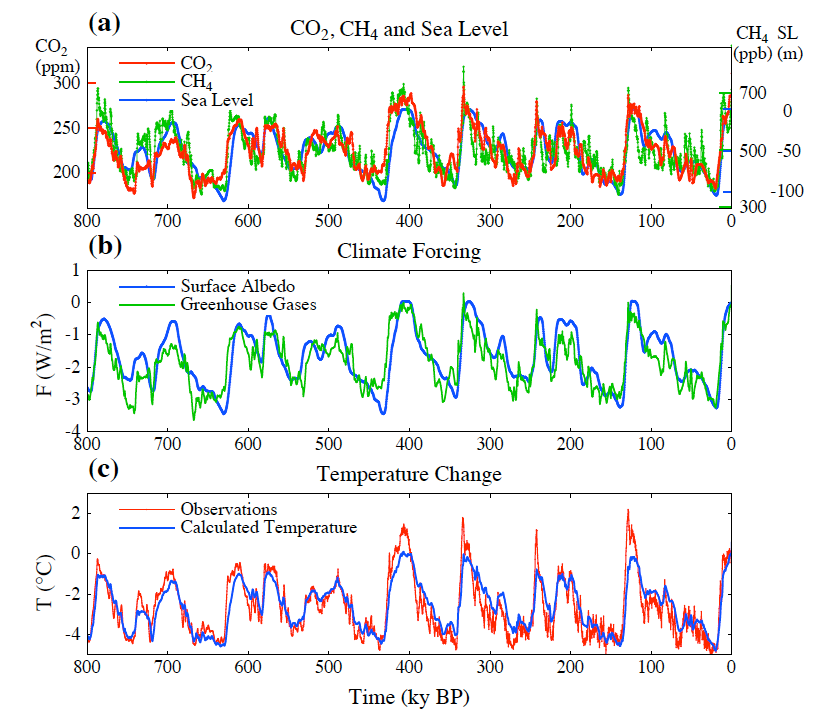 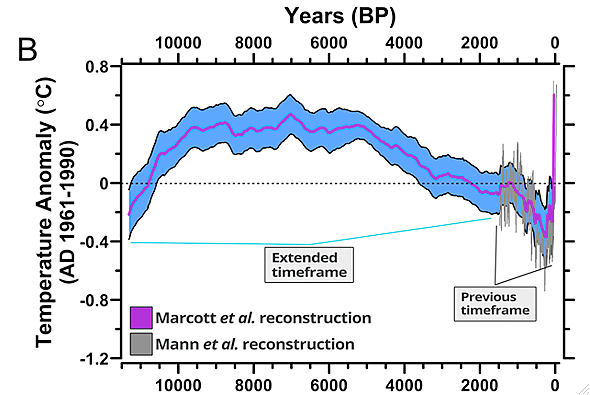 <------------Holocene------------->
today
11,700
Marcott et al., 2013
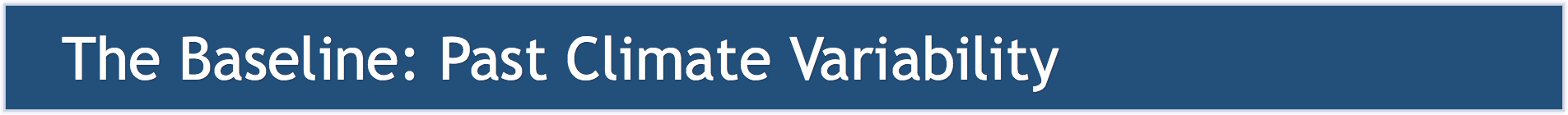 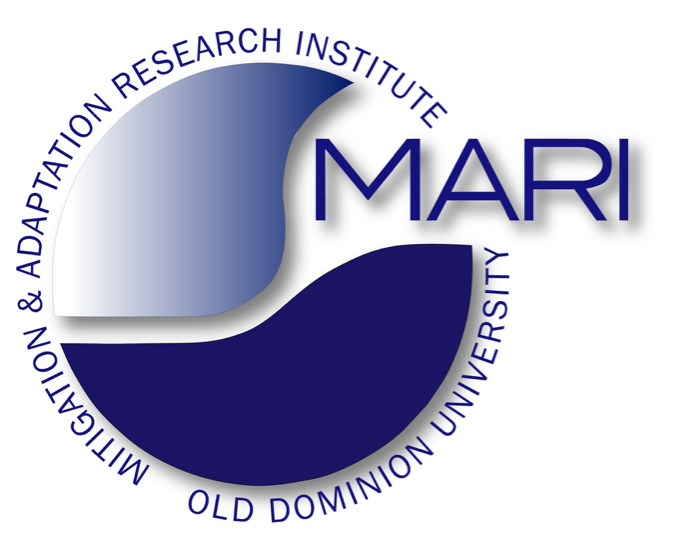 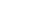 Global and Local Sea Level Changes
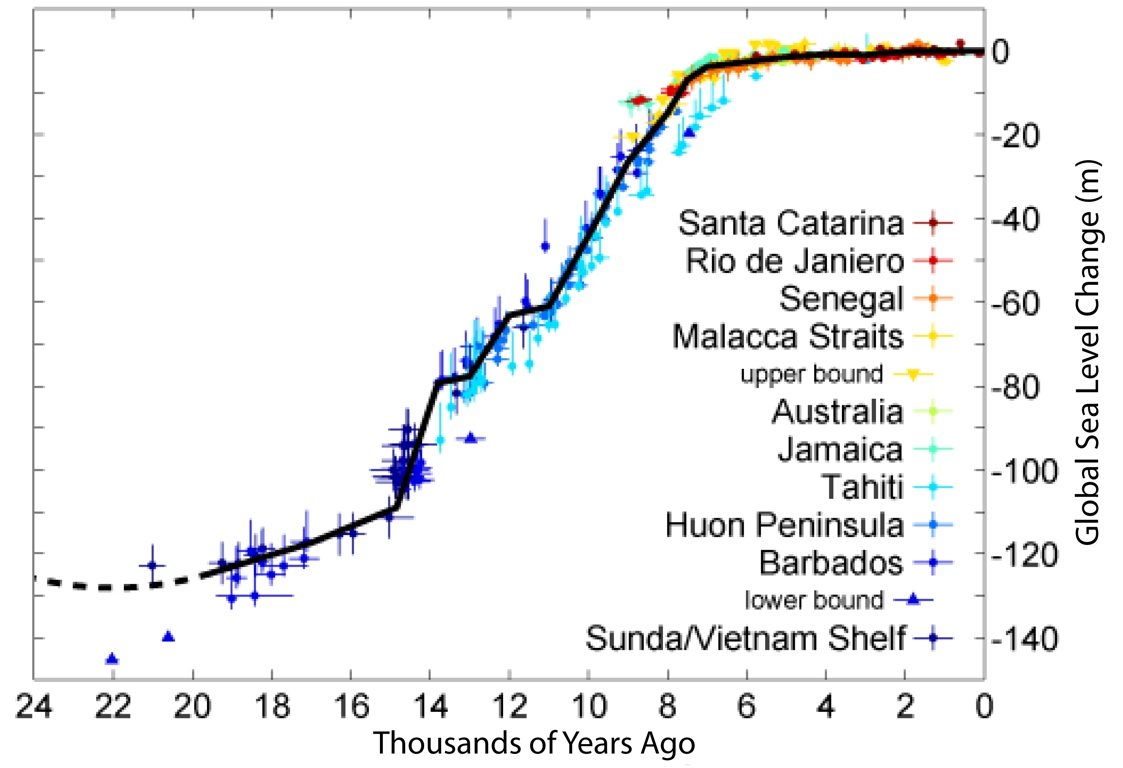 20,000 years ago, sea level in Northern America and Scandinavia was up to 600 m higher than today, and in some other location 200 m lower
<---Holocene-->
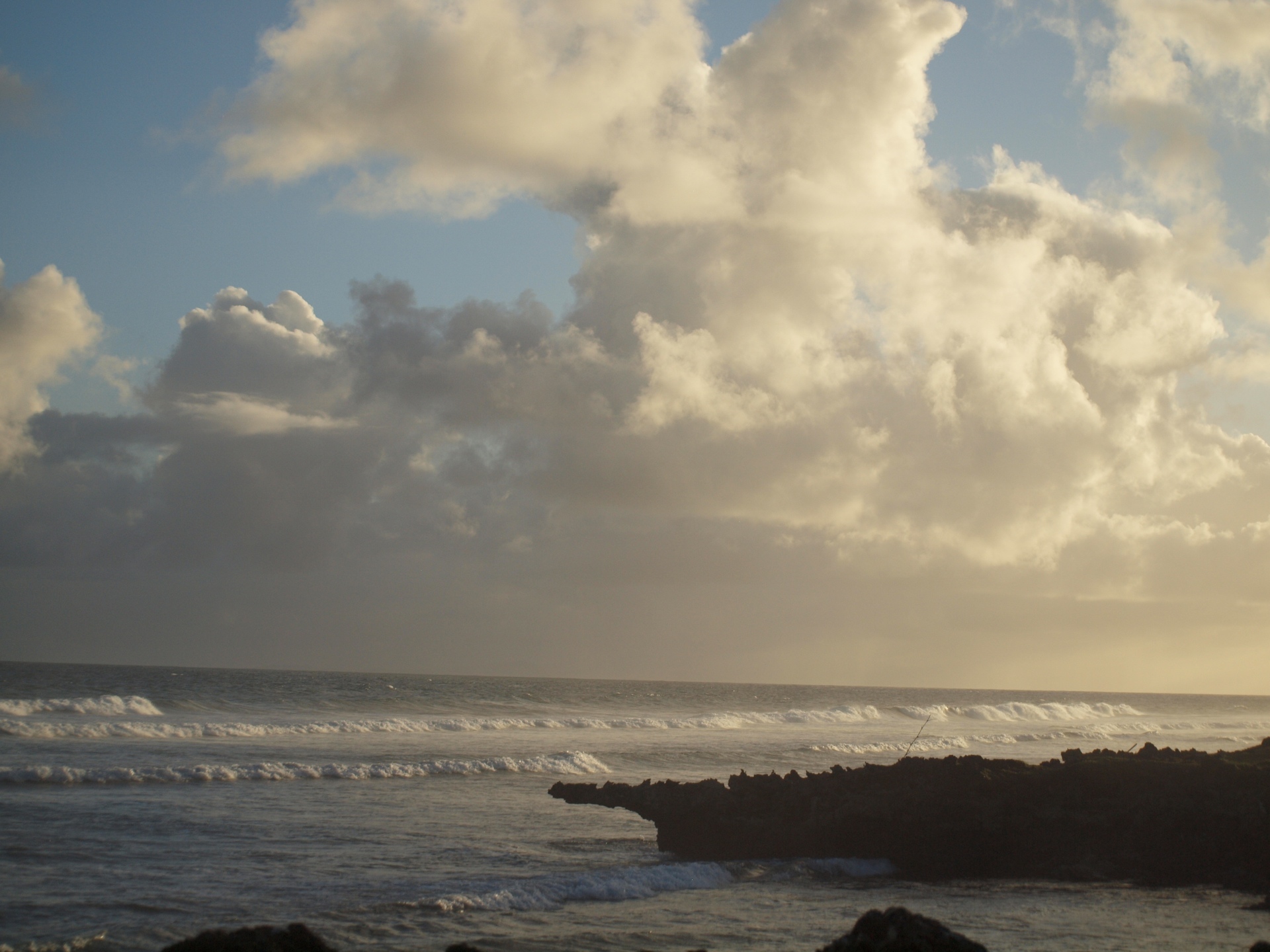 Local Sea Level changes can be much larger than the global average changes.
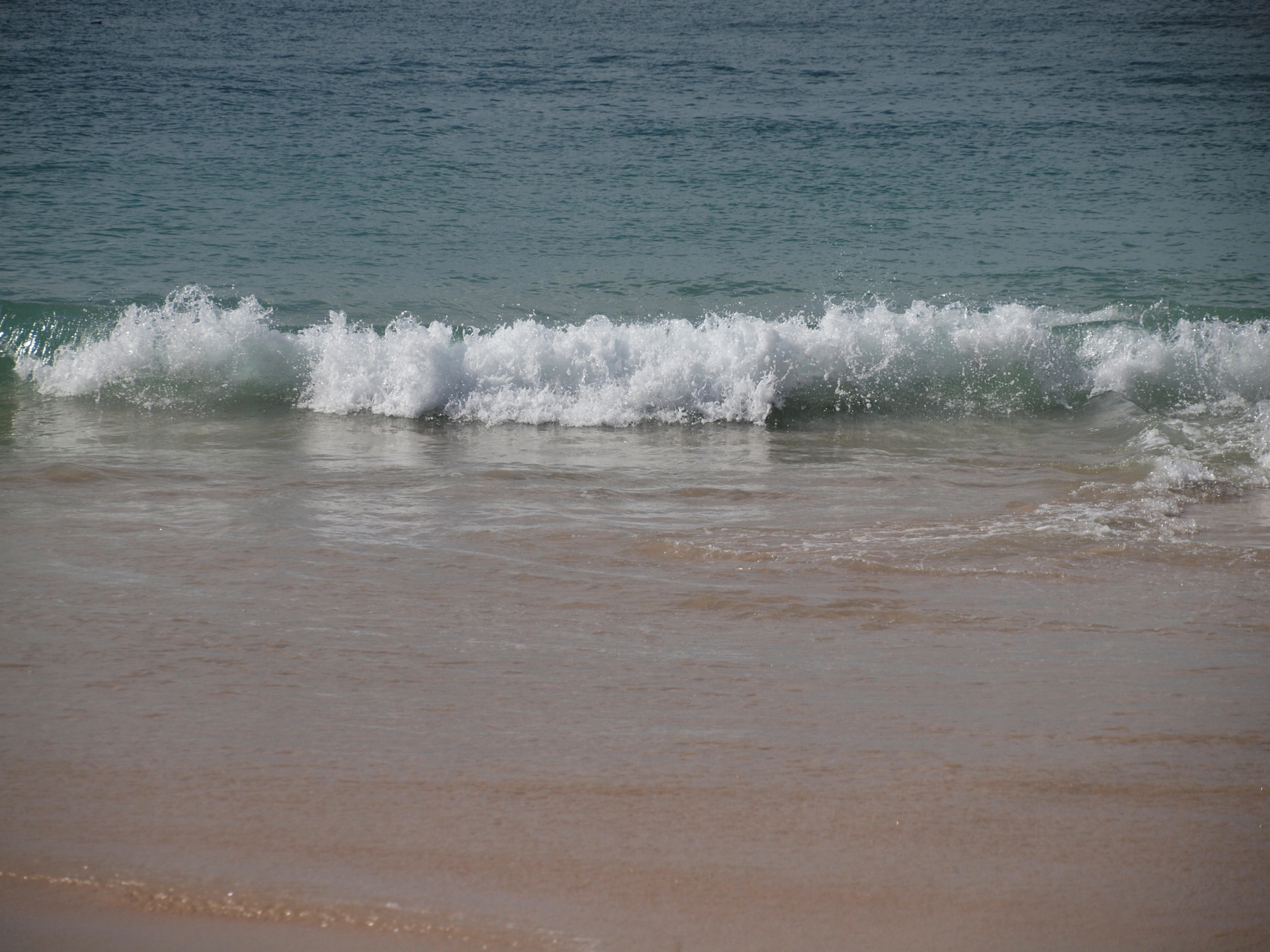 During the last 7,000 years, global (and local) sea level was exceptionally stable
Sea Level changes can be much larger than what we know from our history.
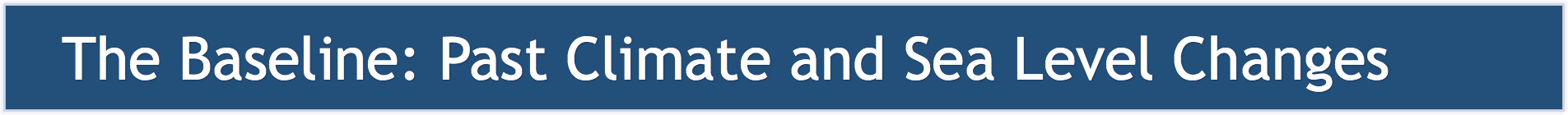 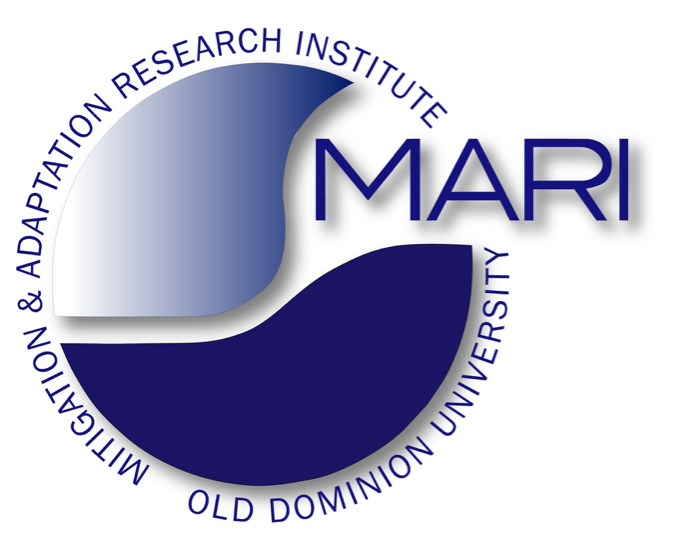 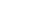 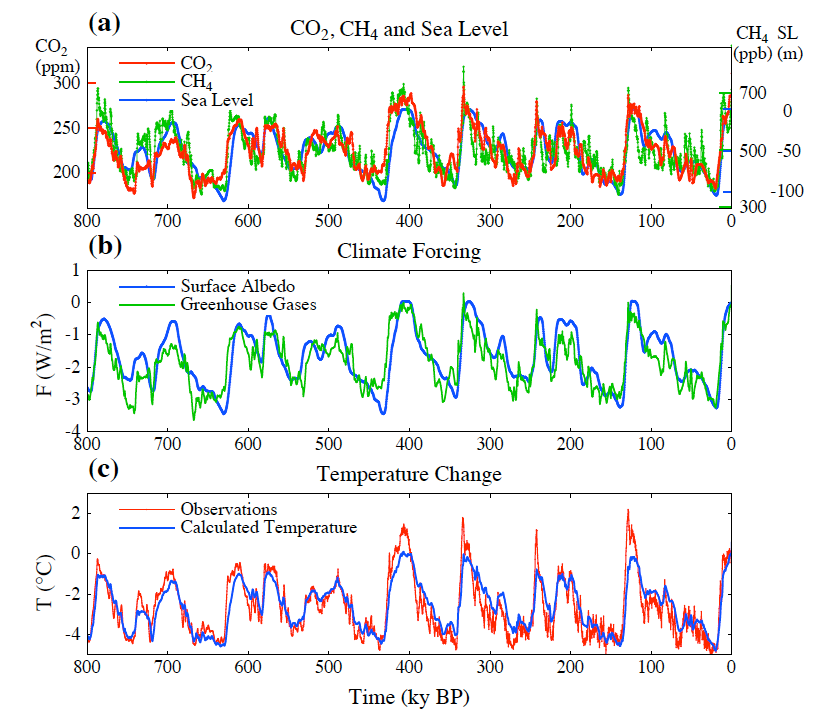 The Holocene had unusually stable climate and sea levels; a perfect condition for the development of civilizations.
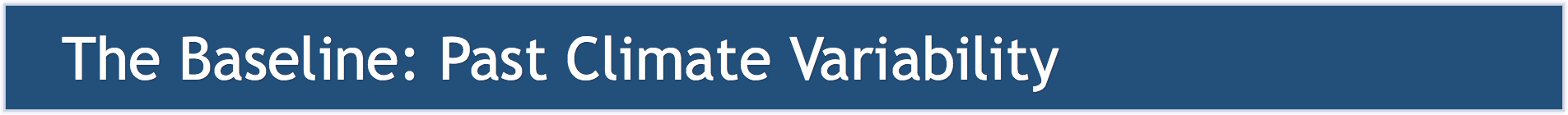 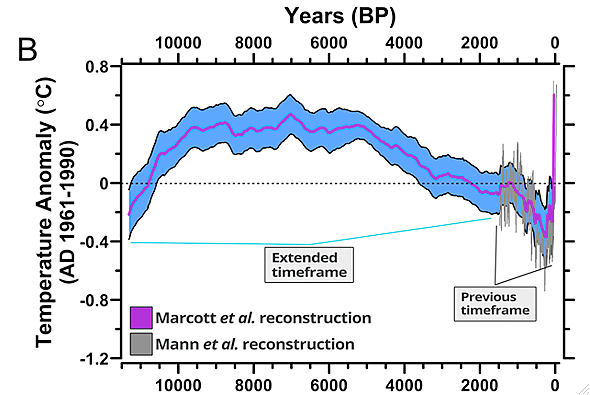 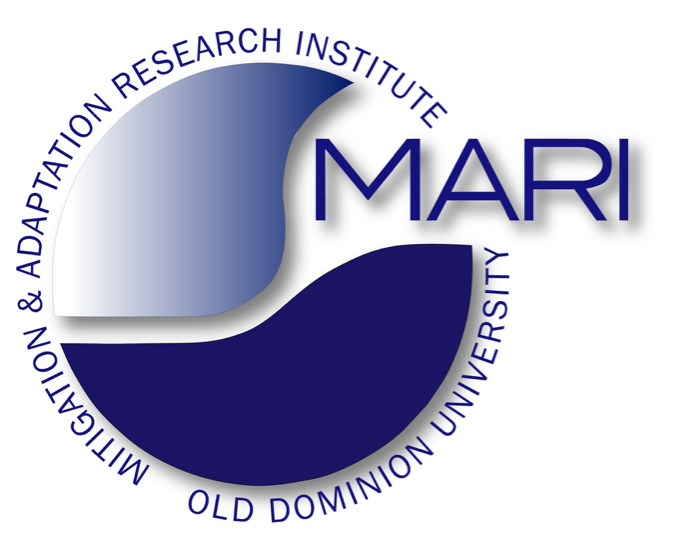 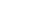 Global Temperature Changes
Global Sea Level Changes
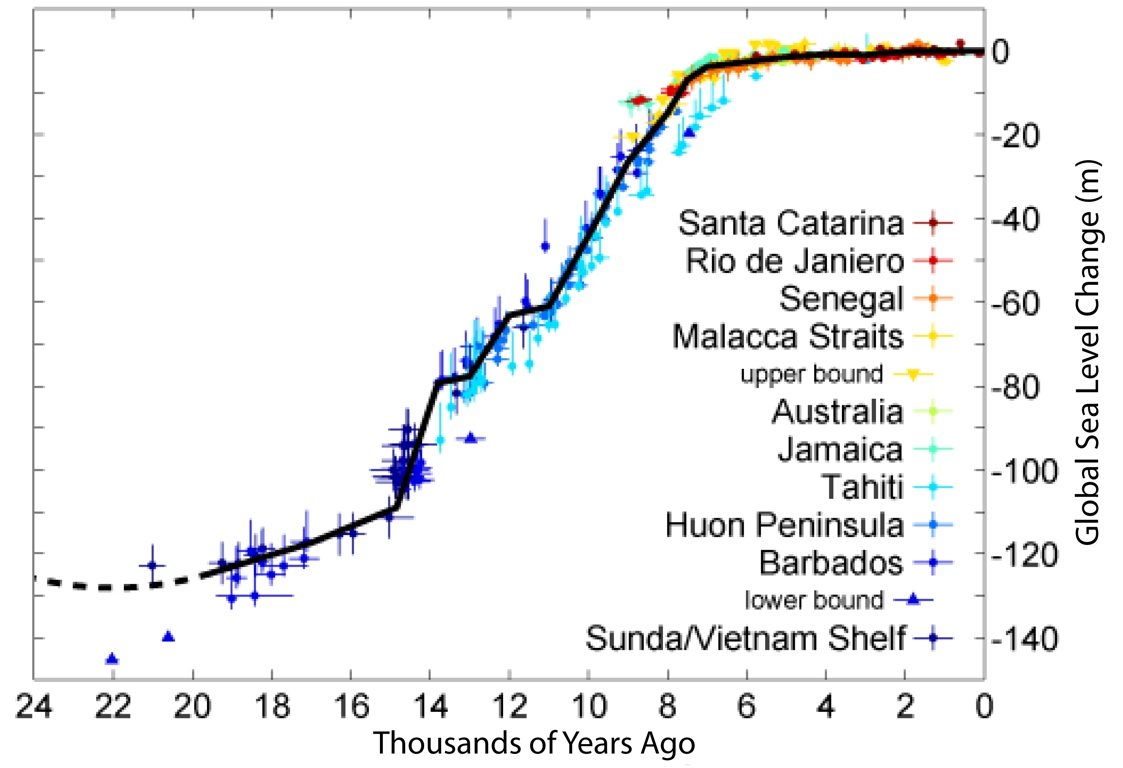 <--Holocene-->
<------------Holocene------------>
The Baseline for Civilization:
During the Holocene, climate, global temperature, and sea level were exceptionally stable; a perfect condition for the development of civilization.
The Holocene was a “safe operating space for humanity”
Marcott et al., 2013
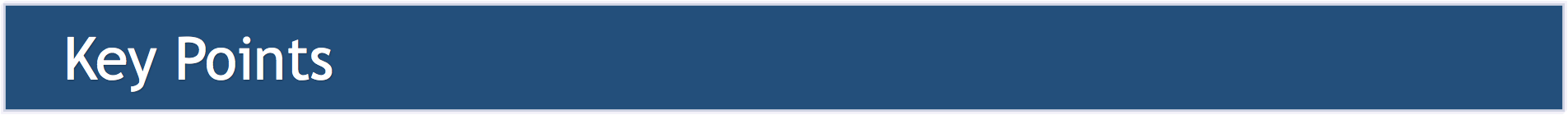 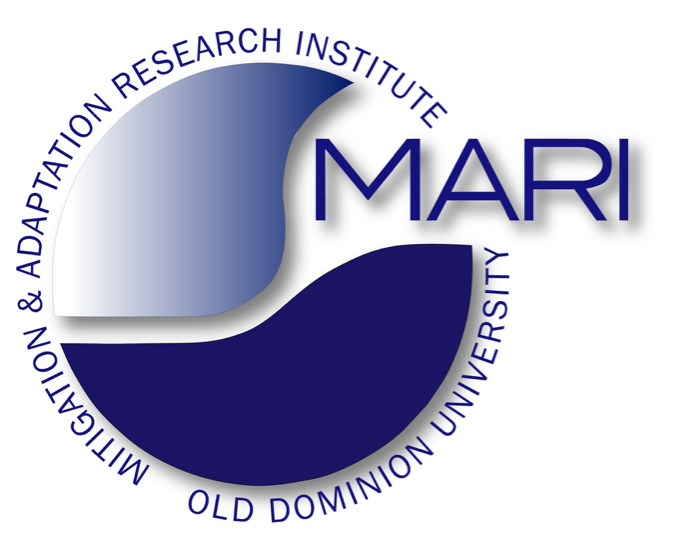 During the Holocene, climate and sea level were exceptionally stable
The Holocene was a “safe operating space for humanity”
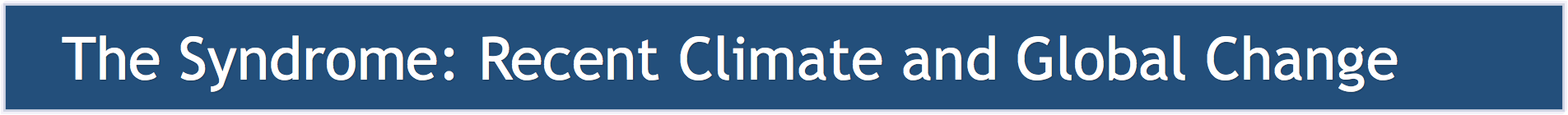 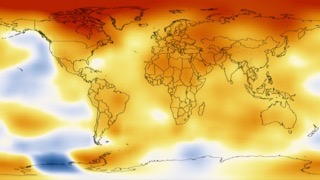 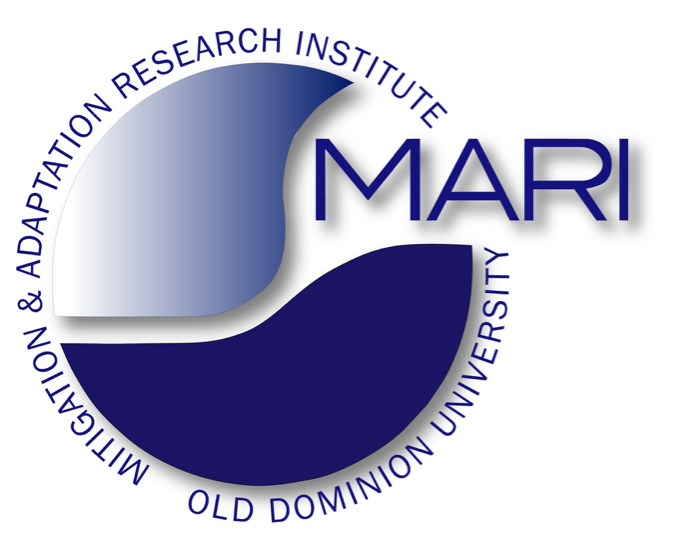 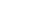 The Syndrome: Recent Climate (and Global) Changes
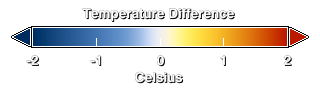 Temperature 2008-2012 compared to 1900
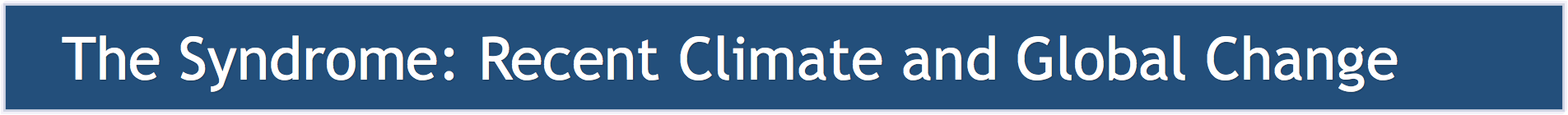 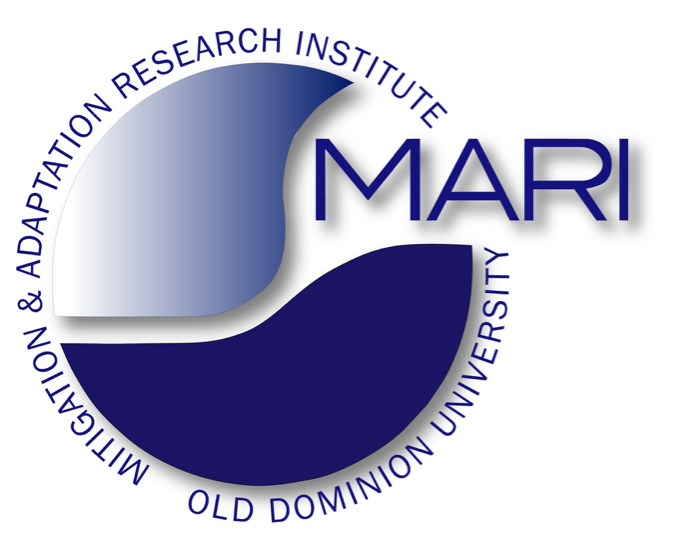 Heat storage:
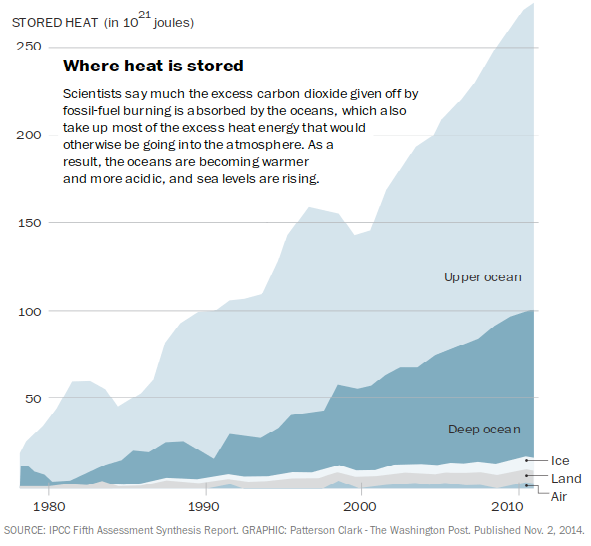 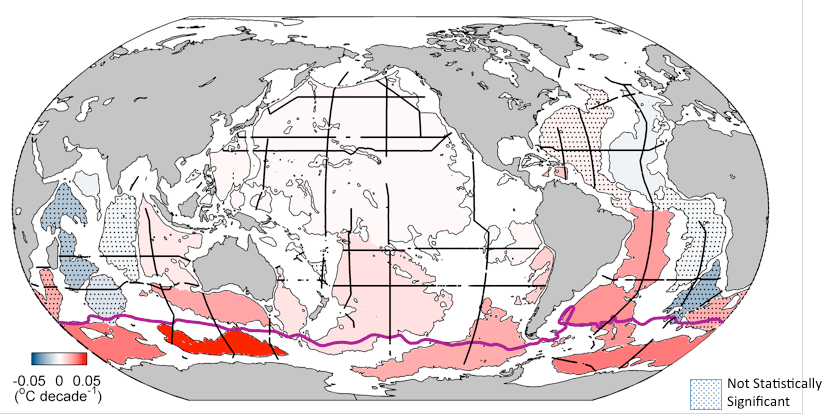 Air
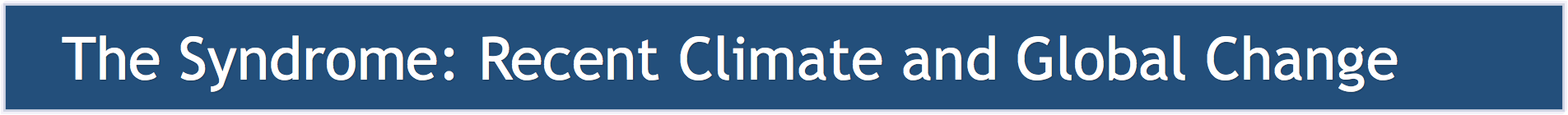 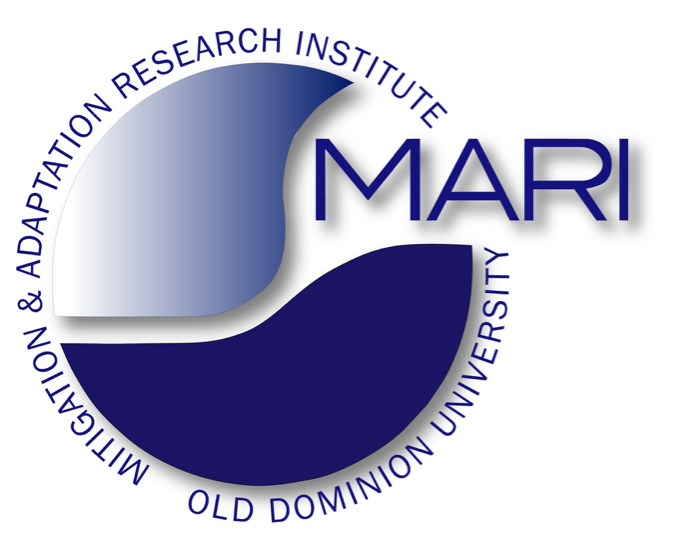 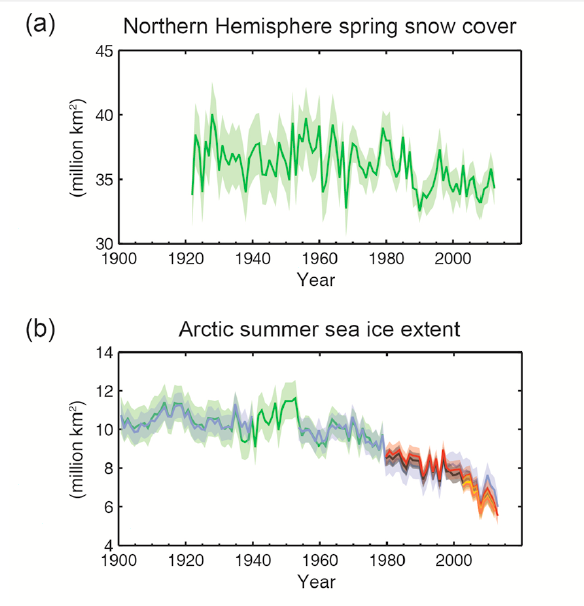 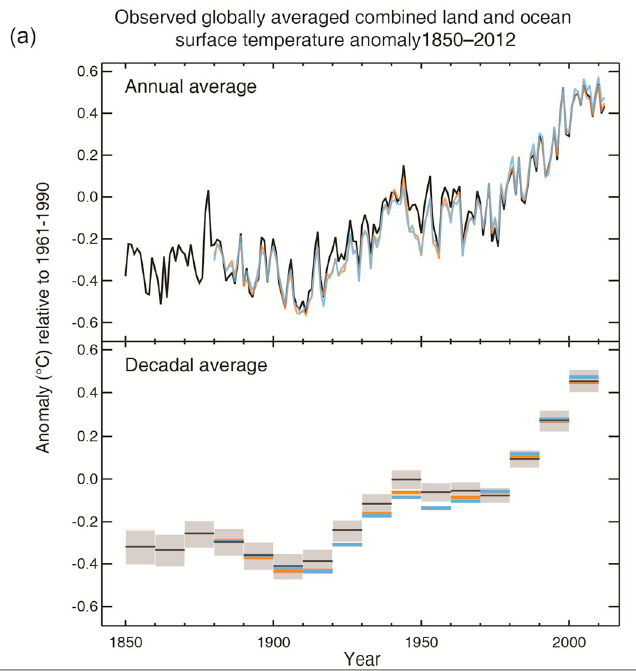 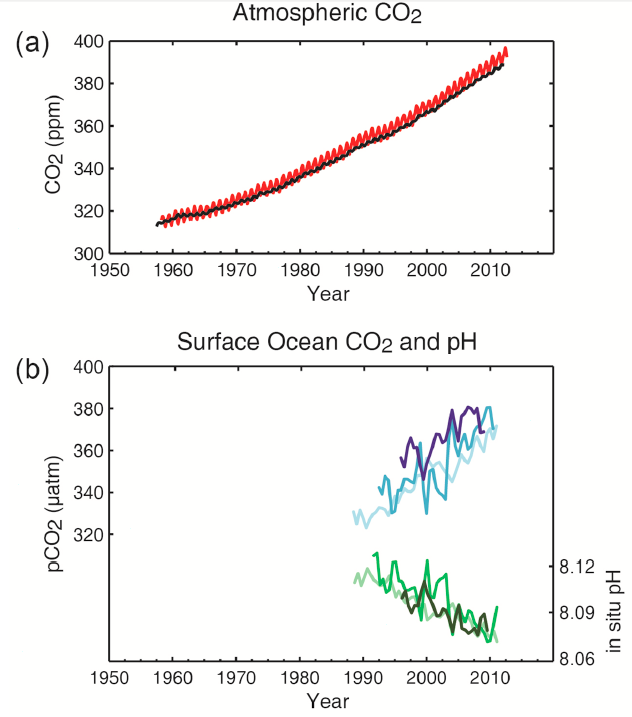 Snow Cover
Temperature
Sea Ice
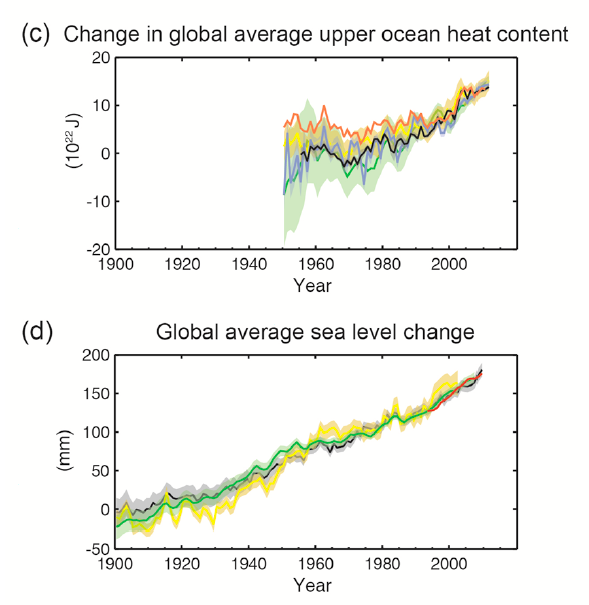 Upper Ocean Heat
Sea Level
IPCC, 2013
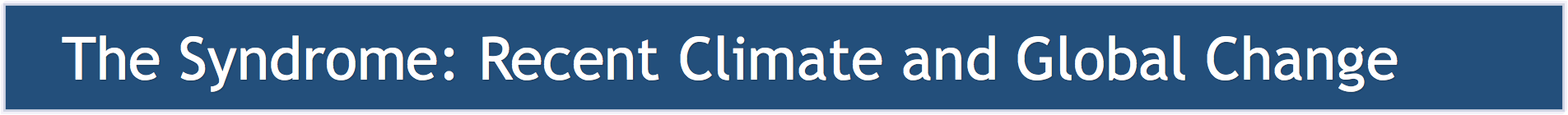 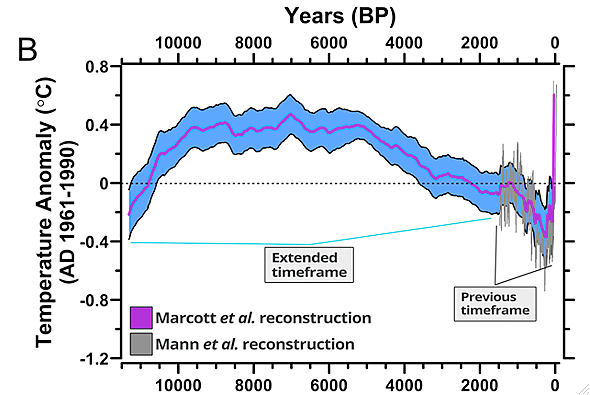 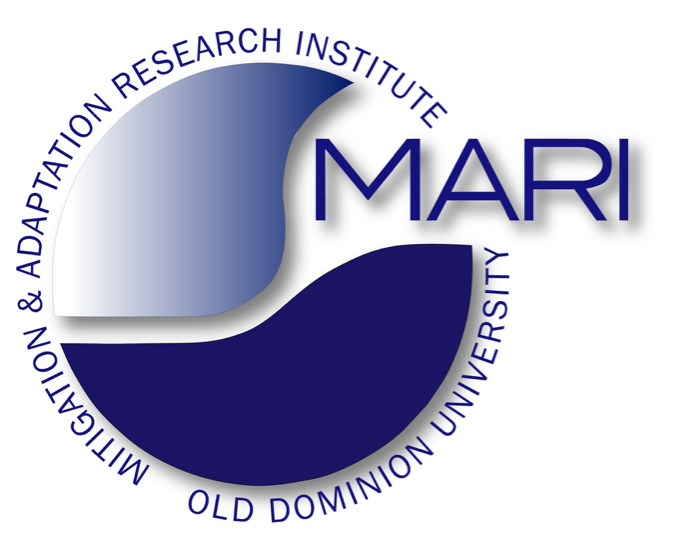 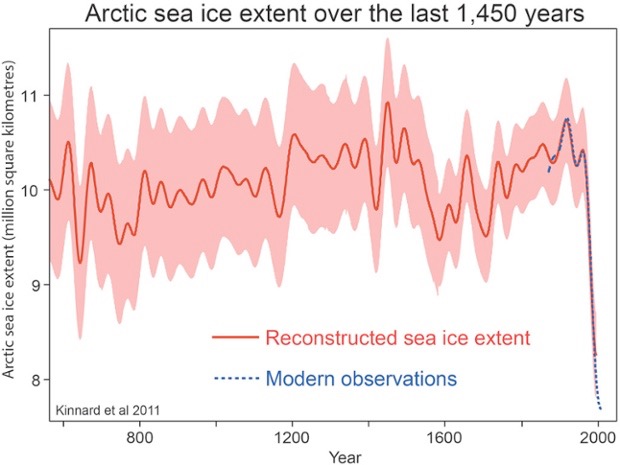 Marcott et al., 2013
Kinnart et al., 2011
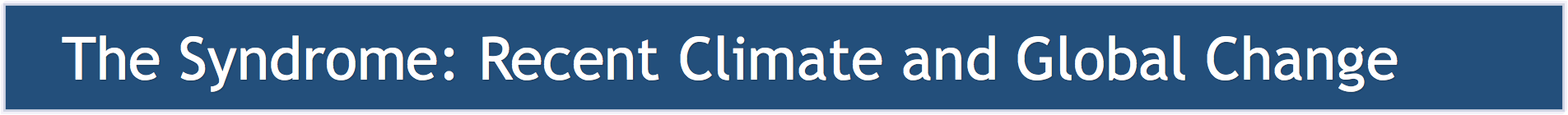 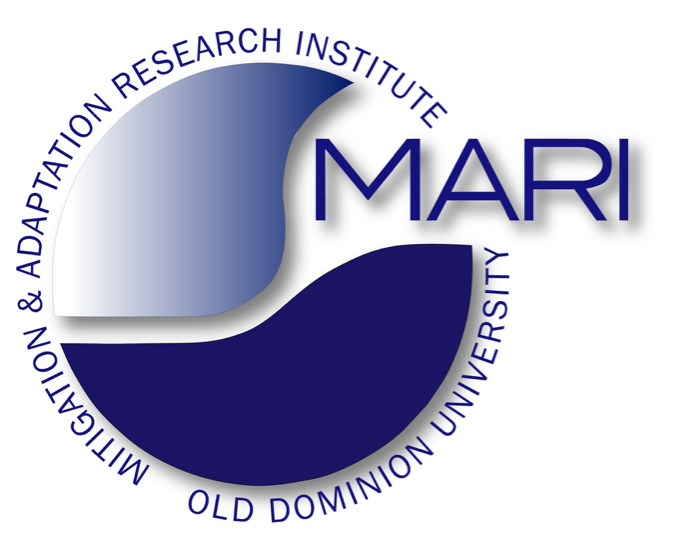 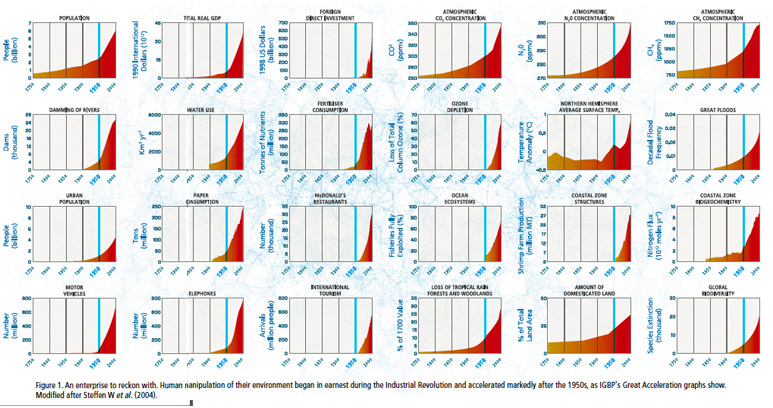 Population
GDP
CO2
CH4
1750
2000
Floods
Temperature
We are Reengineering the Planet ...
McDonald’s
Cars
Deforestation
Extinction
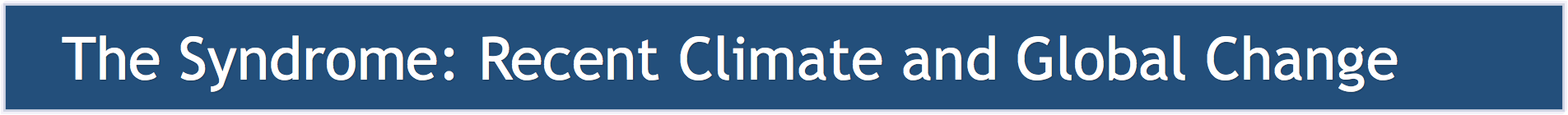 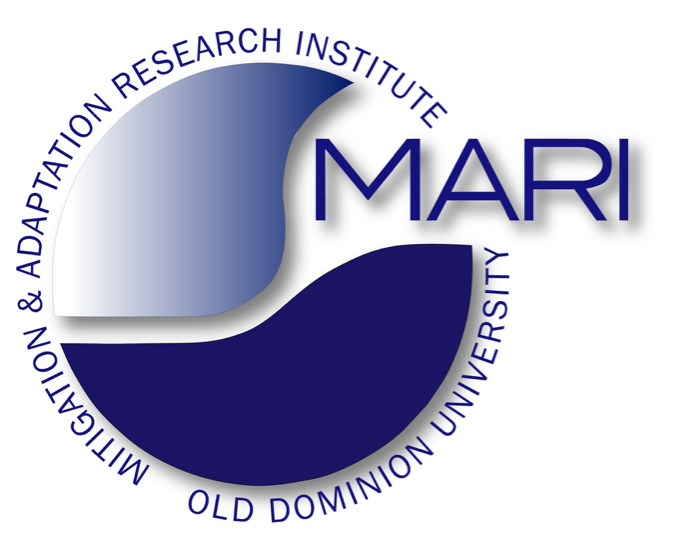 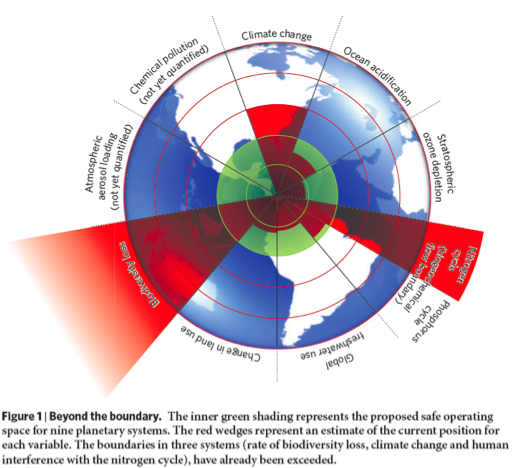 We are moving out of the Holocene and the “safe operating space for humanity” (Rockstroem et al., 2009):
Climate Change (***)
Ocean acidification (**)
Stratospheric ozone depletion (*)
Nitrogen (******) and Phosphorous cycles (**)
Global freshwater (*)
Change in land use (*)
Biodiversity loss (*******)
Atmospheric aerosols (?)
Chemical pollution (?)
Climate change and sea level rise are symptoms, not the cause, 
the “sickness.”
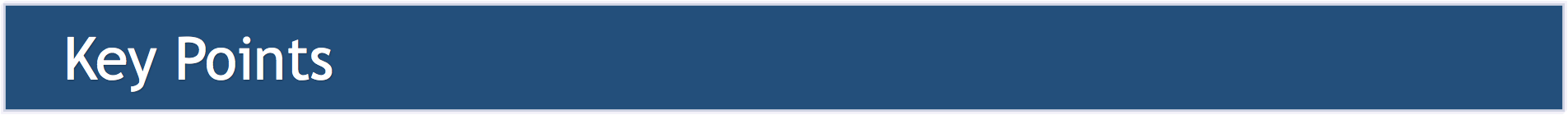 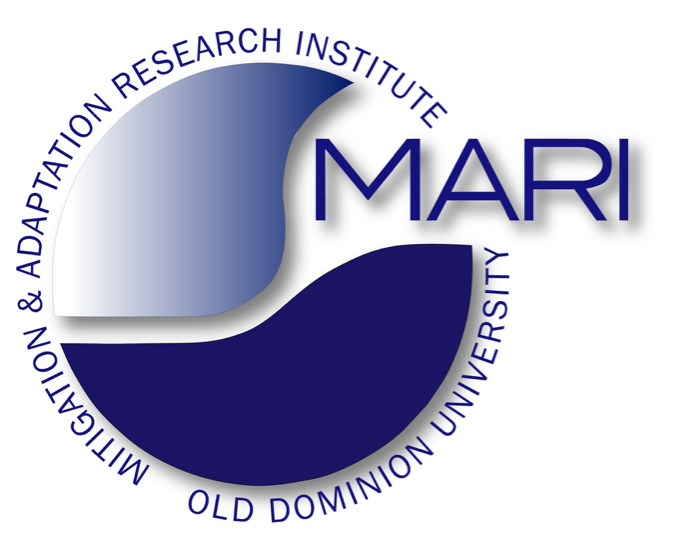 During the Holocene, climate and sea level were exceptionally stable
The Holocene was a “safe operating space for humanity”
During the last hundred years, we have introduced rapid and large changes
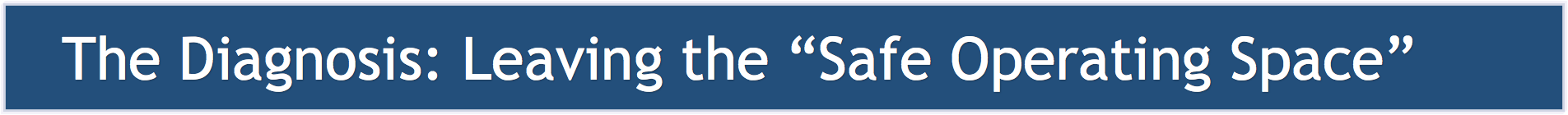 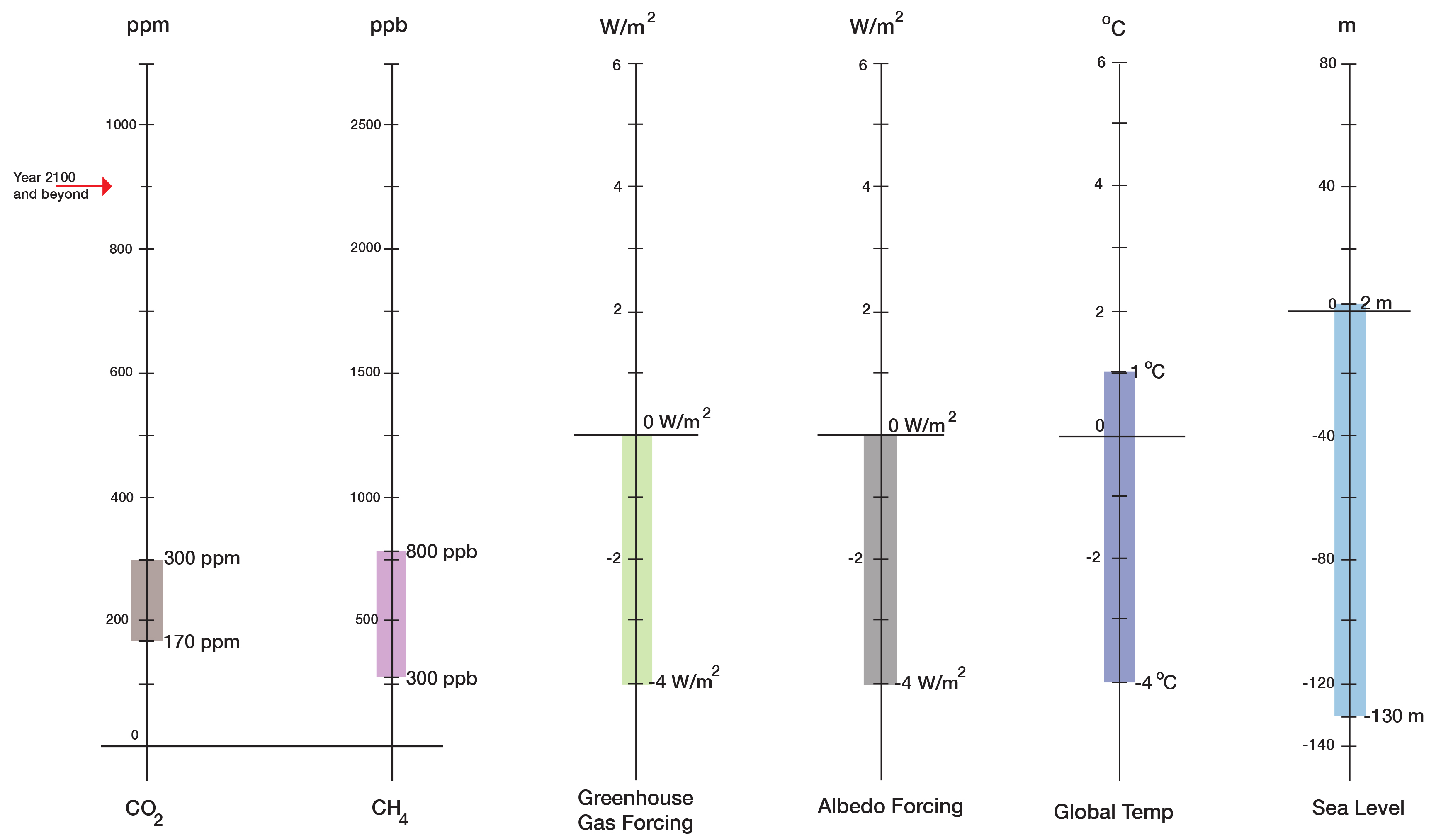 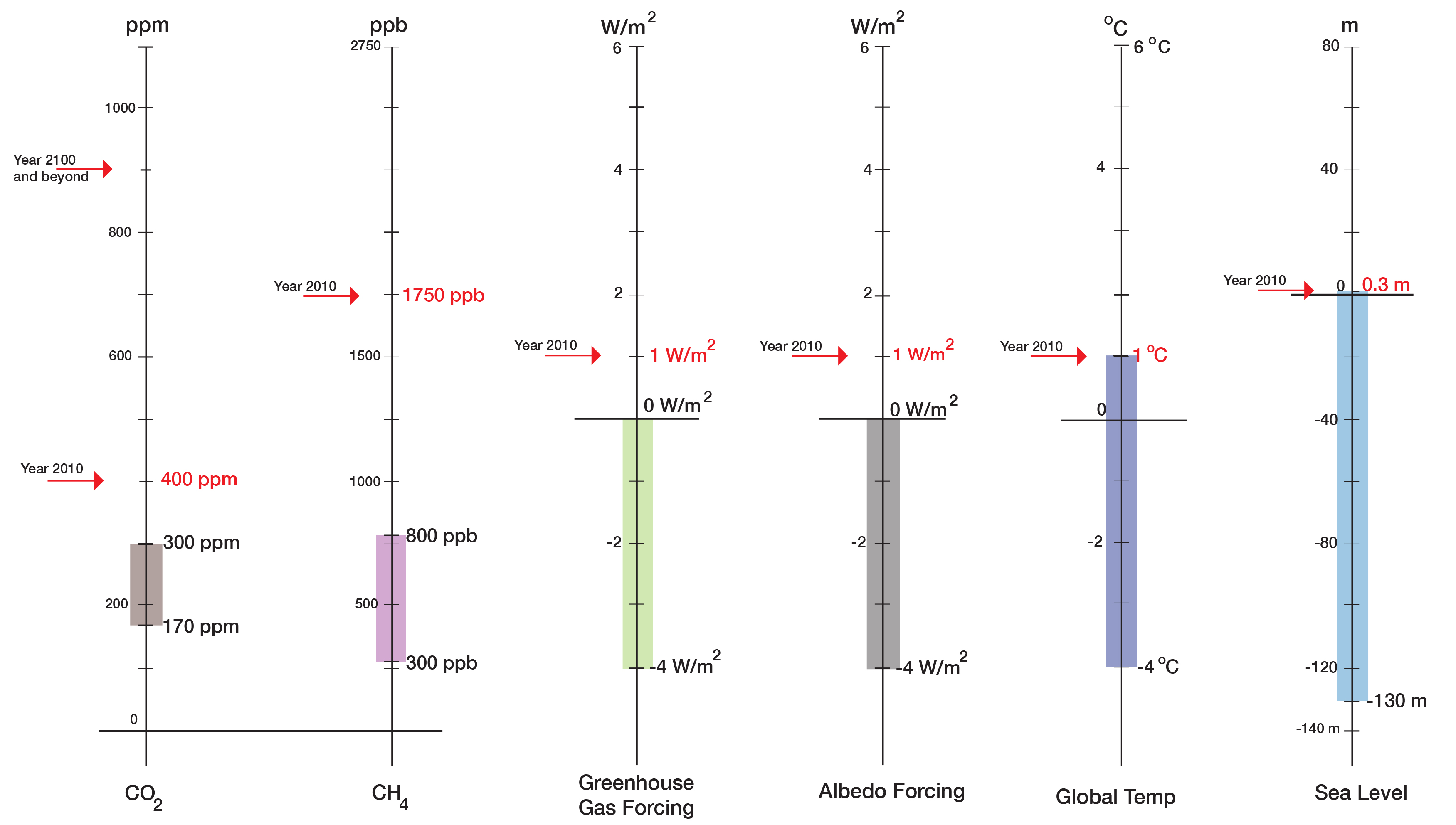 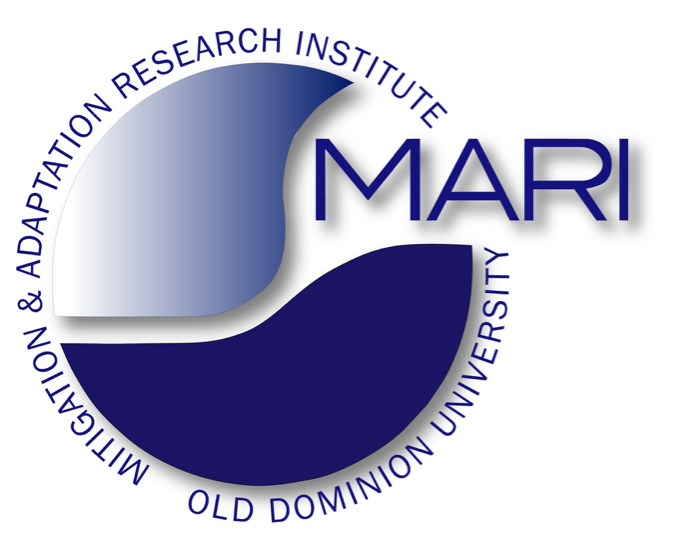 “Current State”
The Diagnosis: Leaving the “Safe Operating Space”
“Normal Range”
(800,000 years)
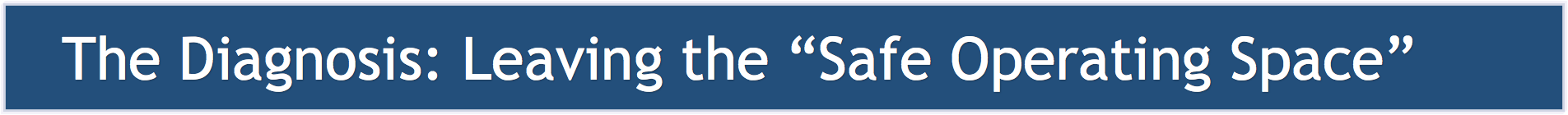 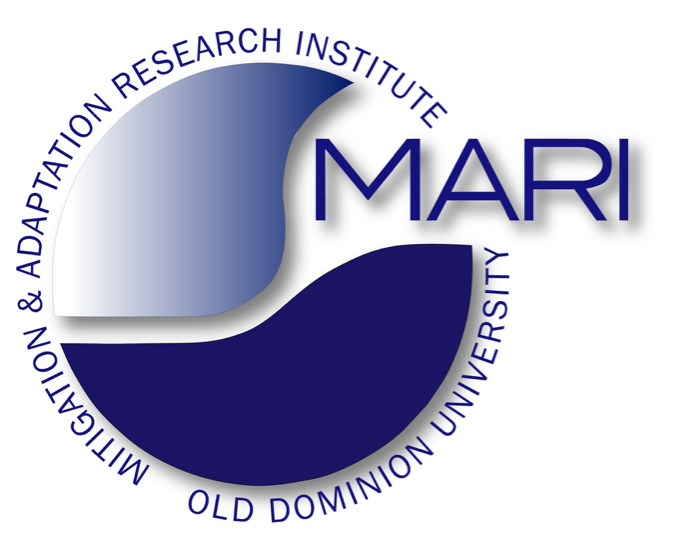 “What would you like to tell your 20 year old self?”
If you are 20 years old today, and if you die prematurely, the most like cause of this is one or another impact of climate and global change.
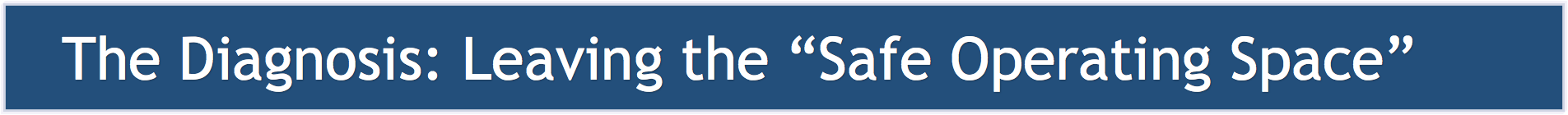 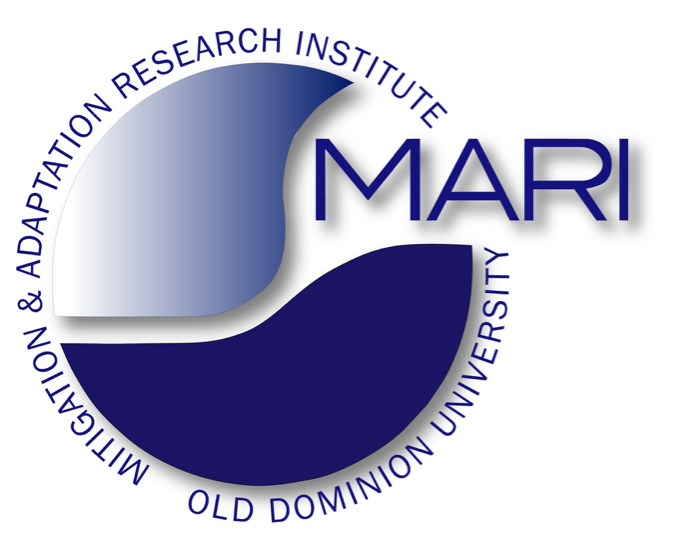 “What would you like to tell your 20 year old self?”
Eva Wilkerson, 2013
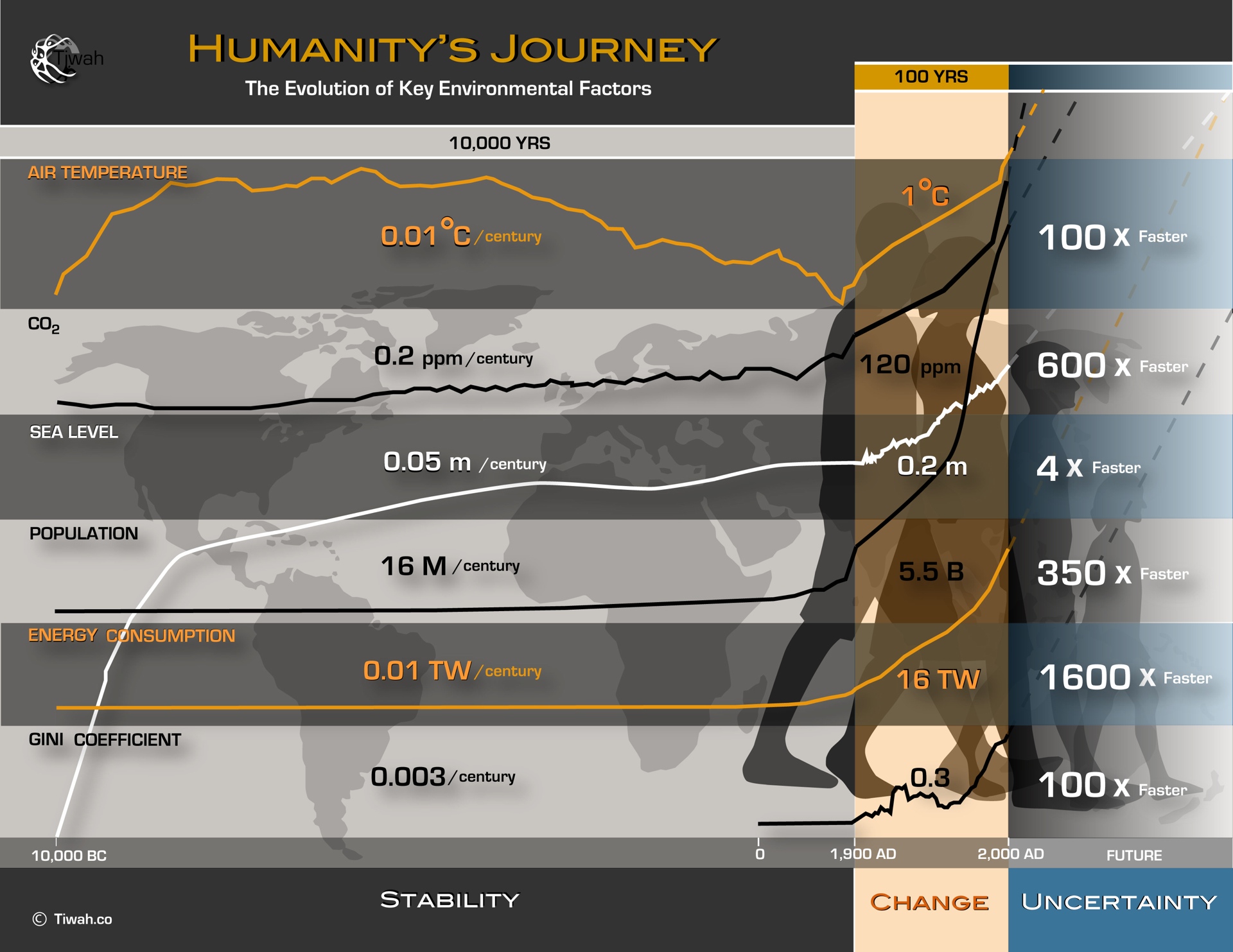 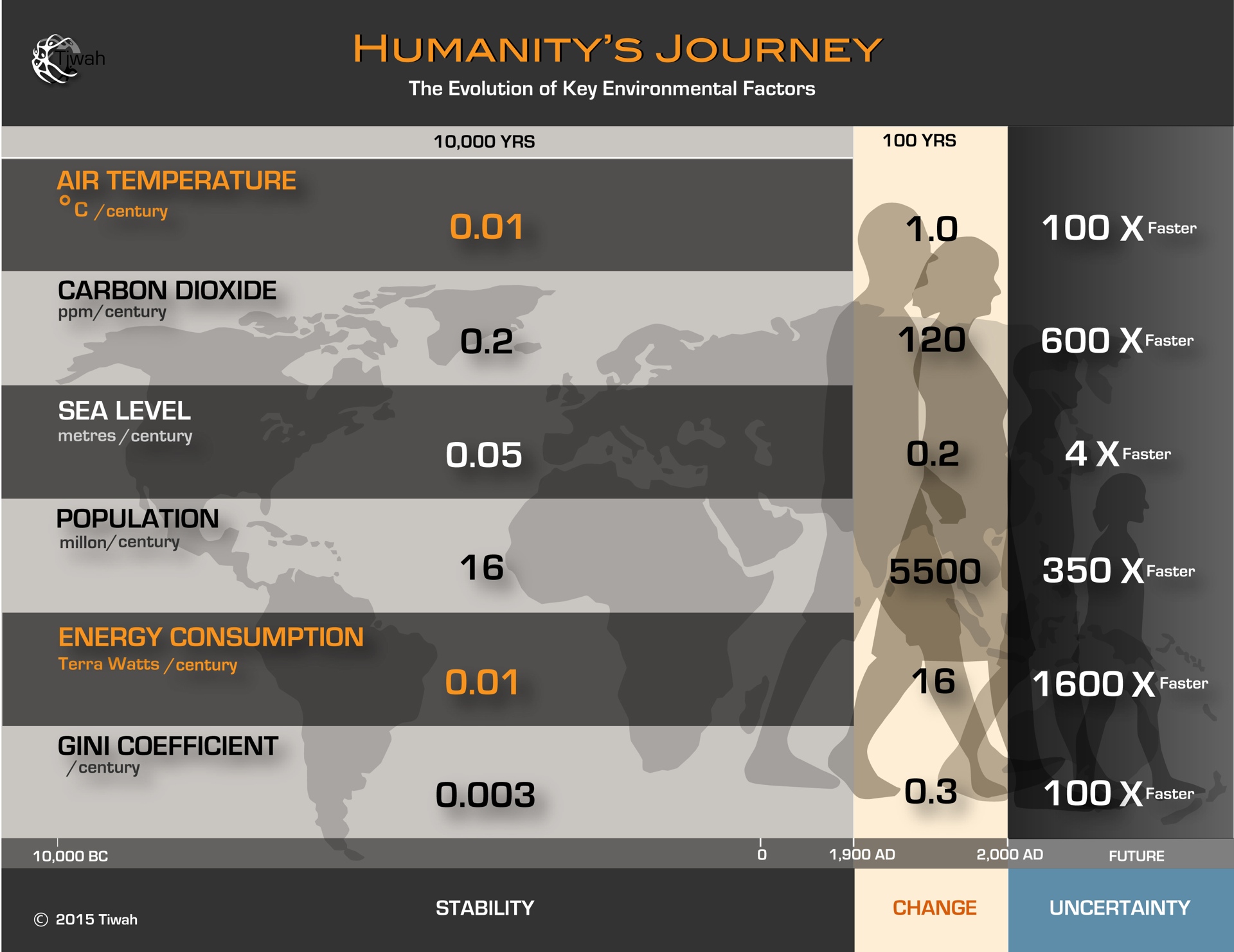 Humanity is in the “Emergency Room”
Best news from the Emergency Room?
“The patient is stable”
Holocene
20th and 21st Century
Future
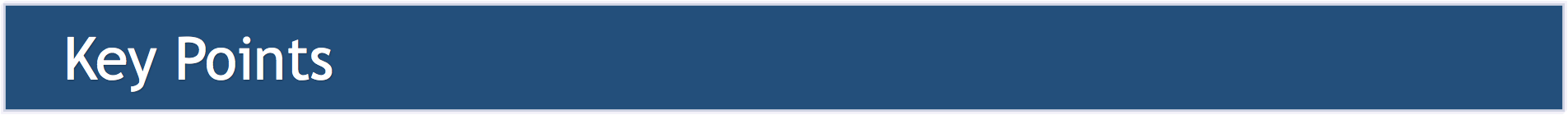 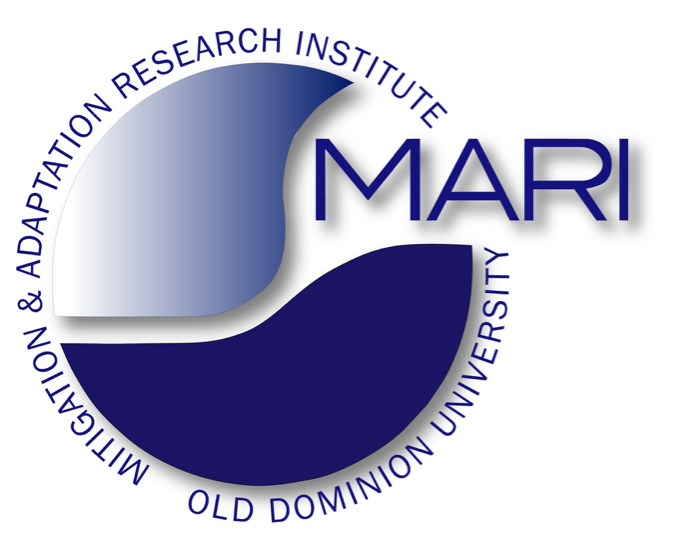 During the Holocene, climate and sea level were exceptionally stable
The Holocene was a “safe operating space for humanity”
During the last hundred years, we have introduced rapid and large changes
The system is already now outside the “normal range” and in the transition to the Post-Holocene
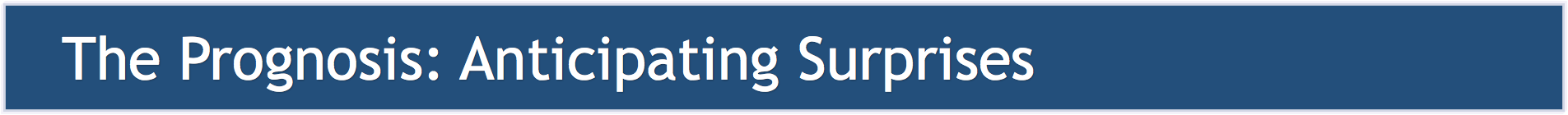 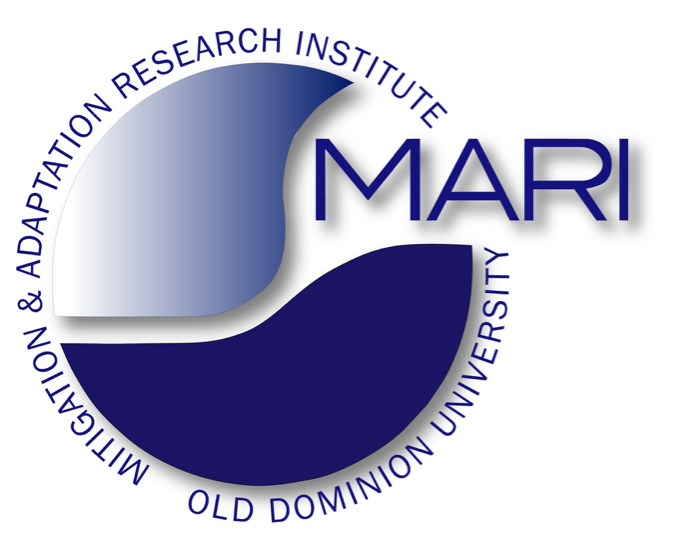 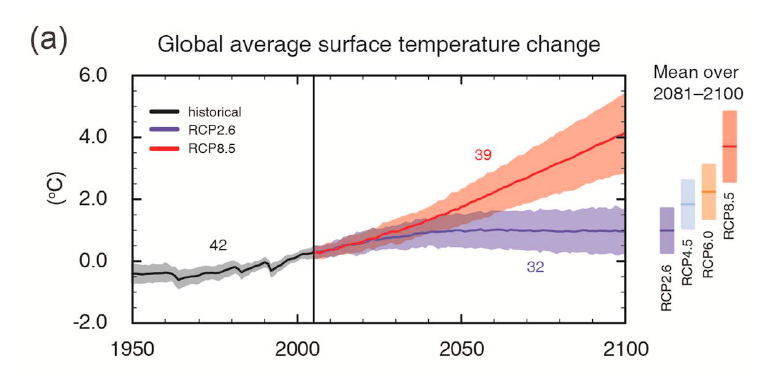 The Prognosis: Anticipating Surprises
IPCC, 2013
}
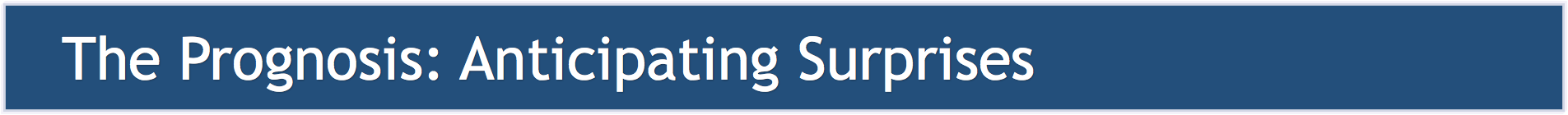 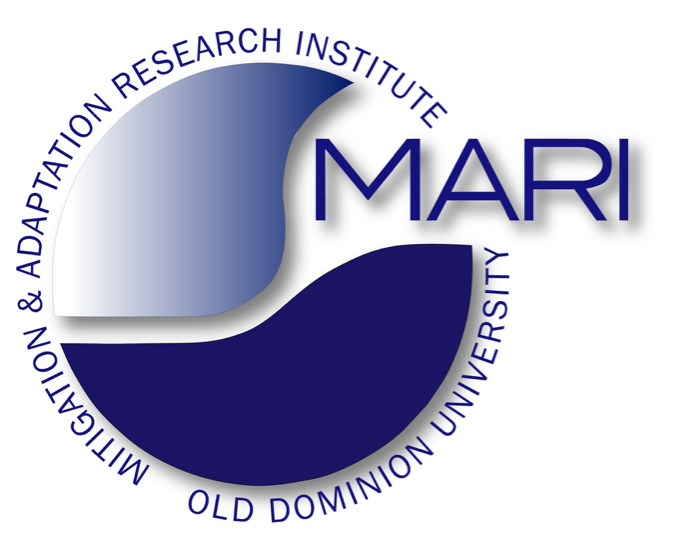 4
<--Post-Holocene
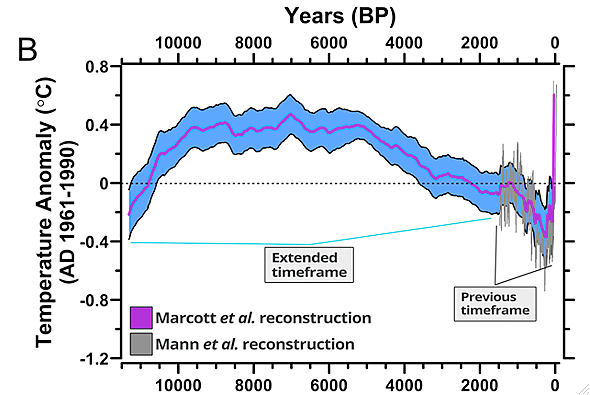 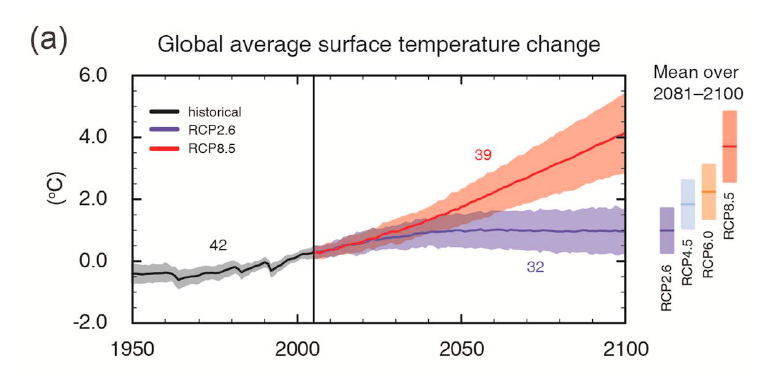 3
IPCC Assessment: 
Very Likely by 2100
2
o
1 C
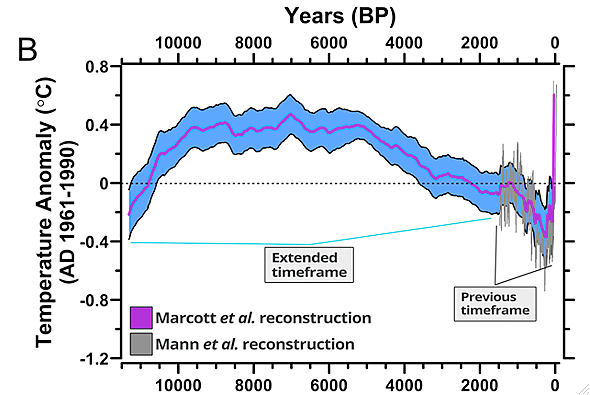 <--Holocene--->
Marcott et al., 2013
}
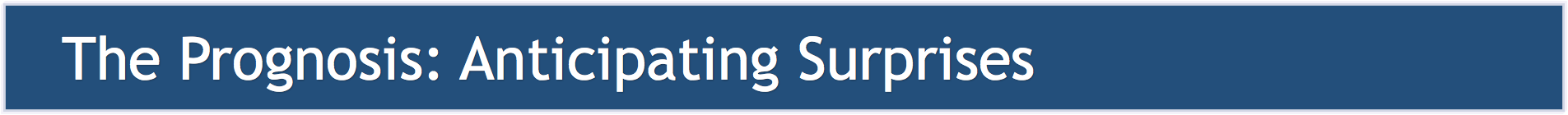 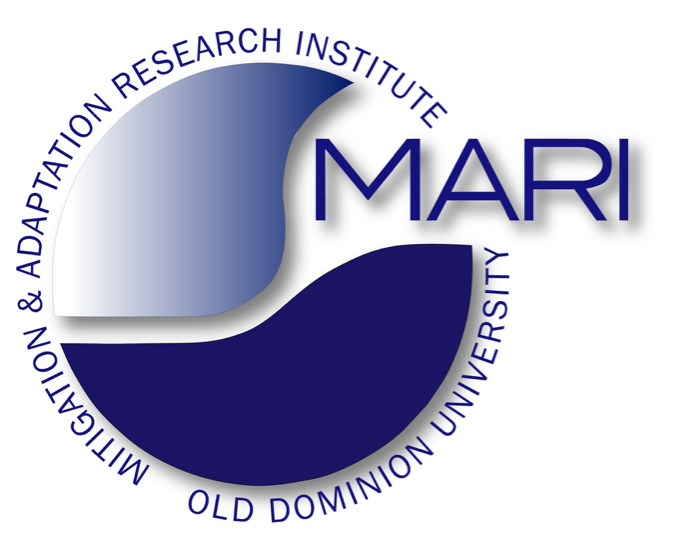 4
<--Post-Holocene
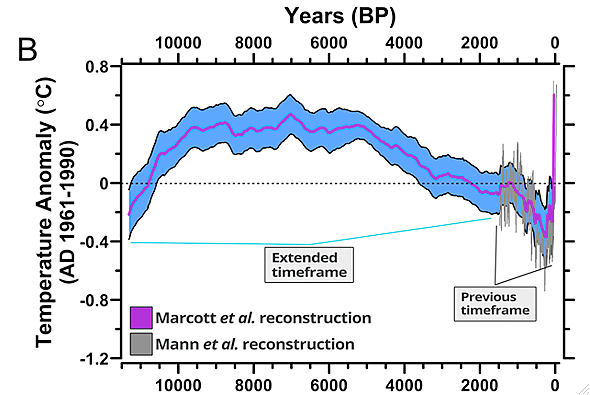 3
IPCC Assessment: 
Very Likely by 2100
2
o
1 C
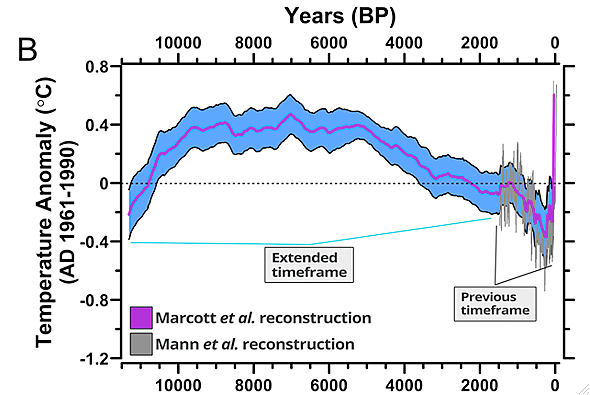 <--Holocene--->
Marcott et al., 2013
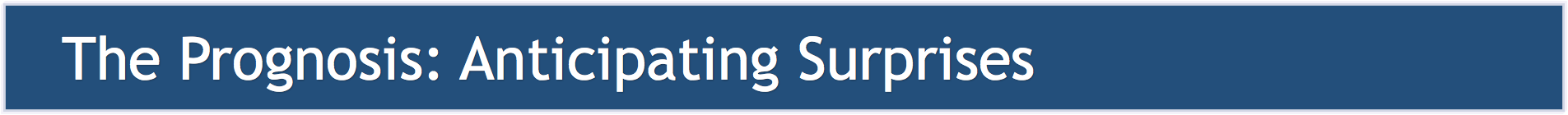 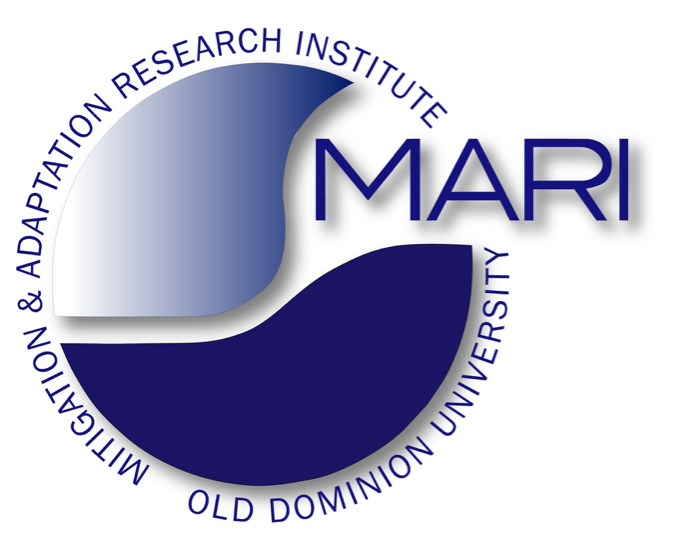 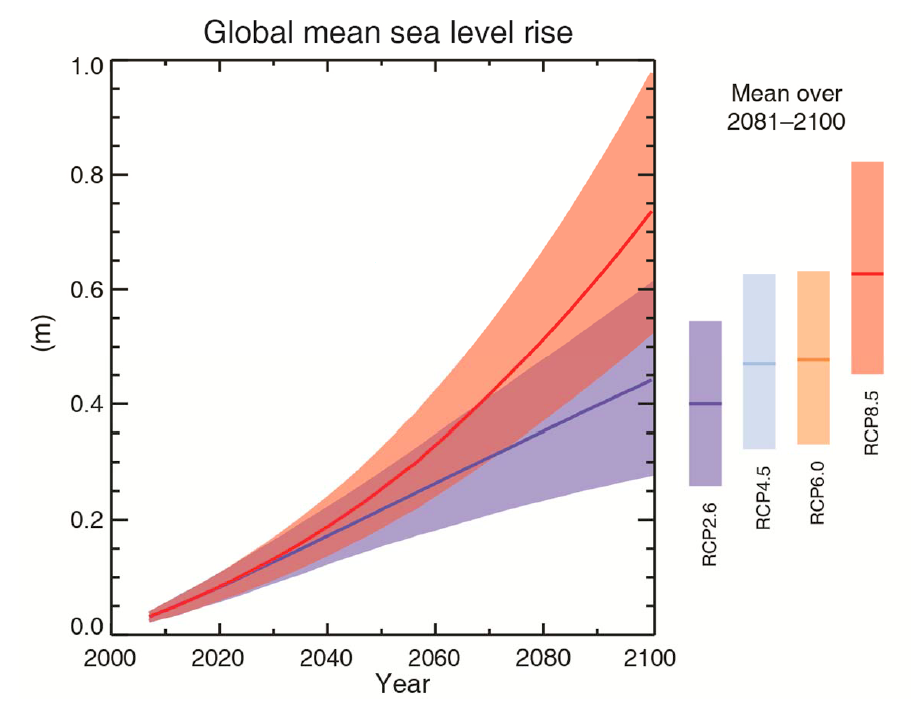 Note: No accelerated contribution from Greenland and Antarctic ice sheets considered
IPCC, 2013
Modified from Church et al. (2010)
Decision making under uncertainties (DMUU)
Decision making under foreseeability (DMUF)
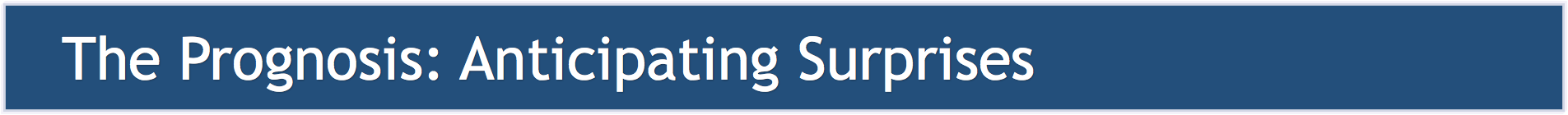 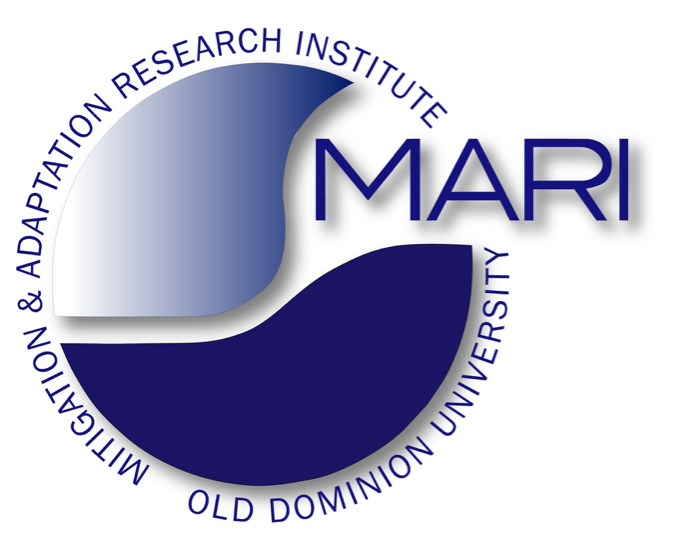 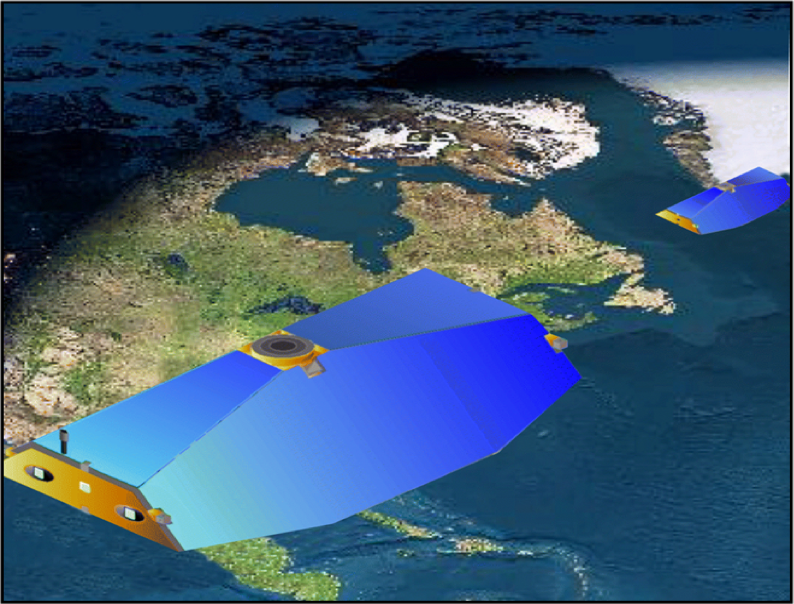 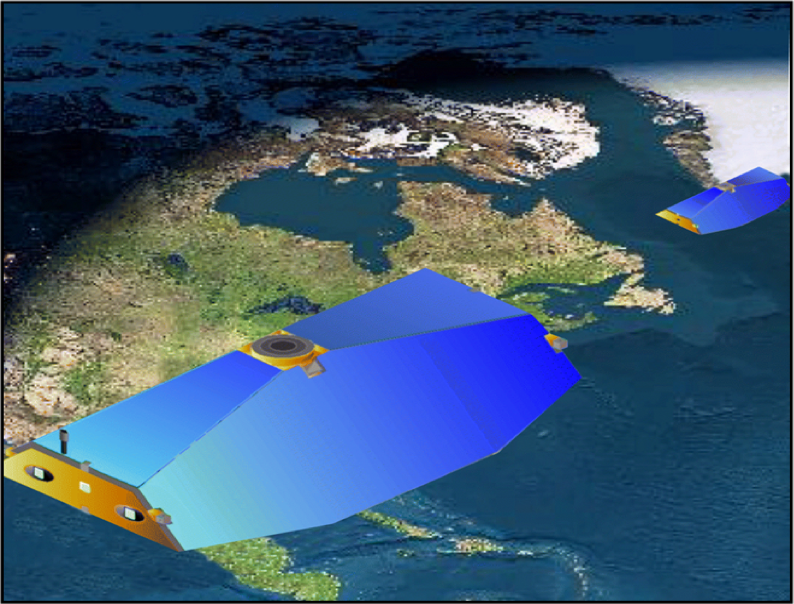 Example: Greenland and Antarctic Ice Sheets
Accepted knowledge in 2000:
Greenland: no significant contribution to sea level rise
Antarctica: minor contribution
Main contribution: steric changes
Gravity Recovery and Climate Experiment (GRACE)
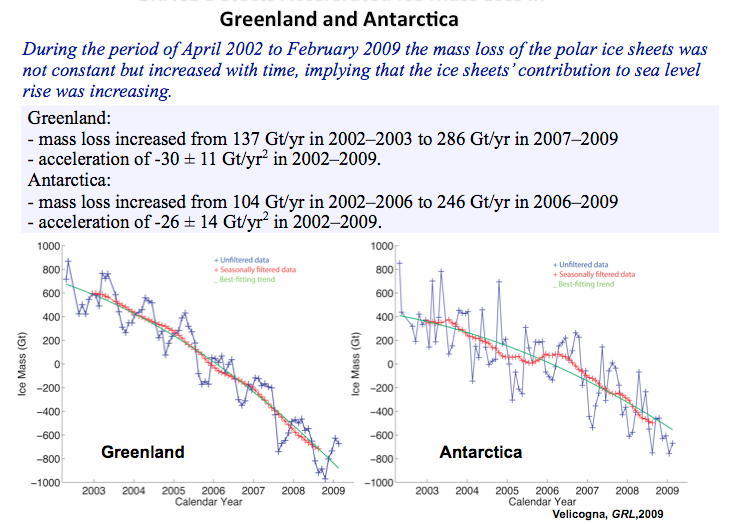 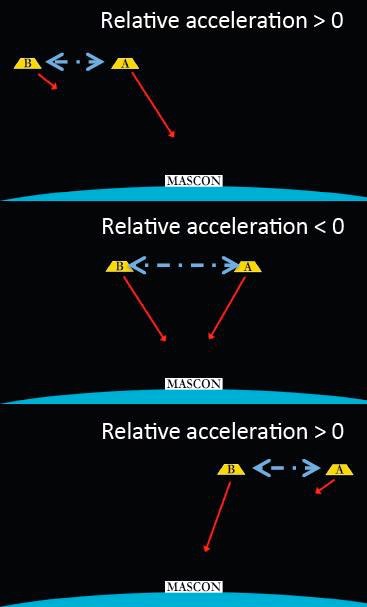 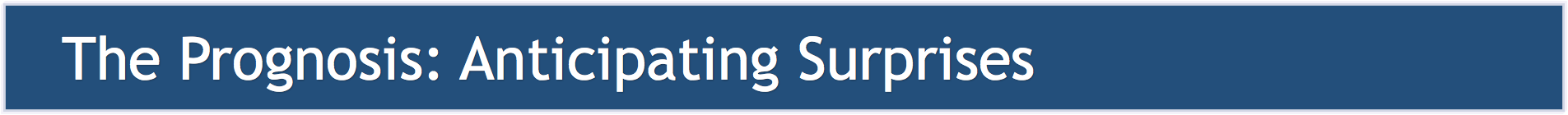 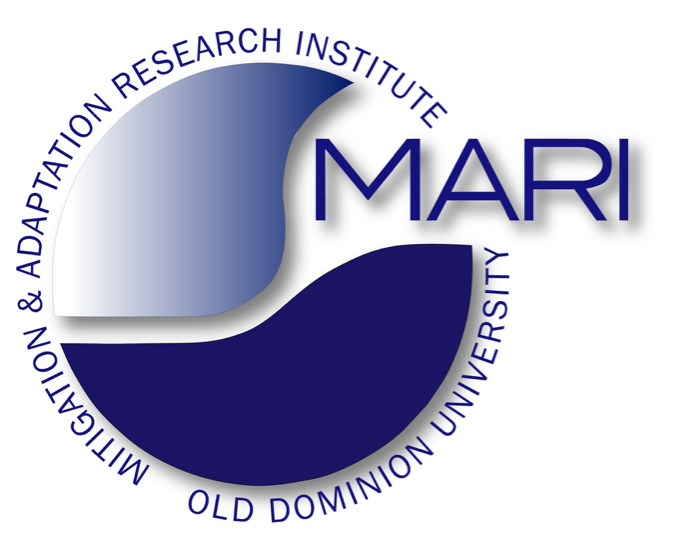 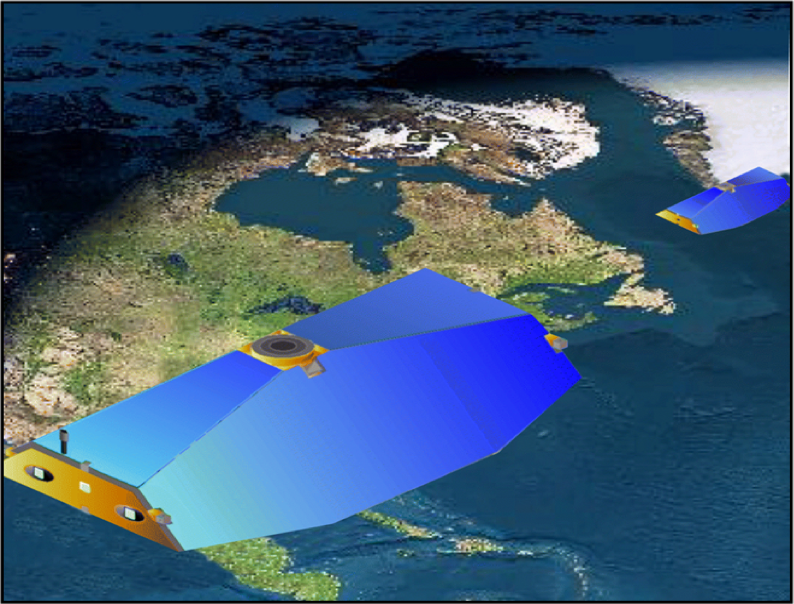 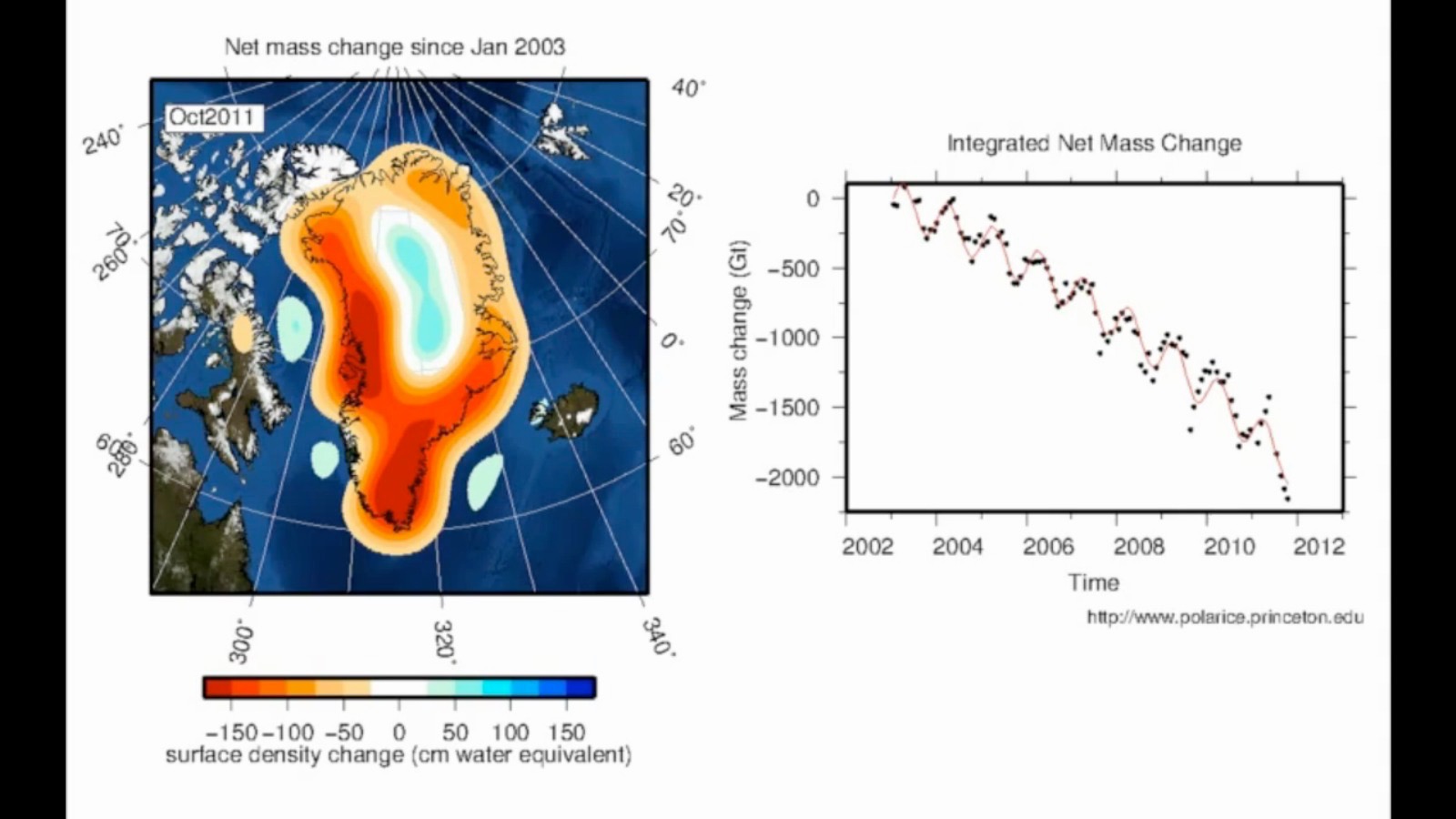 The last 12 years of observing the ice sheets have revealed many surprises ...
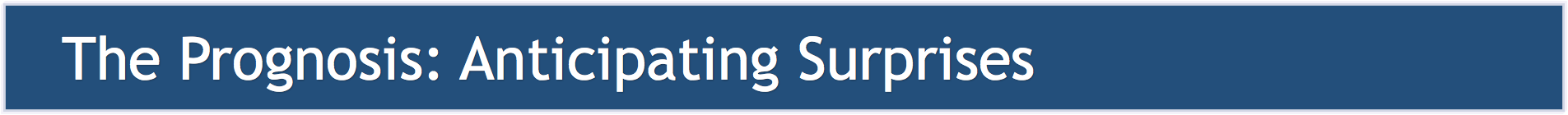 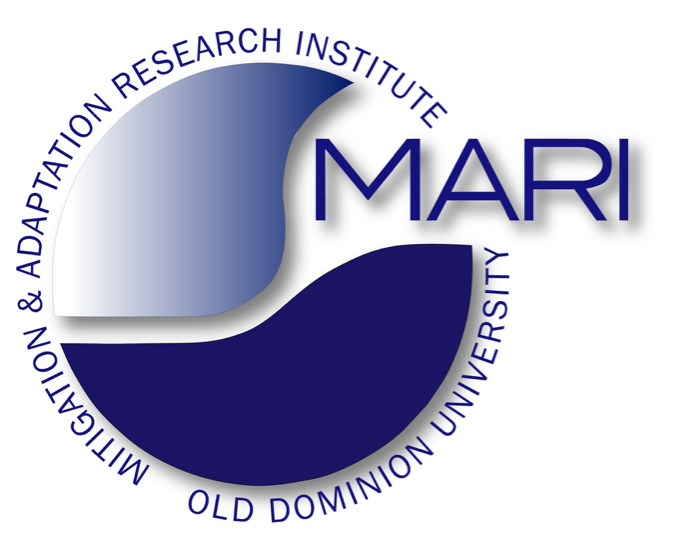 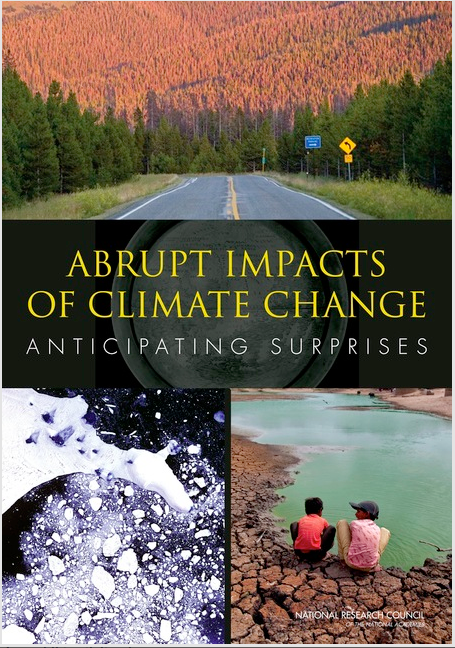 National Research Council in 2013:
There is the potential for surprises and new extremes ...
Already happening: Disappearance of late-summer Arctic sea ice
Elliott, 2015
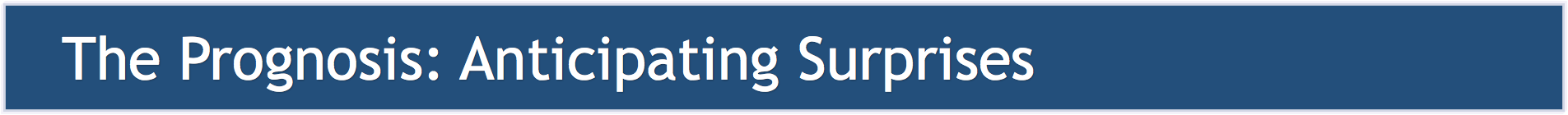 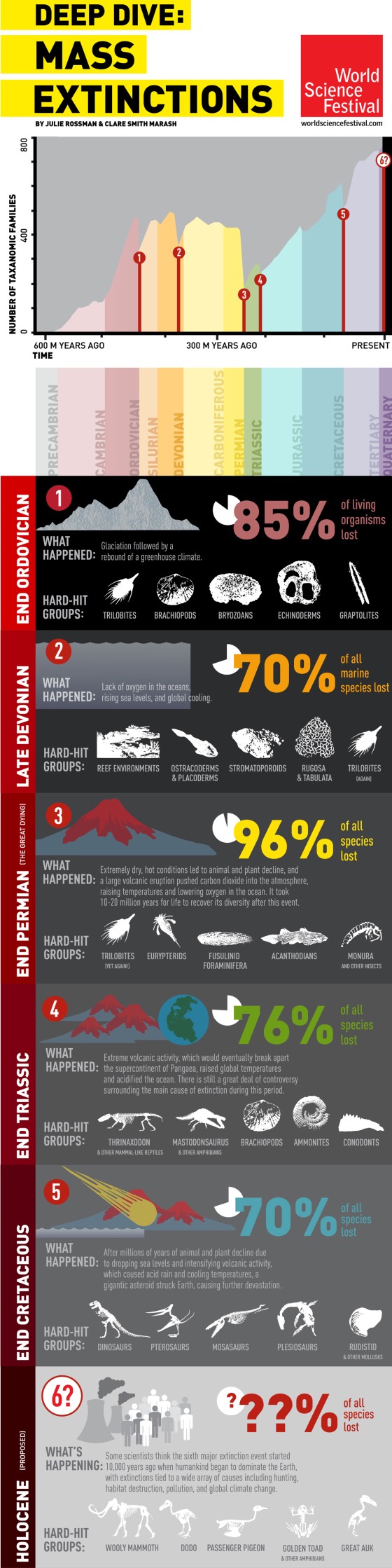 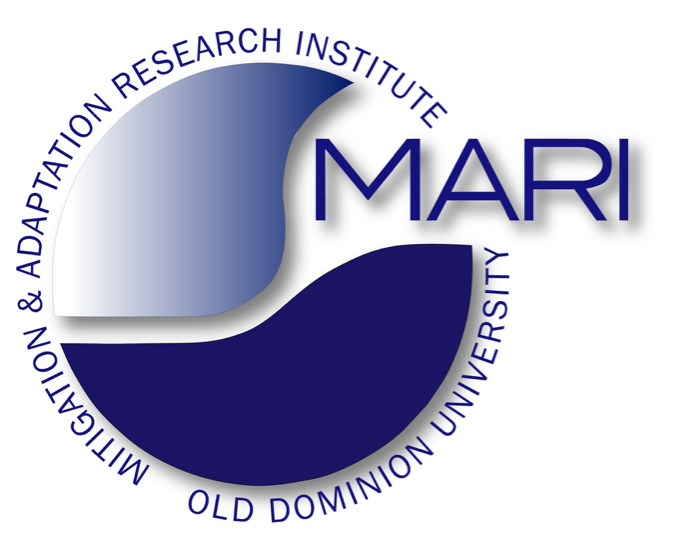 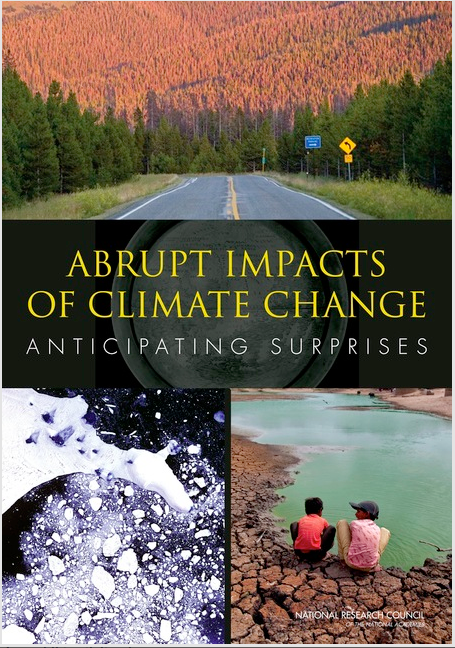 National Research Council in 2013:
There is the potential for surprises and new extremes ...
Already happening: Disappearance of late-summer Arctic sea ice
Already happening: Increases in extinction threats
Rossman&Marash (2014)
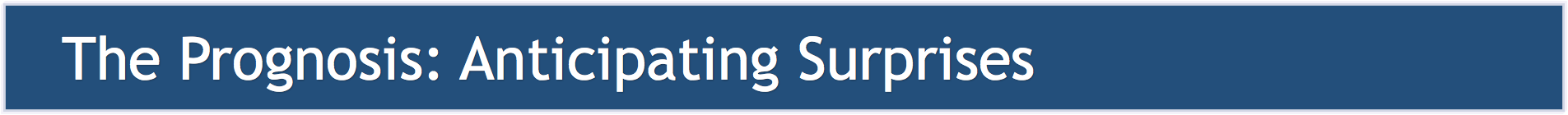 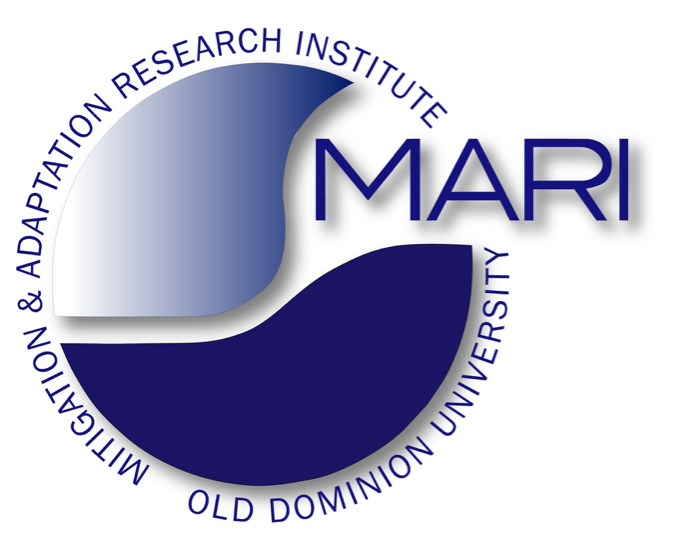 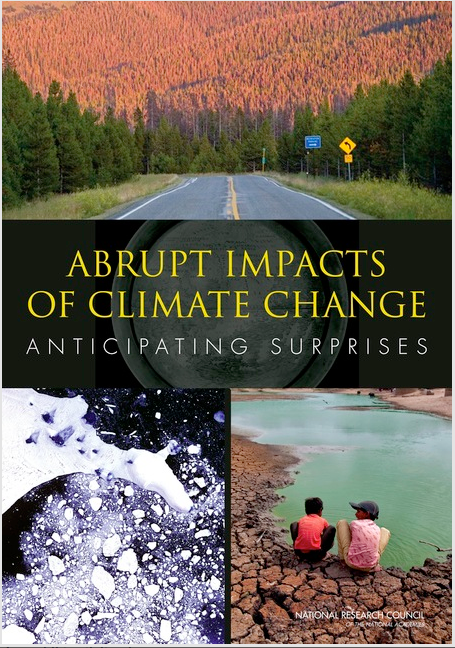 National Research Council in 2013:
There is the potential for surprises and new extremes ...
Already happening: Disappearance of late-summer Arctic sea ice
Already happening: Increases in extinction threats
Disruption of Atlantic Meridional Overturning Circulation: unlikely in the 21st century; but gradual chance could have severe consequences
Greenland ice sheet: abrupt changes very unlikely in the 21st century
West Antarctic Ice Sheet: up to 4.8 m sea level rise; abrupt changes unlikely in the 21st century
Most likely (low-probability) rapid impact: ocean acidification
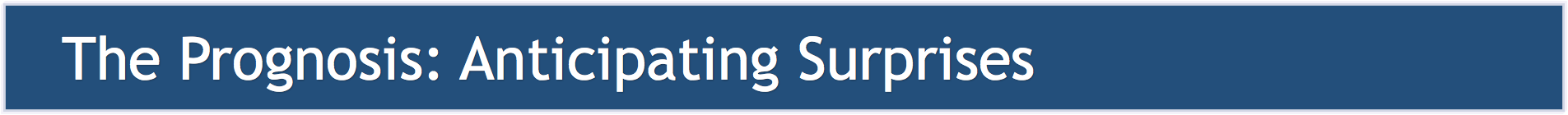 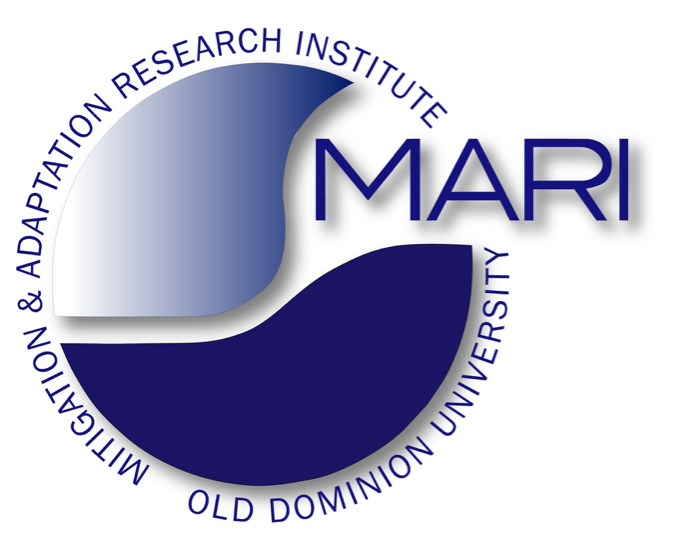 May 12, 2014: A large section of the mighty West Antarctic ice sheet has begun falling apart ... That’s enough ice to raise global sea level by more than 15 ft. (4.6 m)
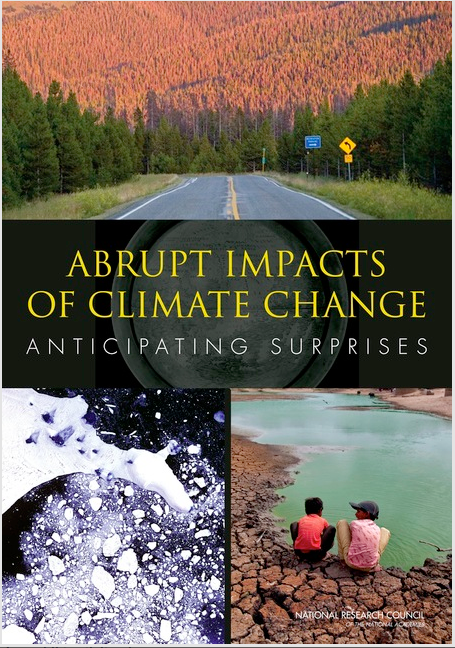 National Research Council in 2013:
There is the potential for surprises and new extremes ...
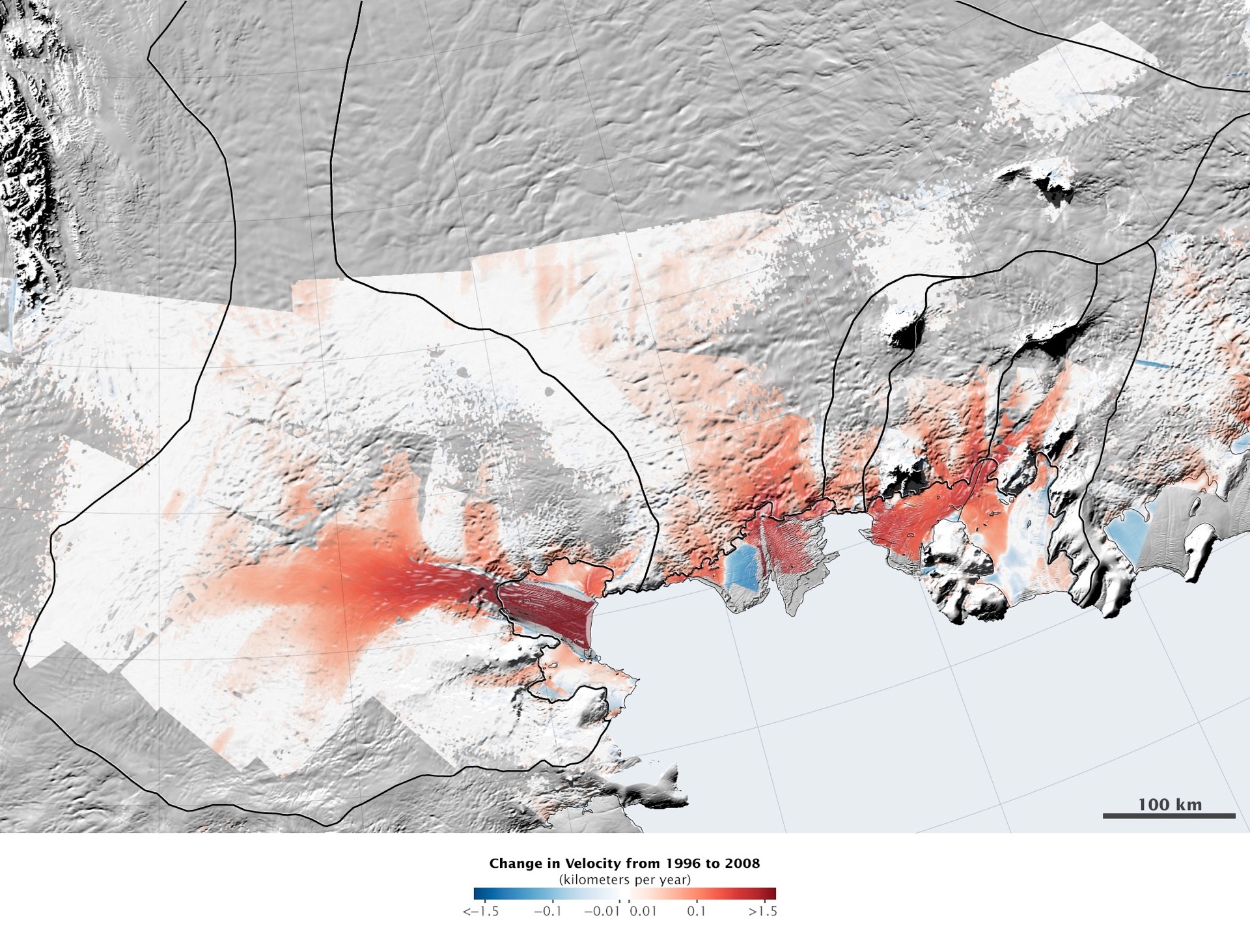 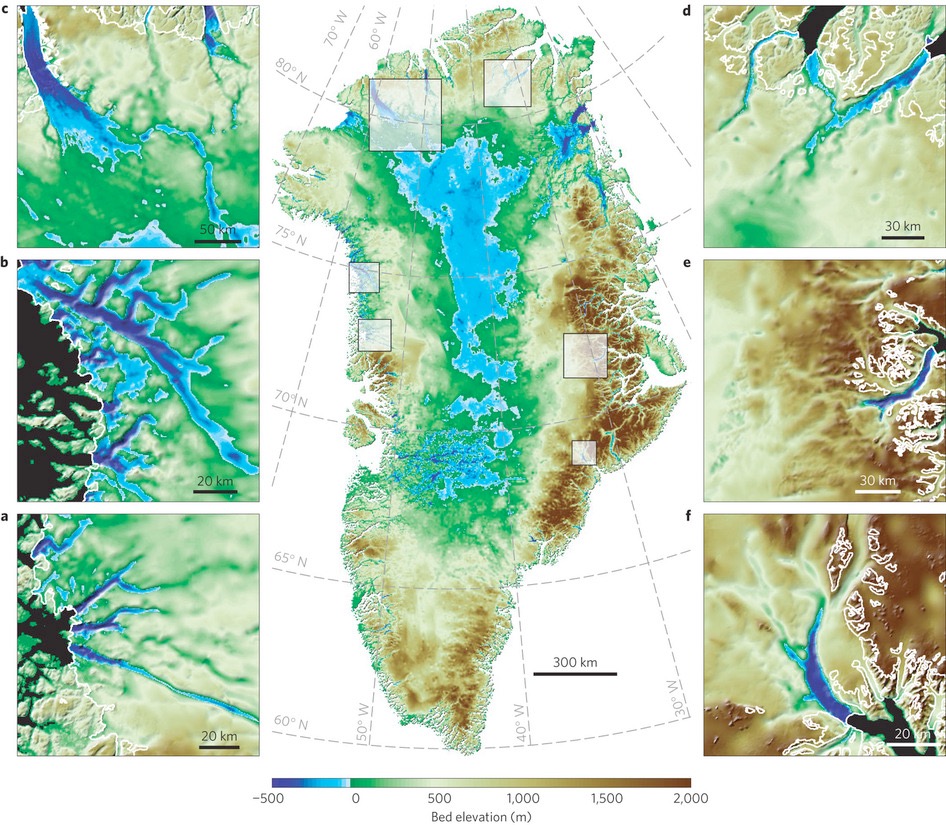 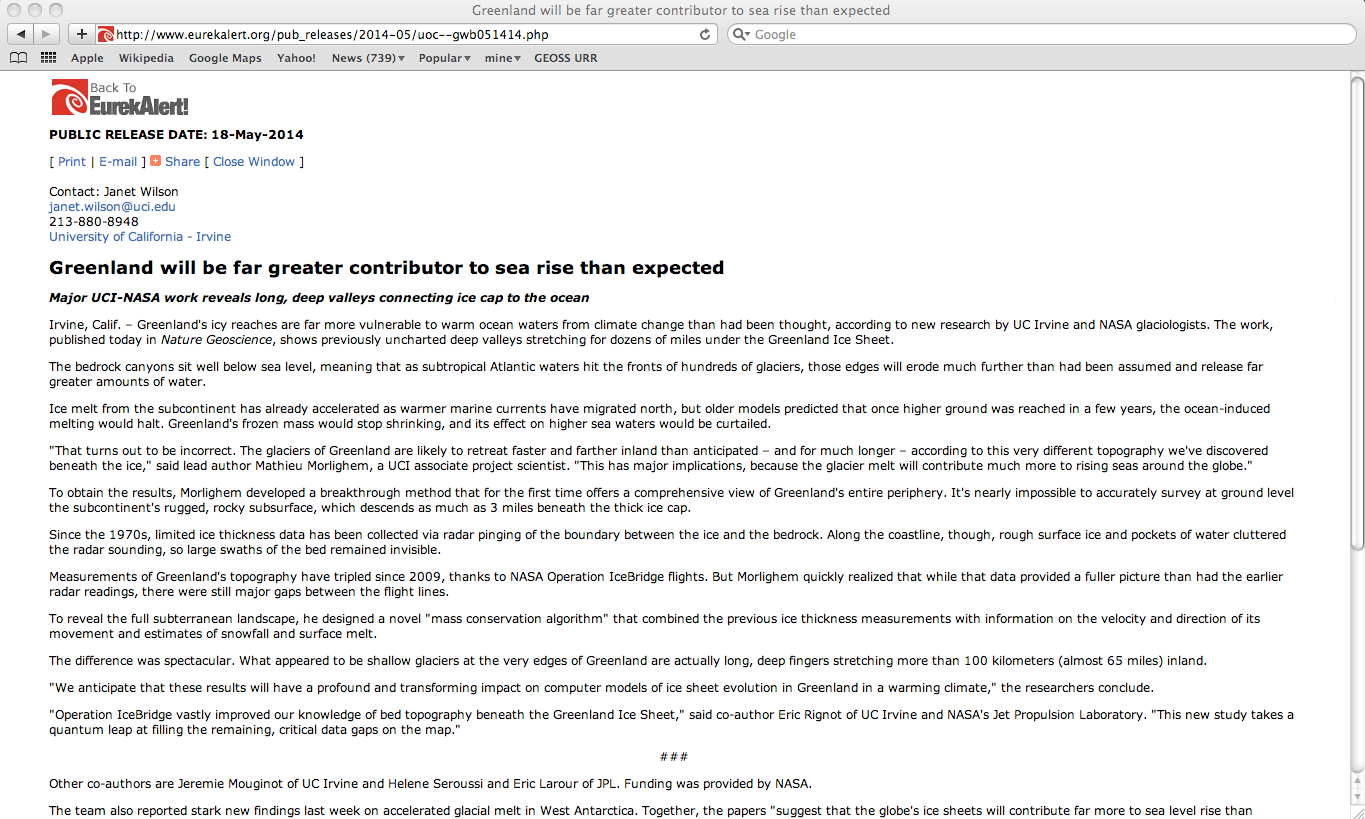 May 18, 2014: The glaciers of Greenland are likely to retreat faster and further inland than anticipated ....
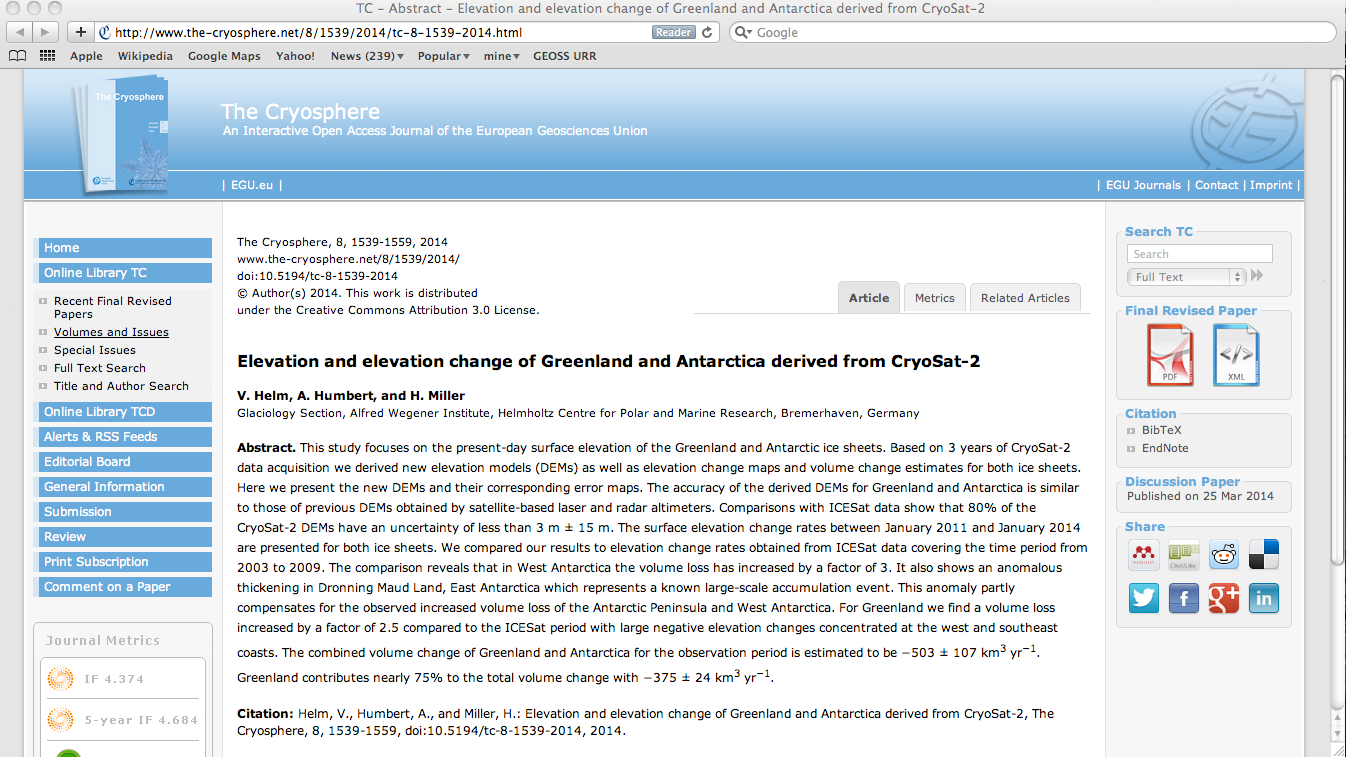 September, 2014: The combined volume change of Greenland and Antarctica for the observation period is estimated to be −503 ± 107 km3 yr−1. Greenland contributes nearly 75% to the total volume change with −375 ± 24 km3 yr−1
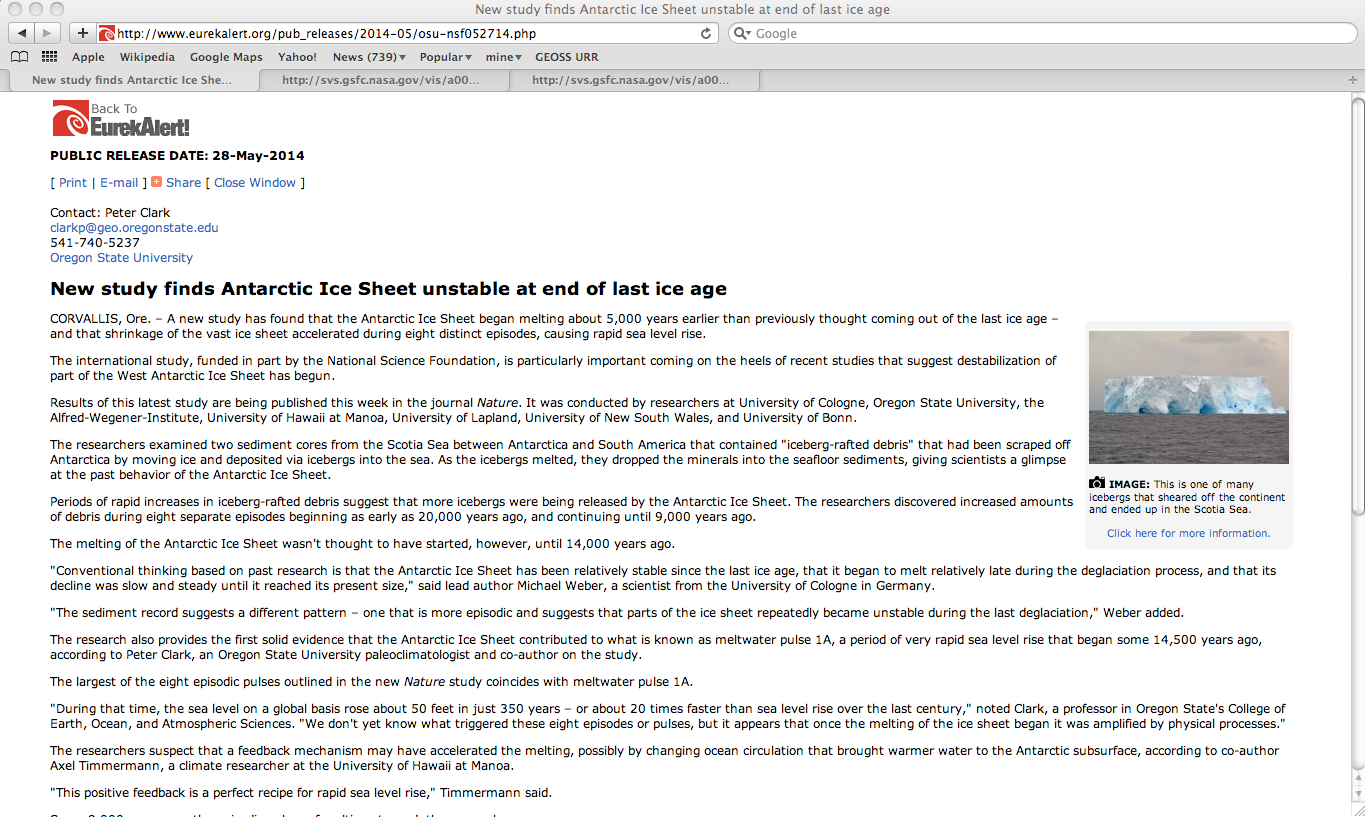 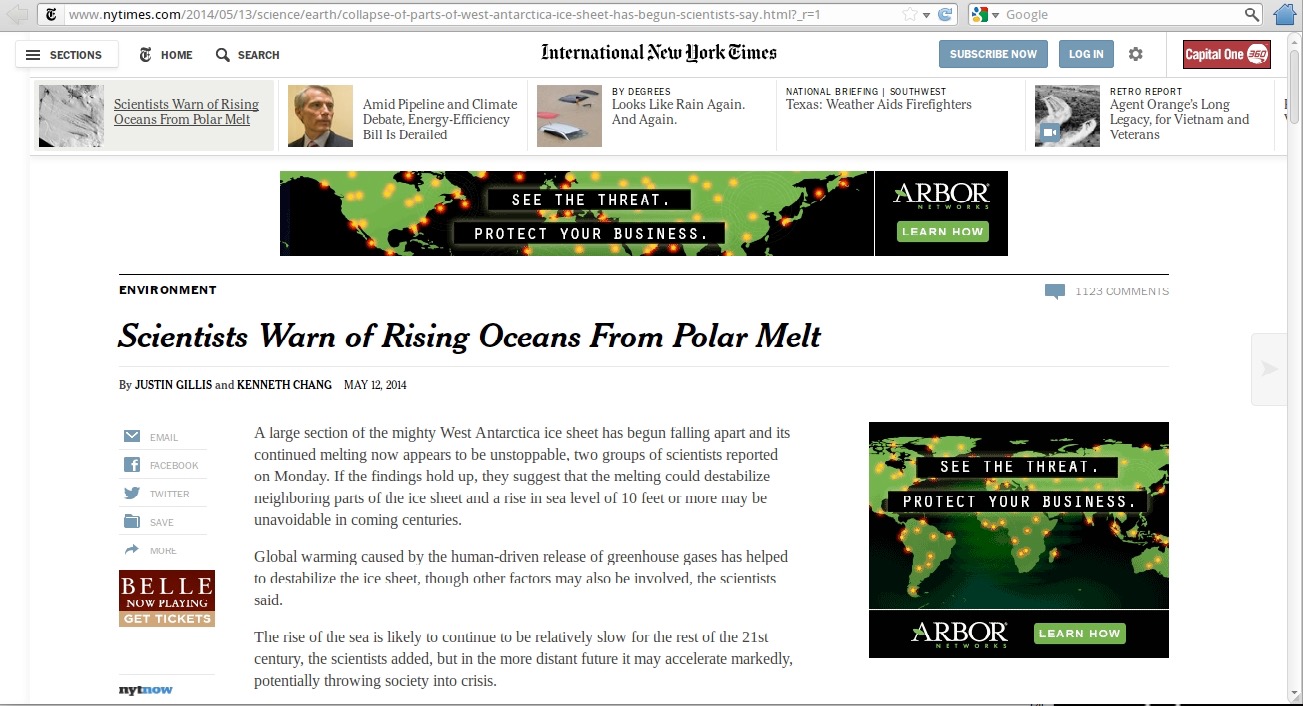 May 28, 2014: During that time, the sea level on a global basis rose about 50 feet in just 350 years
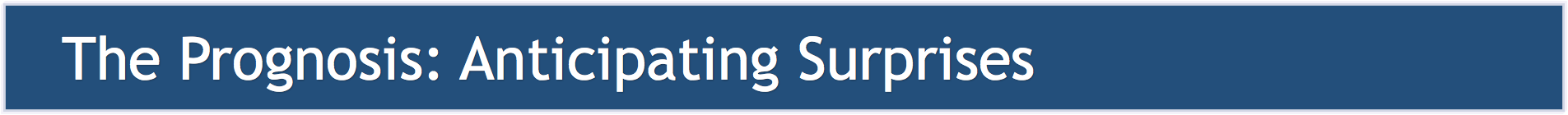 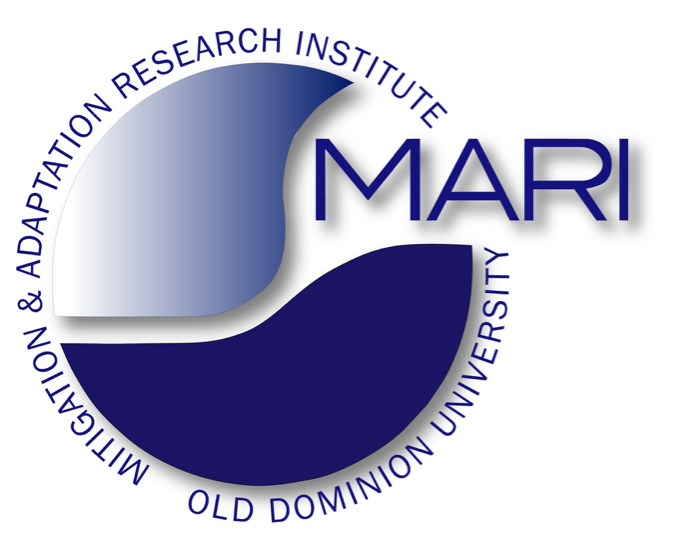 May 12, 2014: A large section of the mighty West Antarctic ice sheet has begun falling apart ... That’s enough ice to raise global sea level by more than 15 ft. (4.6 m)
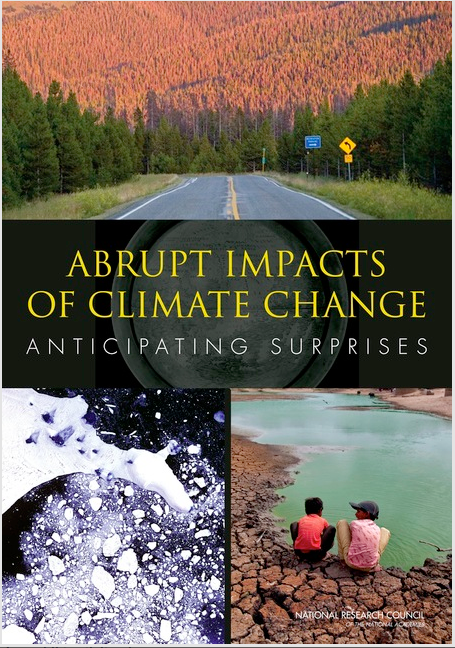 National Research Council in 2013:
There is the potential for surprises and new extremes ...
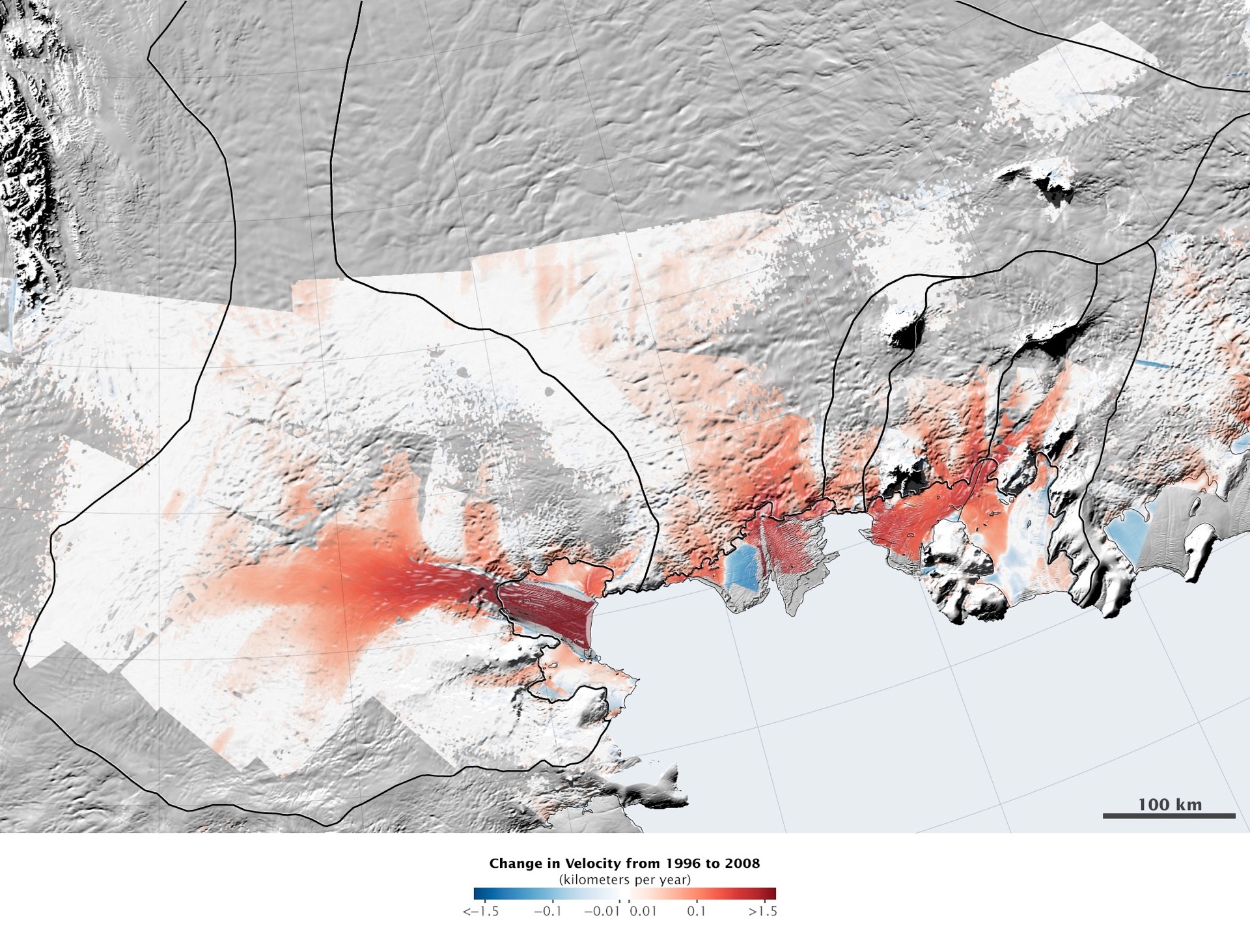 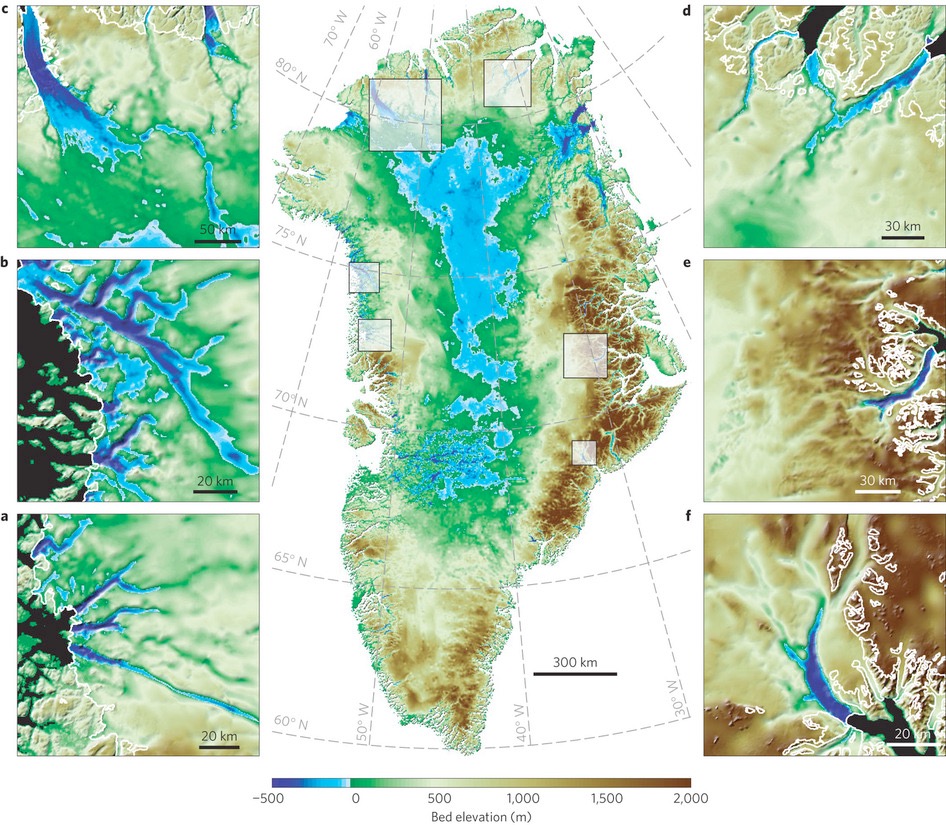 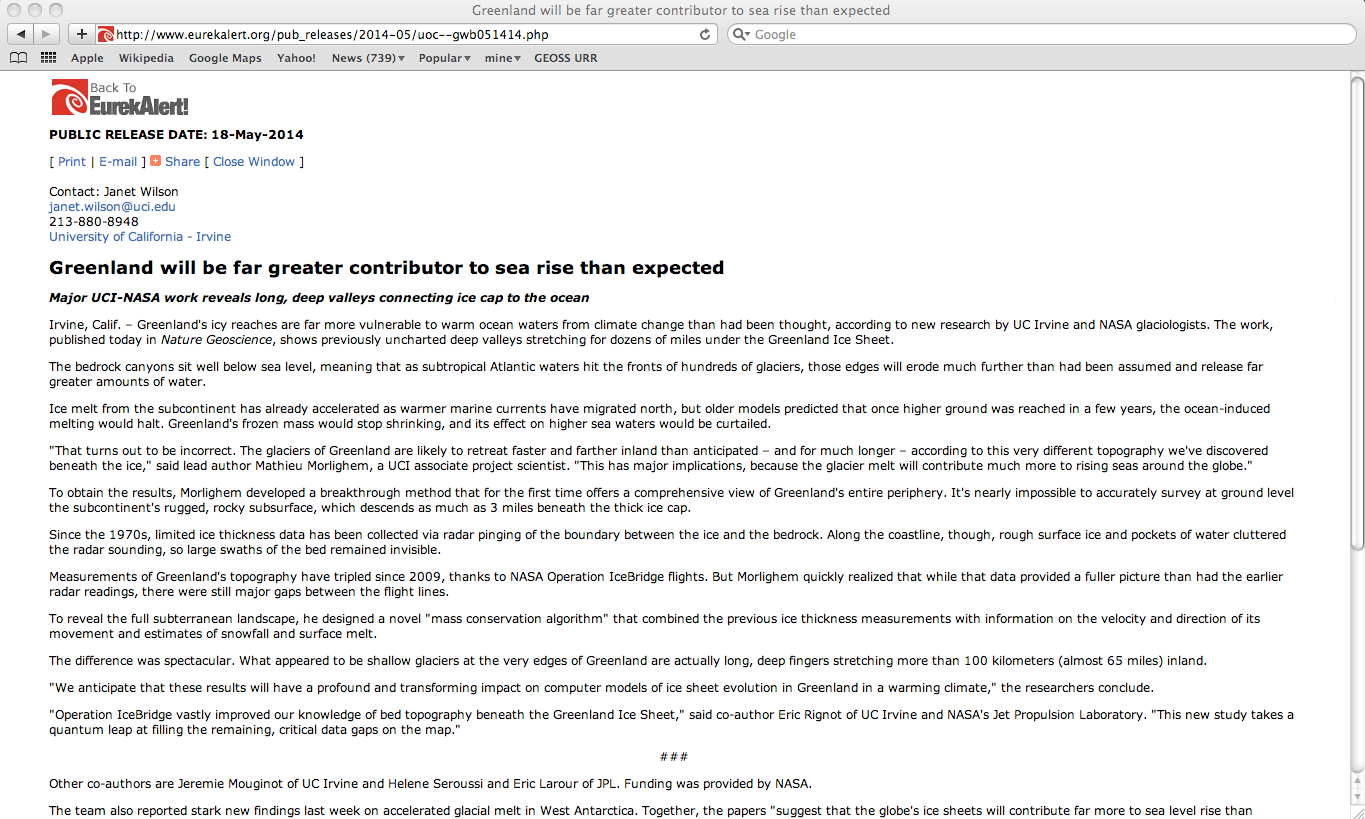 May 18, 2014: The glaciers of Greenland are likely to retreat faster and further inland than anticipated ....
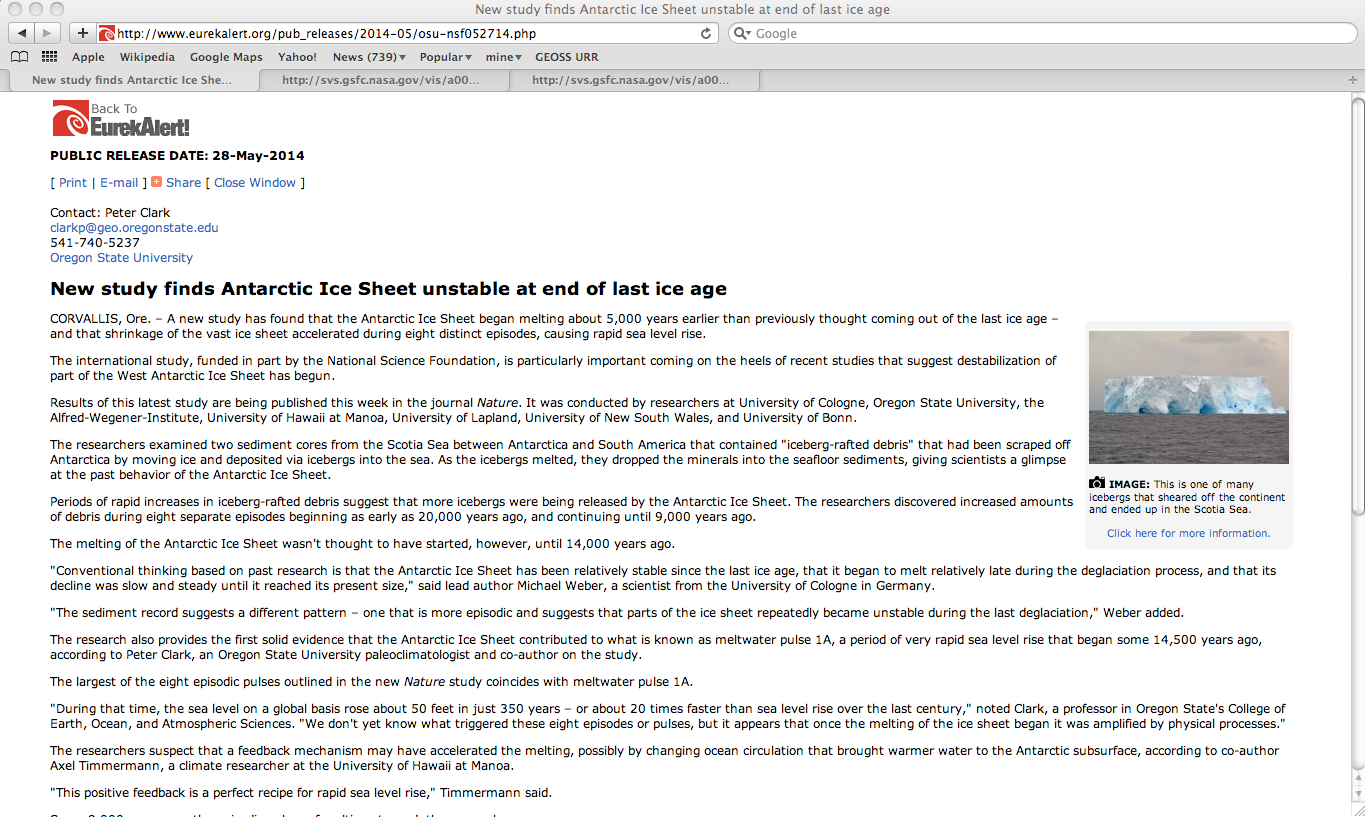 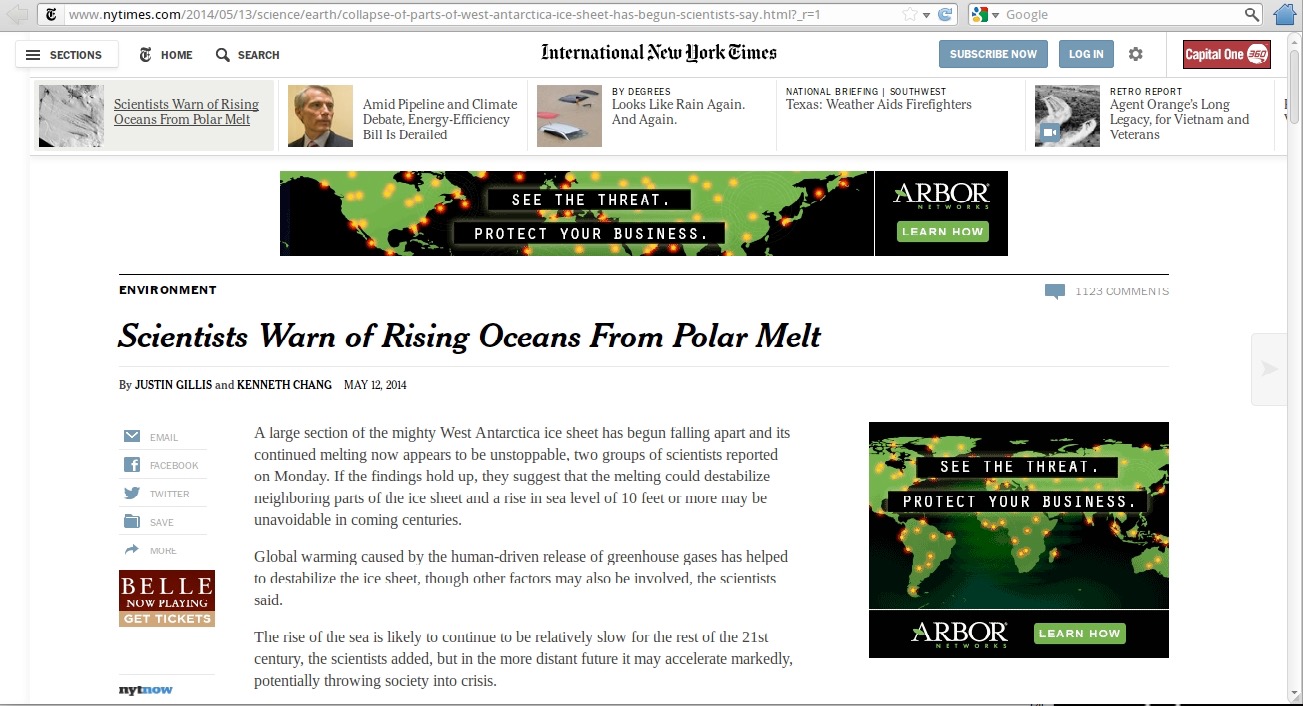 May 28, 2014: During that time, the sea level on a global basis rose about 50 feet in just 350 years
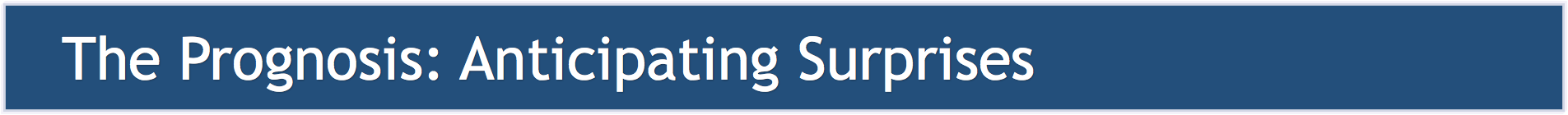 4.5 m
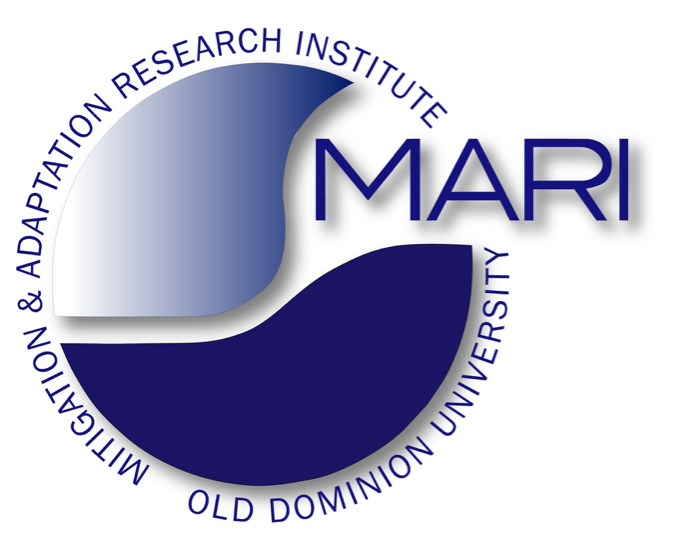 Accepted knowledge in 2000:
Greenland: no significant contribution to sea level rise
Antarctica: minor contribution
Main contribution: steric changes
WAIS Contribution to Global Sea Level
Knowledge in 2014:
Greenland: is contributing, is accelerating, potentially a large contribution to sea level rise
Antarctica: West Antarctic ice sheet (WAIS) will contribute 4.5 m
800 Years?
100 Years?
How worried should we be?
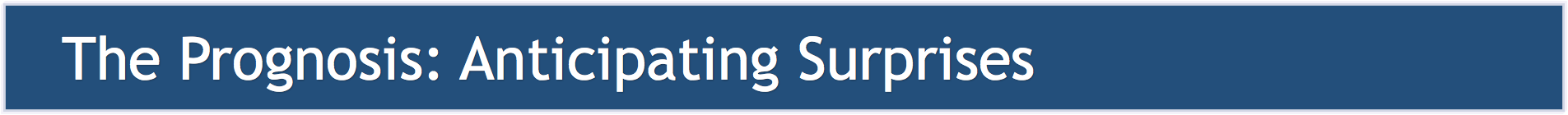 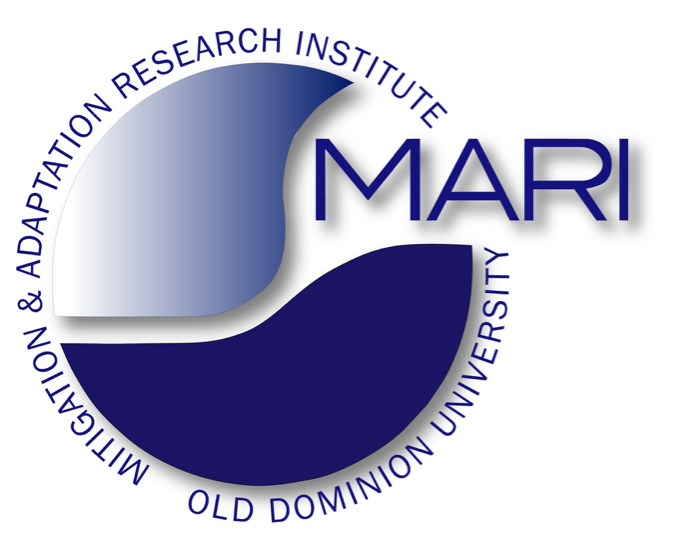 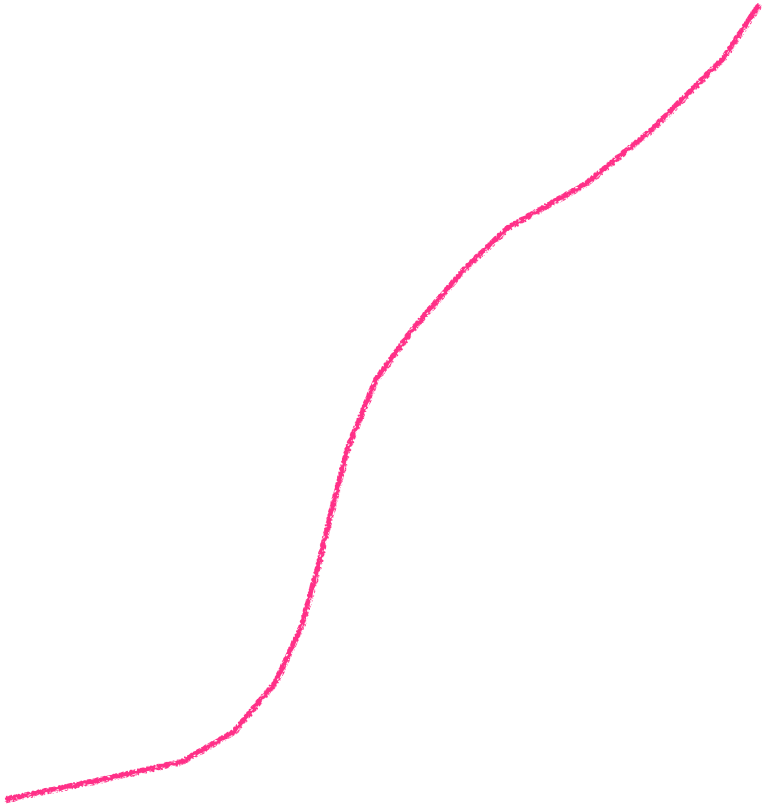 Example Hampton Roads
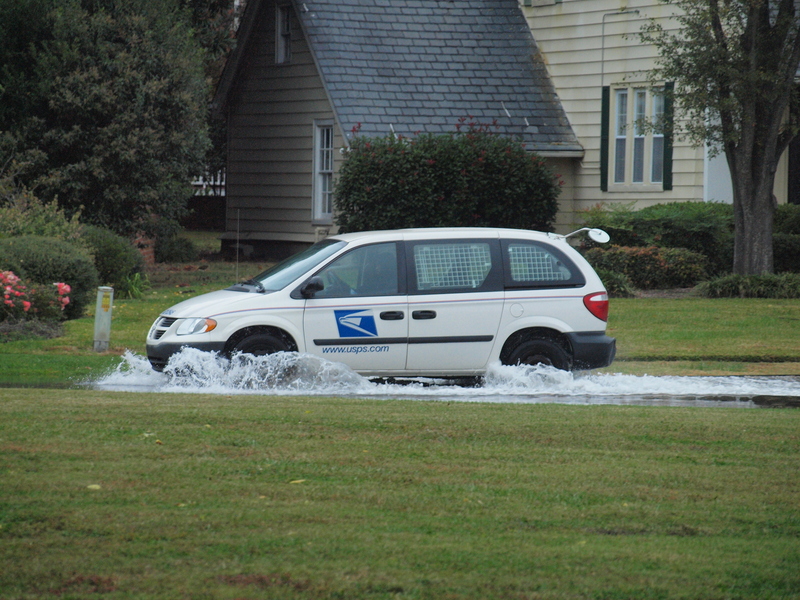 Today: 5 mm/year
(~1.5 feet/century)
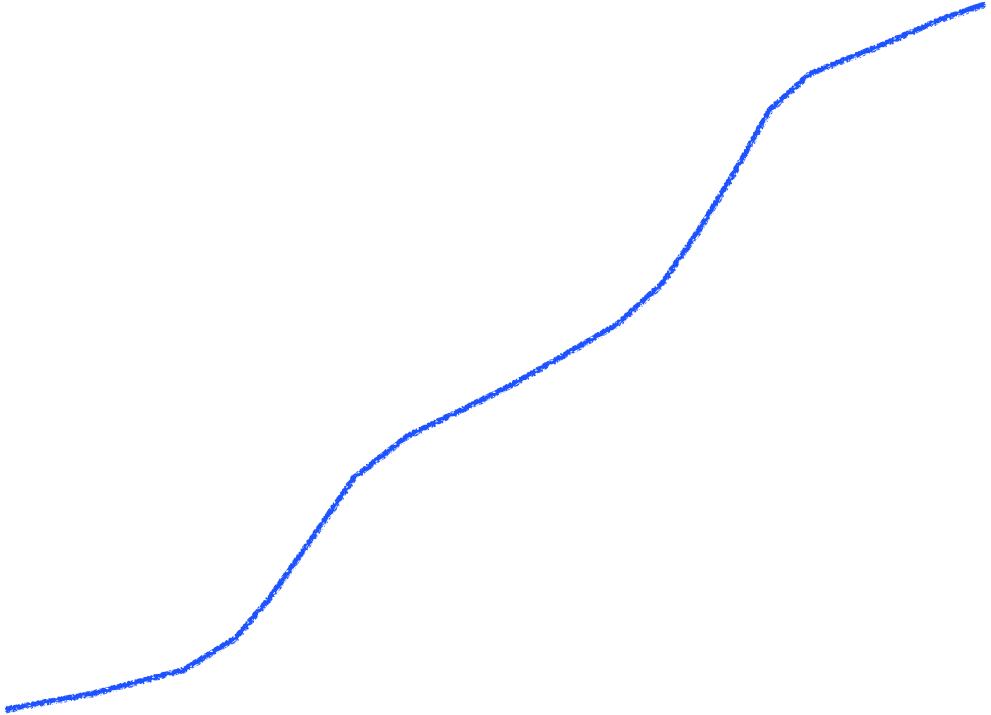 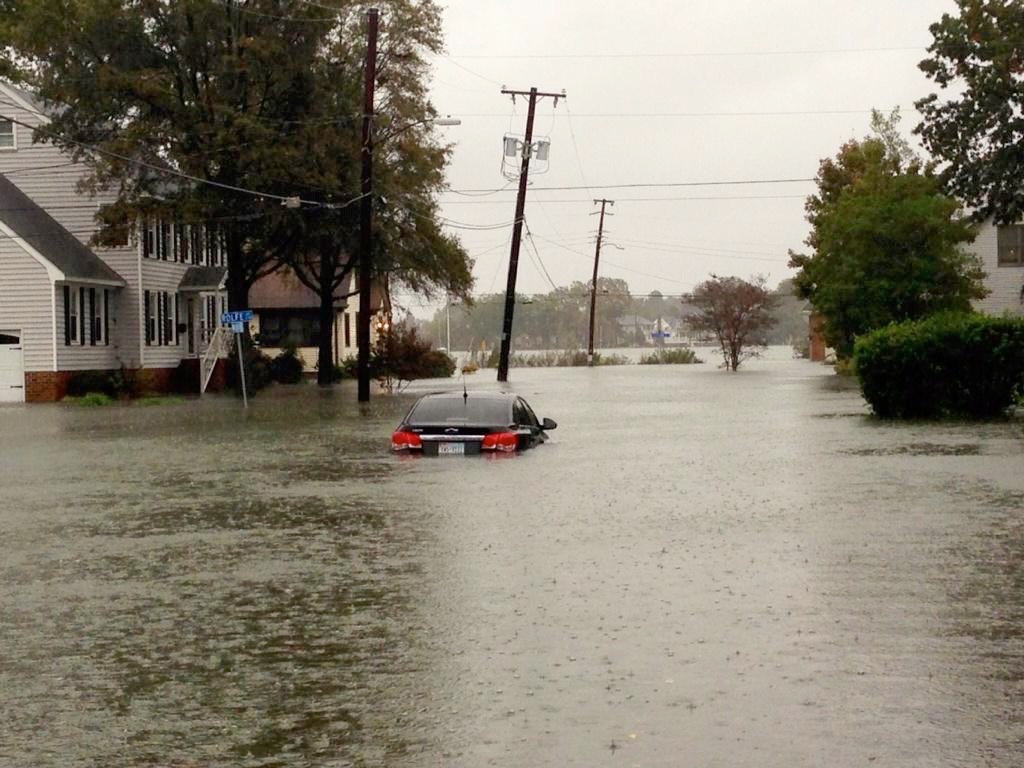 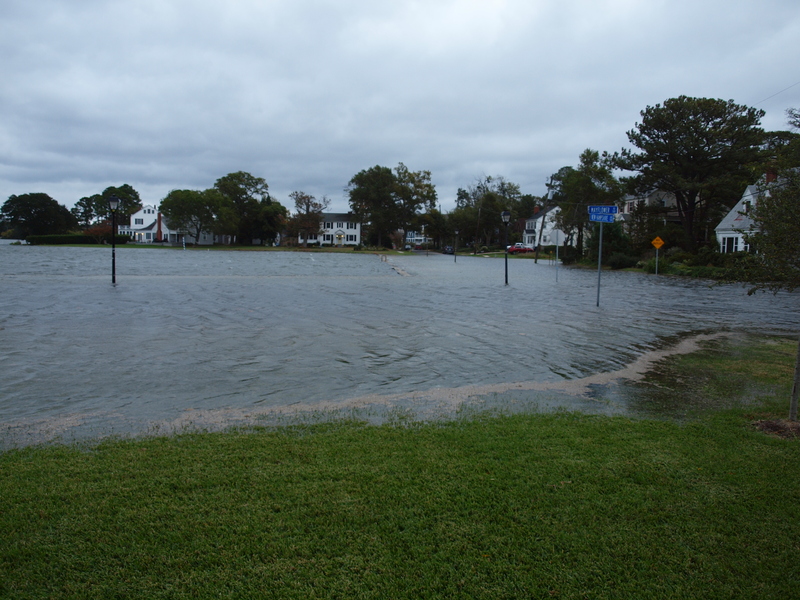 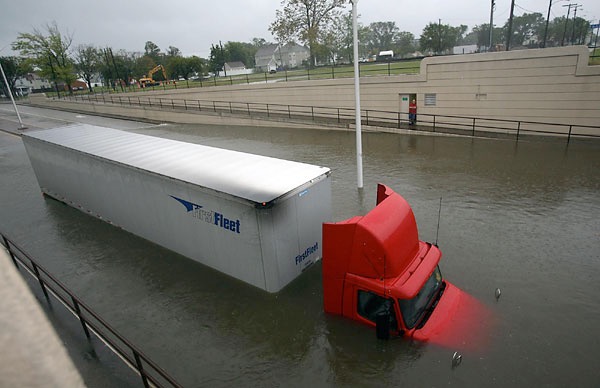 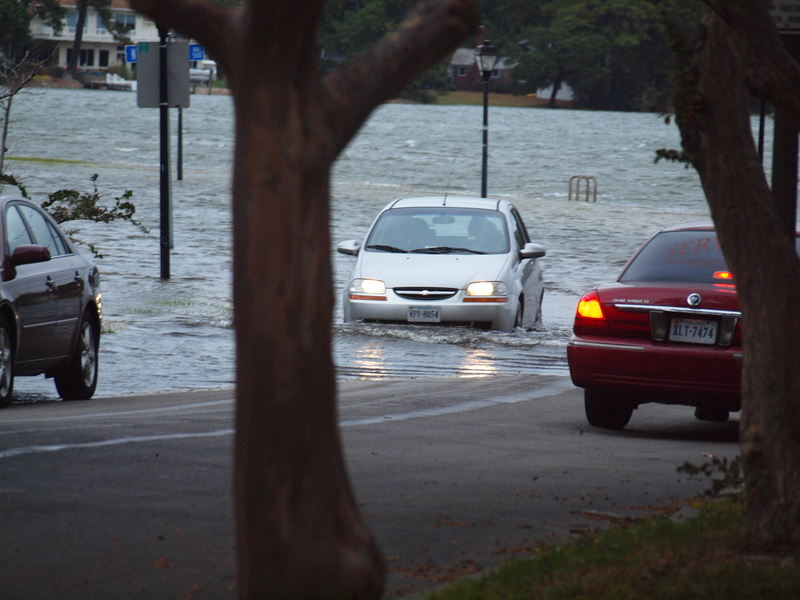 Soon could get as high as:
20 mm/year (~6 feet/century)
Local Sea Level Rise leads to:
- more nuisance flooding
- higher risk of extreme floods
- a transient coast line
Modified from Church et al. (2010)
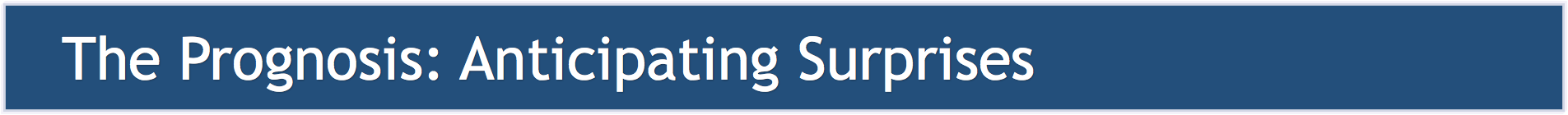 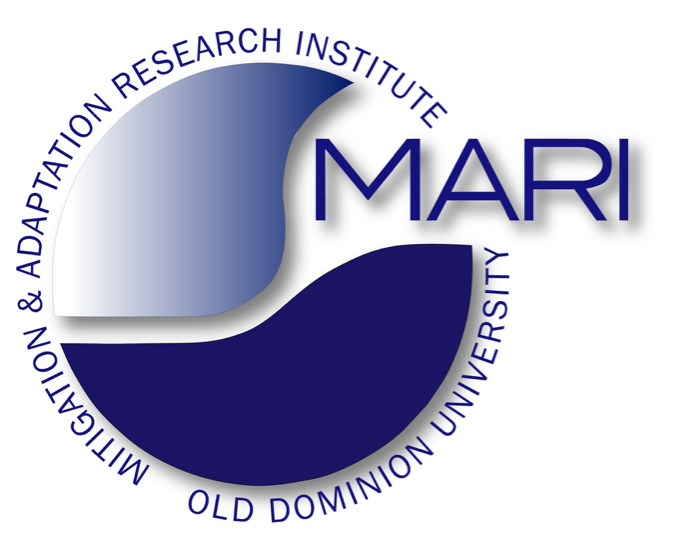 Understanding thresholds
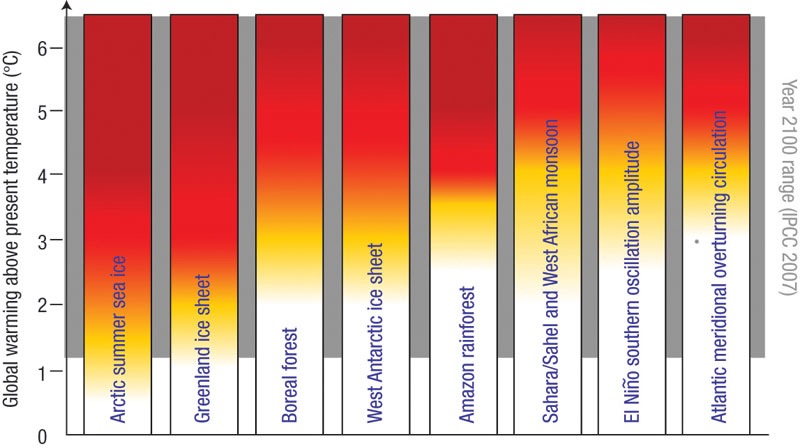 The threshold is not where the boat goes over the edge, it is far up the river, when the people in the boat lose the option to get to the shore
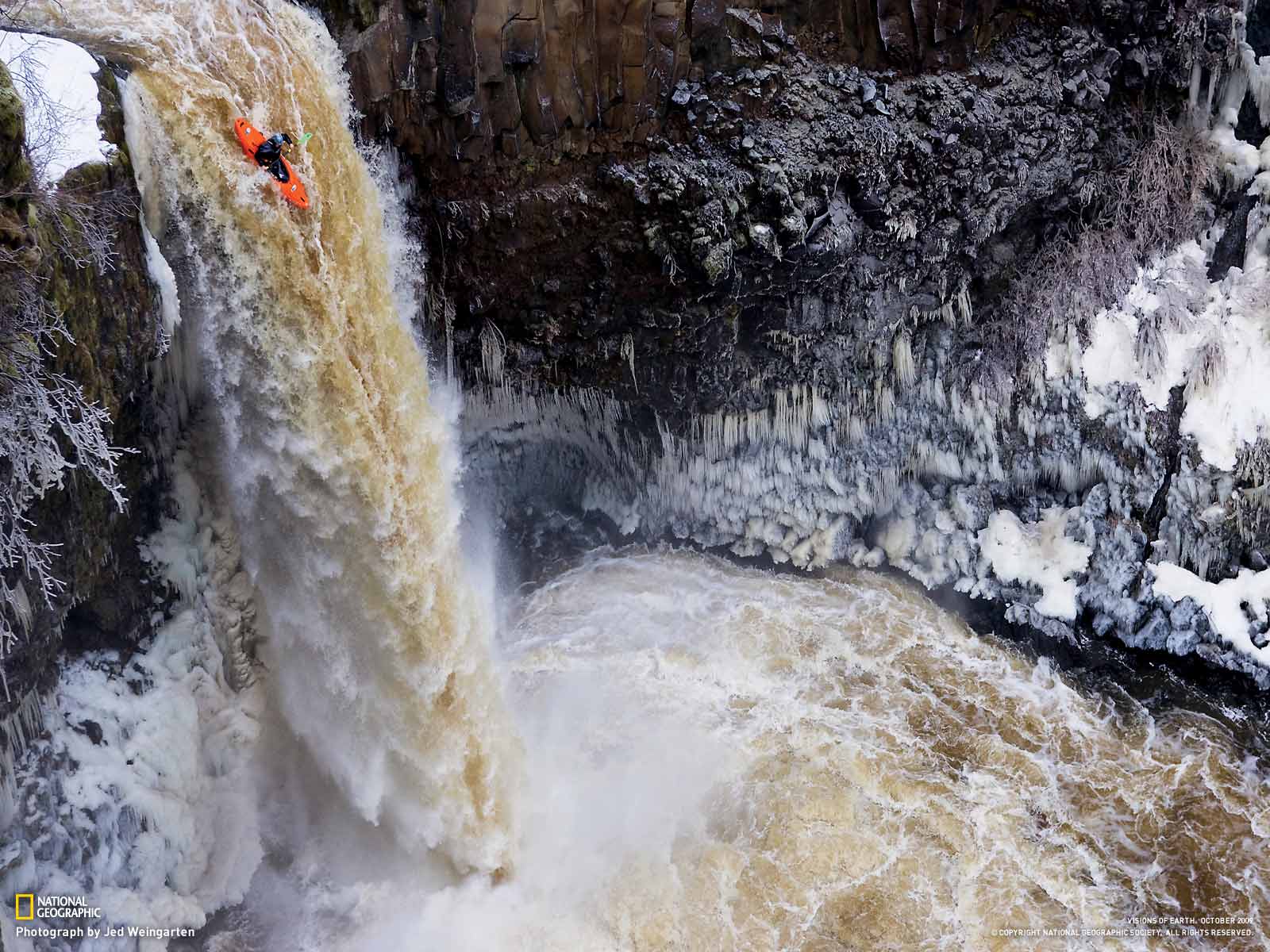 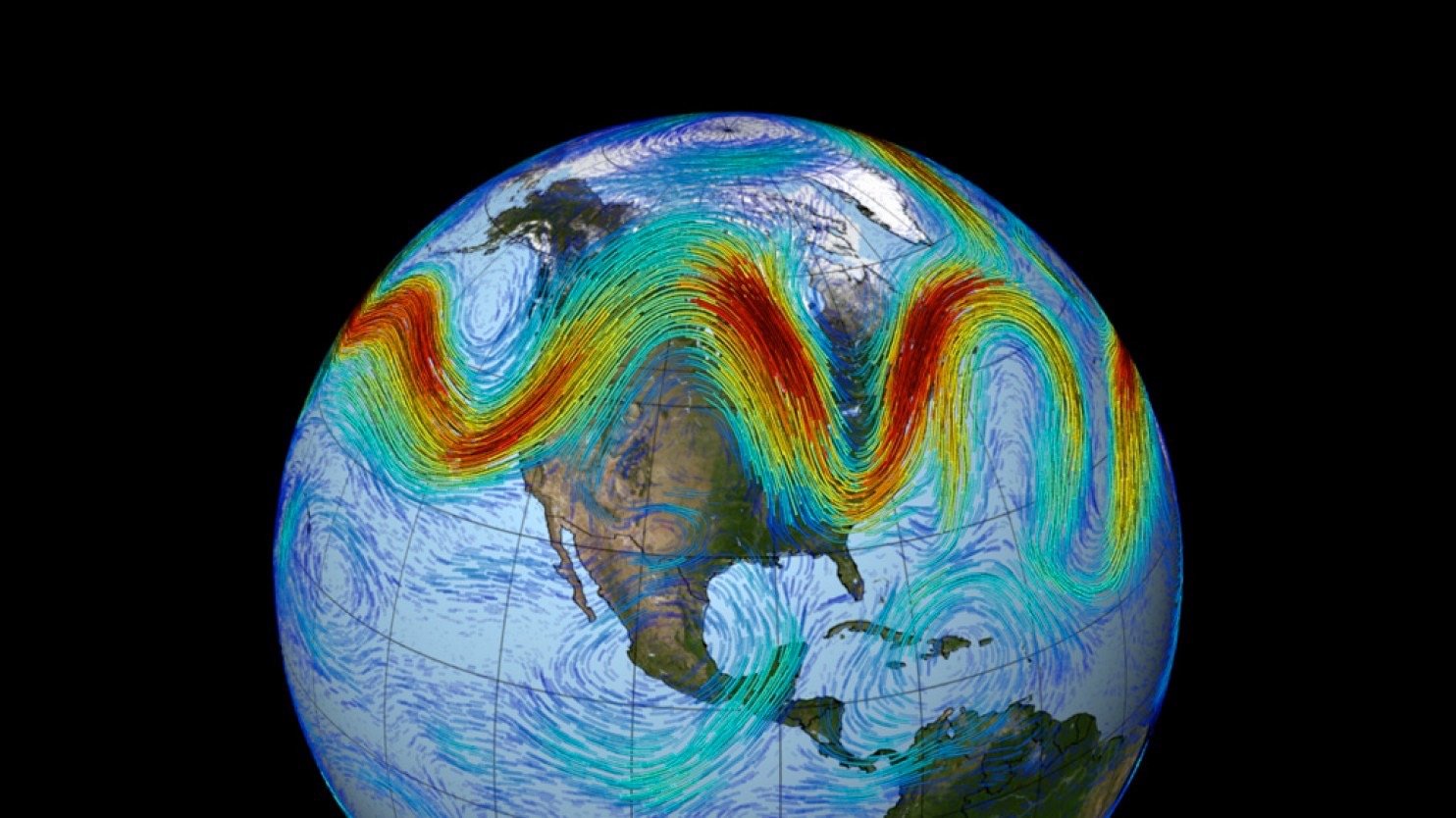 On a big, unknown river, don’t go into the middle, stay close to the shore
                                    Jim White
Many thresholds, including climate change related ones …
Lenton & Schellnhuber (2007) Nature Reports Climate Change
The warming of the Arctic could be a threshold we have crossed ...
Francis and Vavrus, 2015
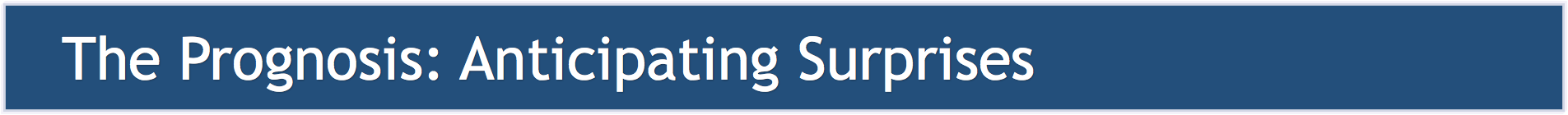 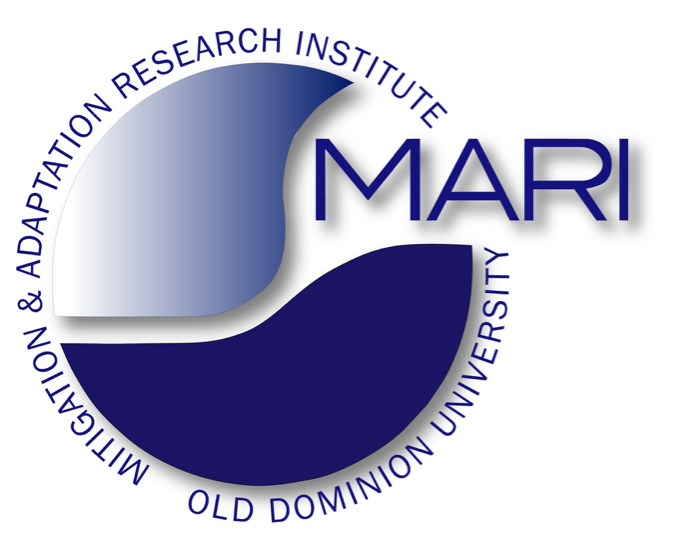 Understanding thresholds
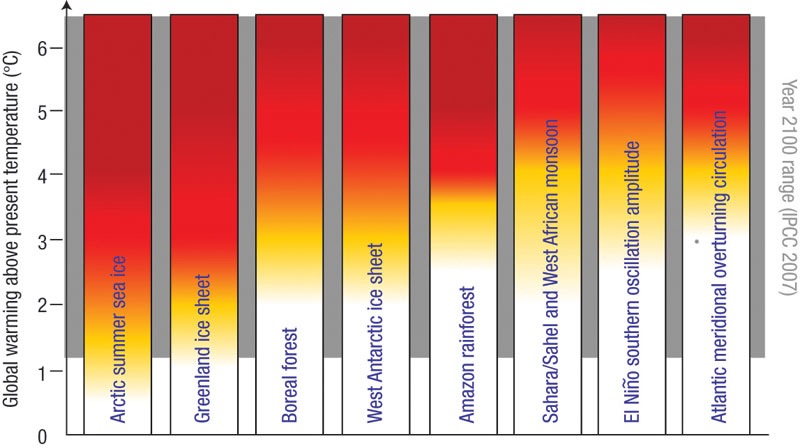 The threshold is not where the boat goes over the edge, it is far up the river, when the people in the boat lose the option to get to the shore
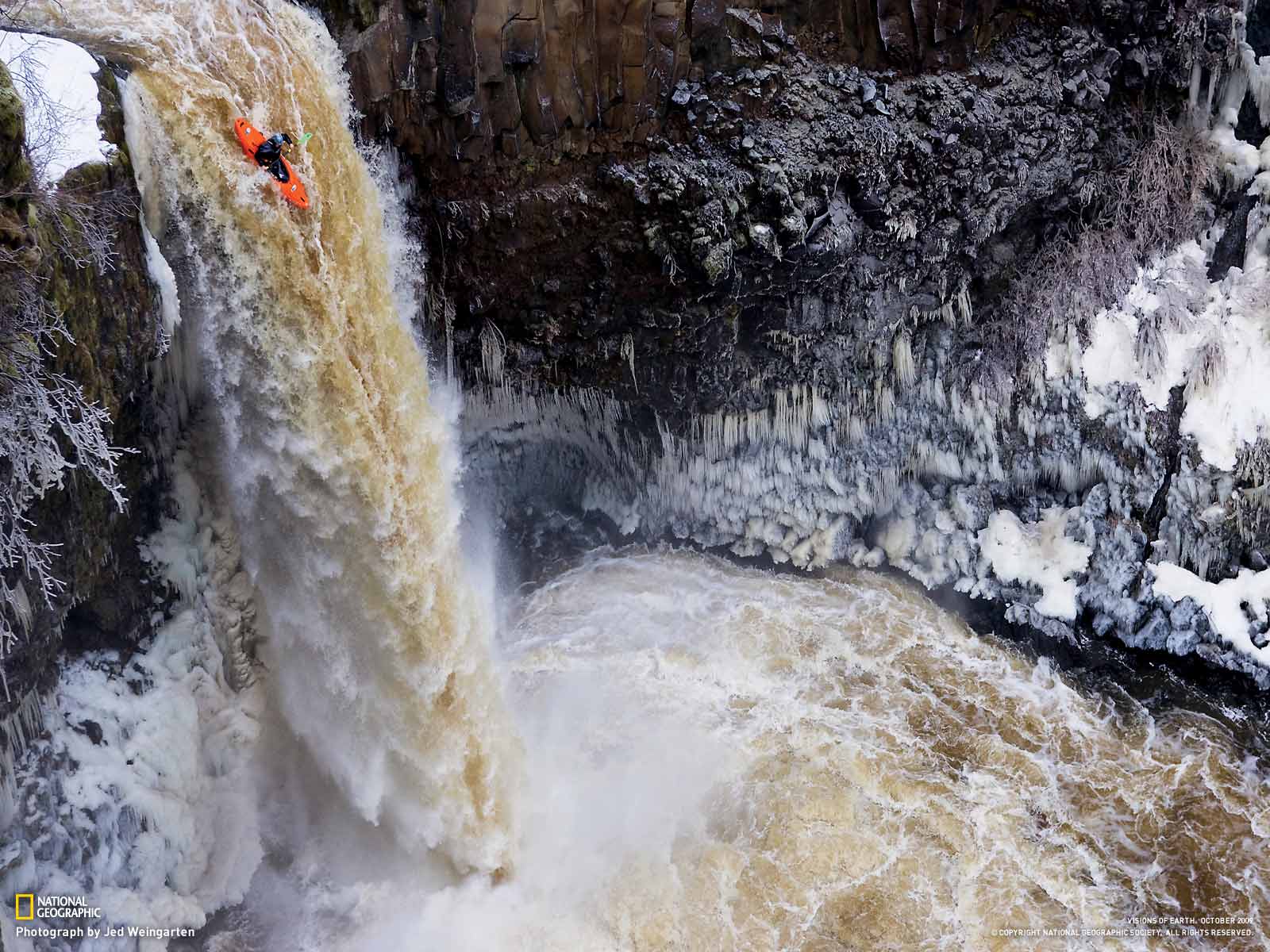 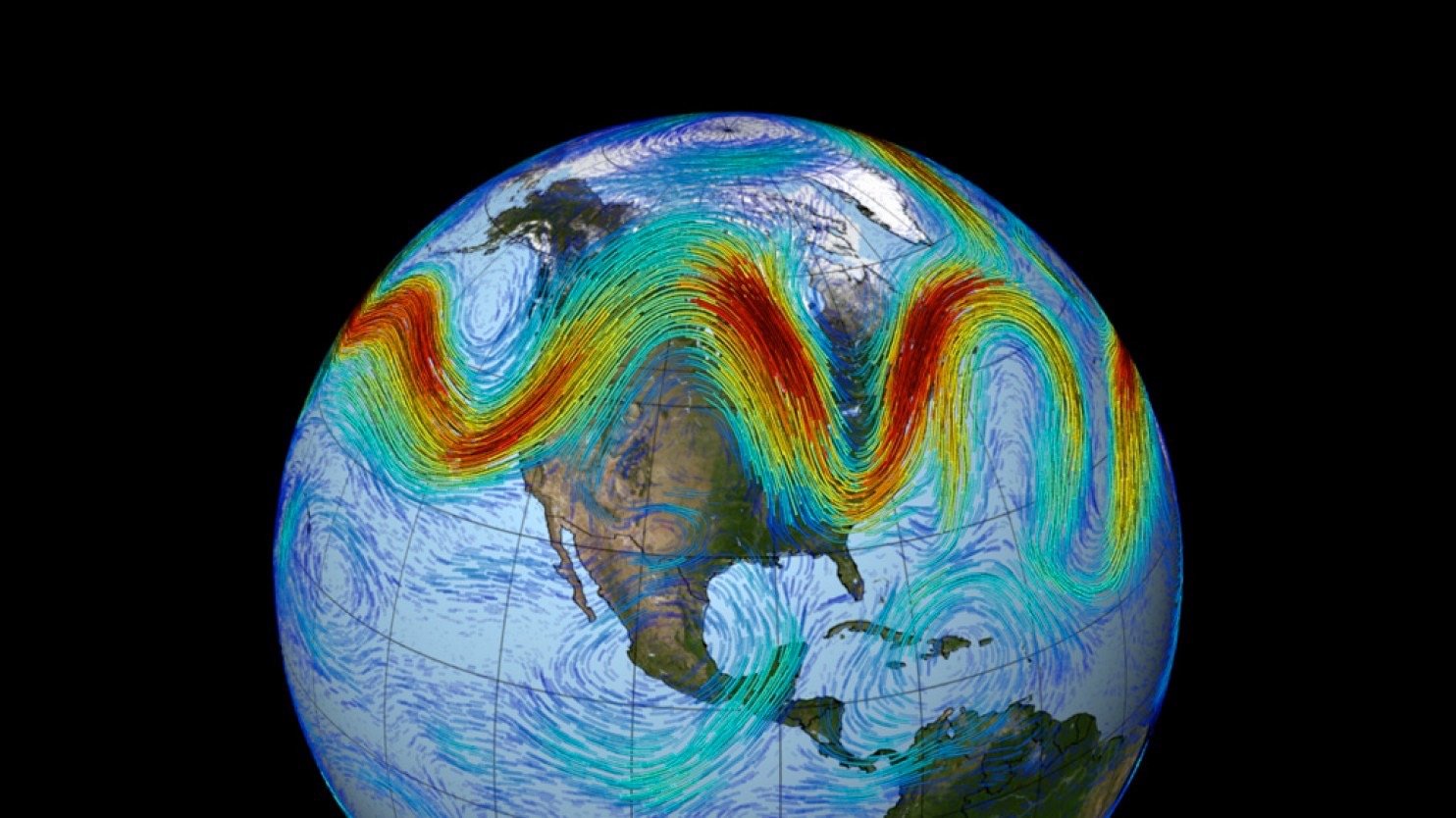 On a big, unknown river, don’t go into the middle, stay close to the shore
                                    Jim White
Many thresholds, including climate change related ones …
Lenton & Schellnhuber (2007) Nature Reports Climate Change
The warming of the Arctic could be a threshold we have crossed ...
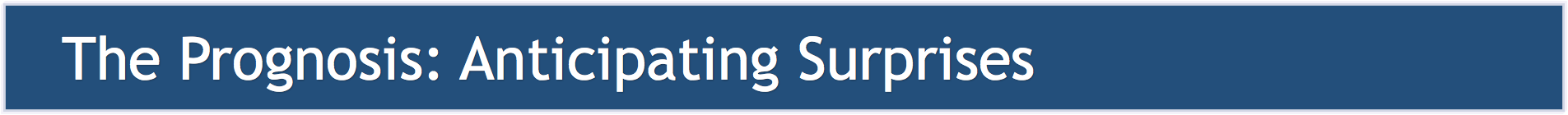 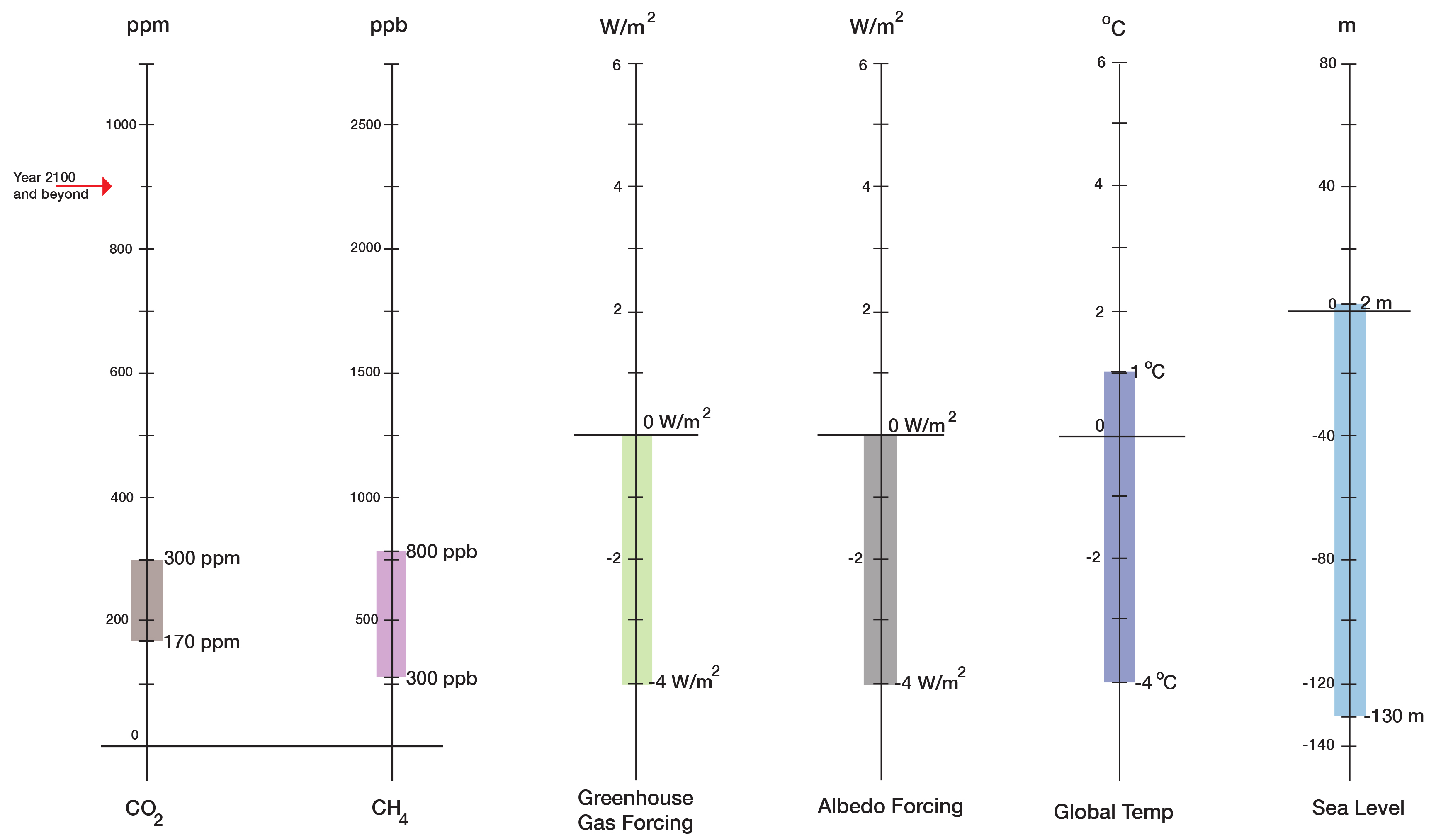 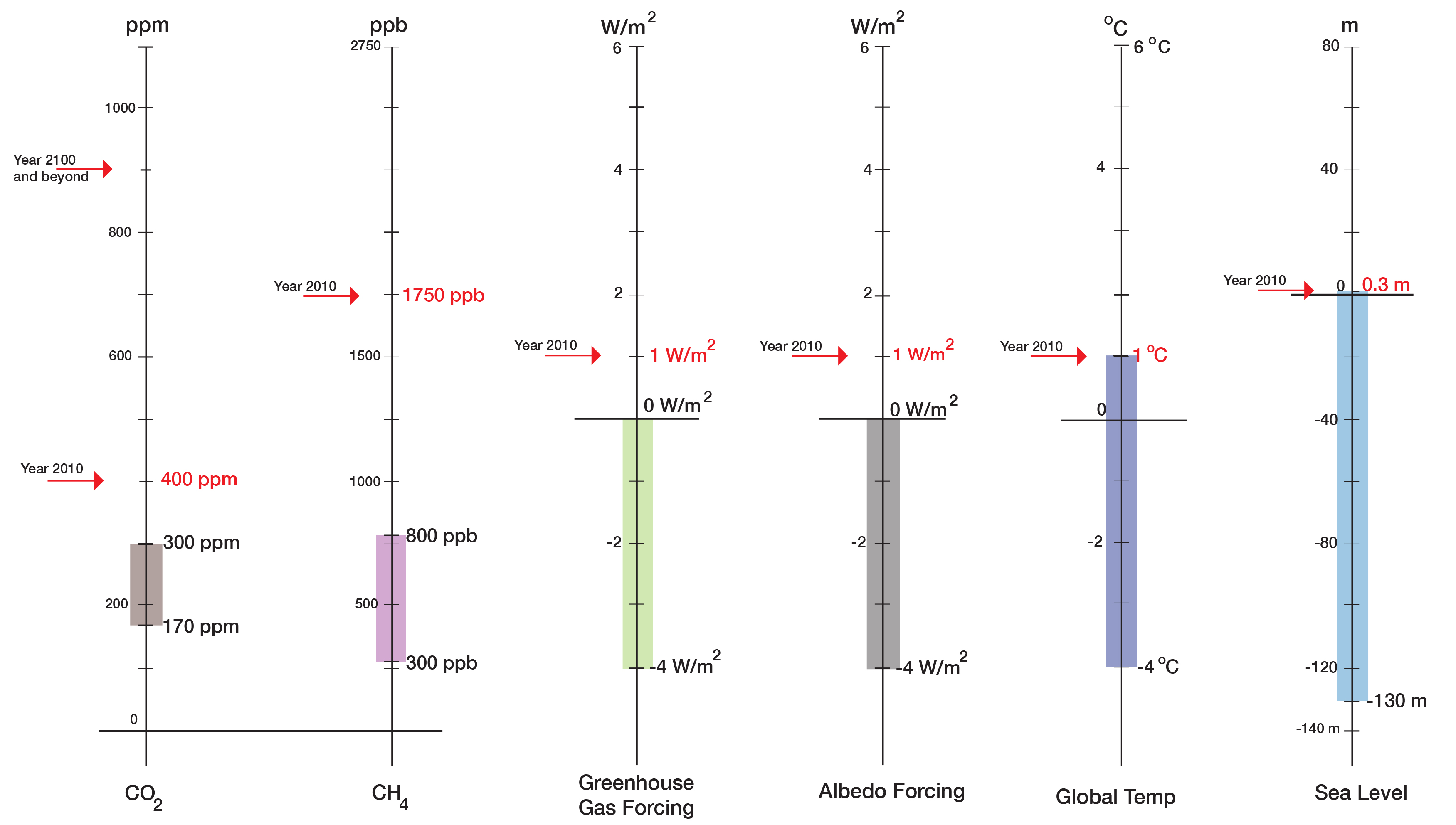 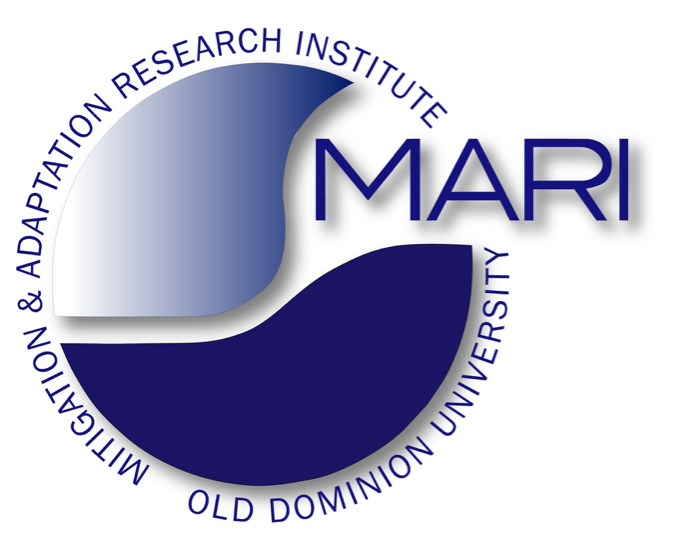 “Prognosis”
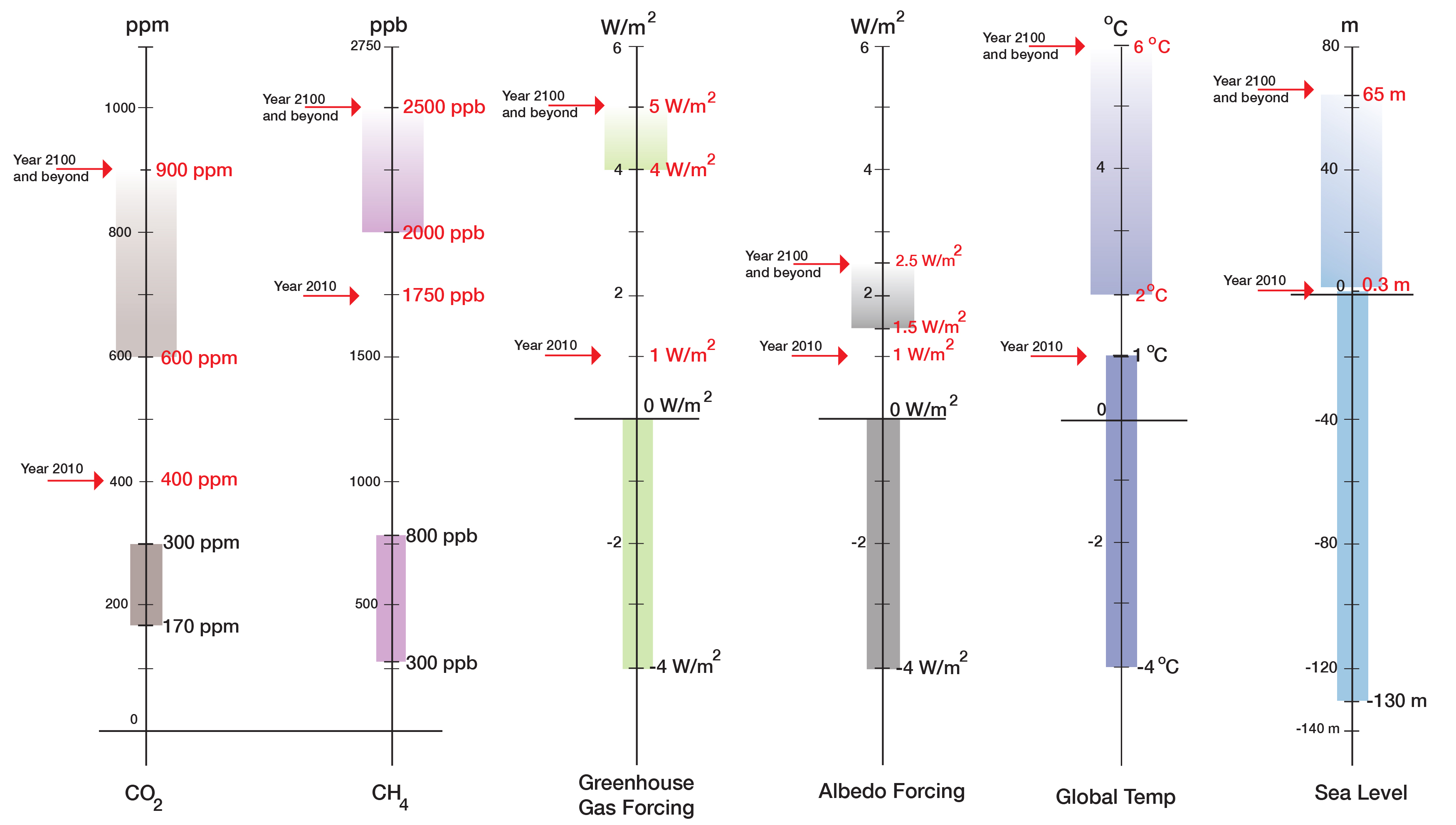 “Current State”
“Normal Range”
(800,000 years)
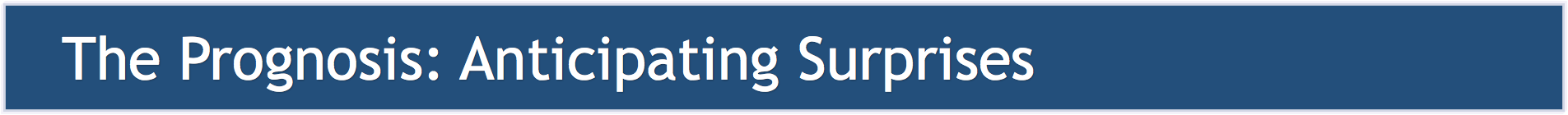 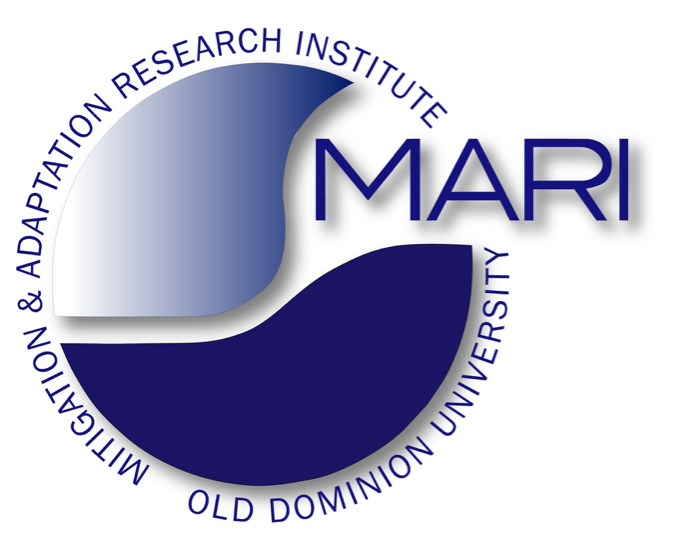 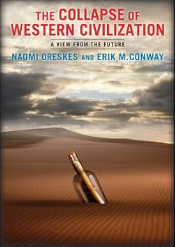 Our Commitment: The “~400 ppm CO2 World”:
Example: Mid-Pliocene, 3.3 to 3.0 Million Years ago
Temperature: 2 to 3oC higher
Sea level: 
global average on the order of 25 m higher than today
regionally 5 to 40 m higher;
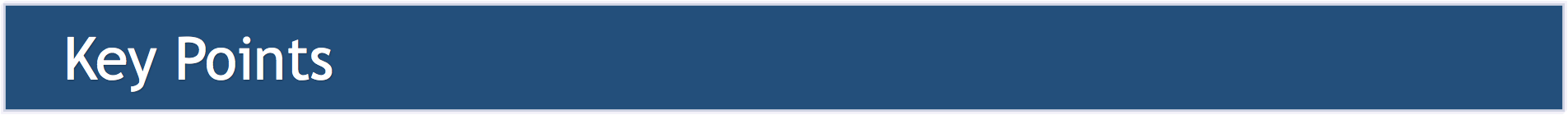 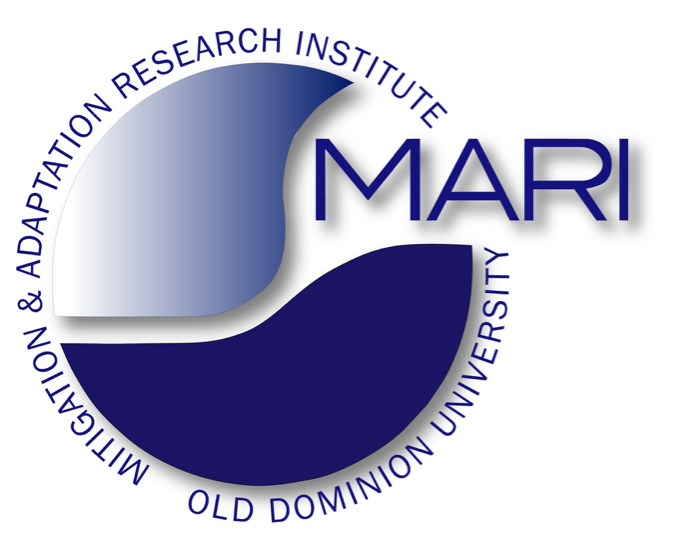 During the Holocene, climate and sea level were exceptionally stable
The Holocene was a “safe operating space for humanity”
During the last hundred years, we have introduced rapid and large changes
The system is already now outside the “normal range” and in the transition to the Post-Holocene
Our knowledge is changing very fast and we may not know all thresholds
There is a potential for surprises and we need to be prepared
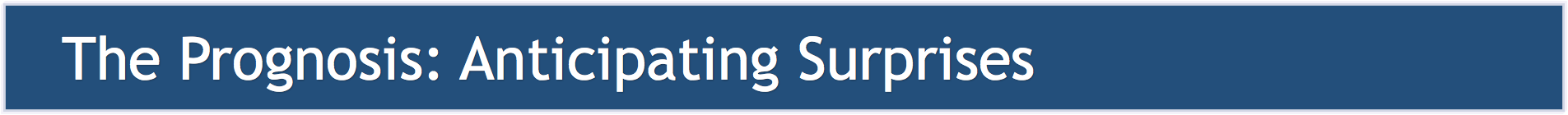 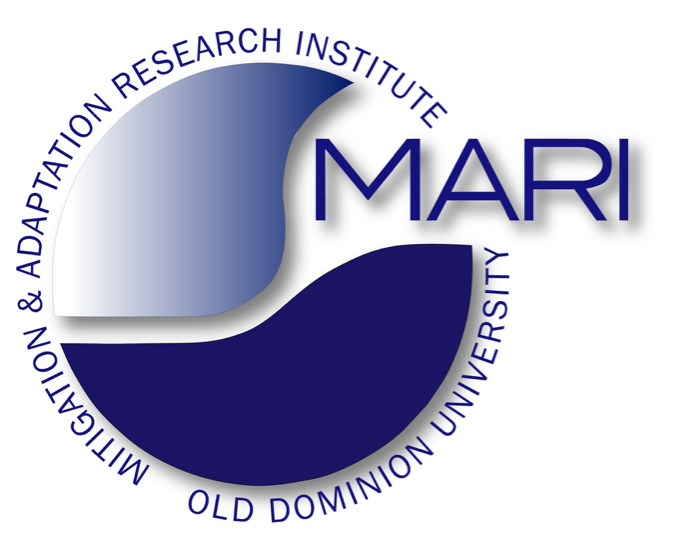 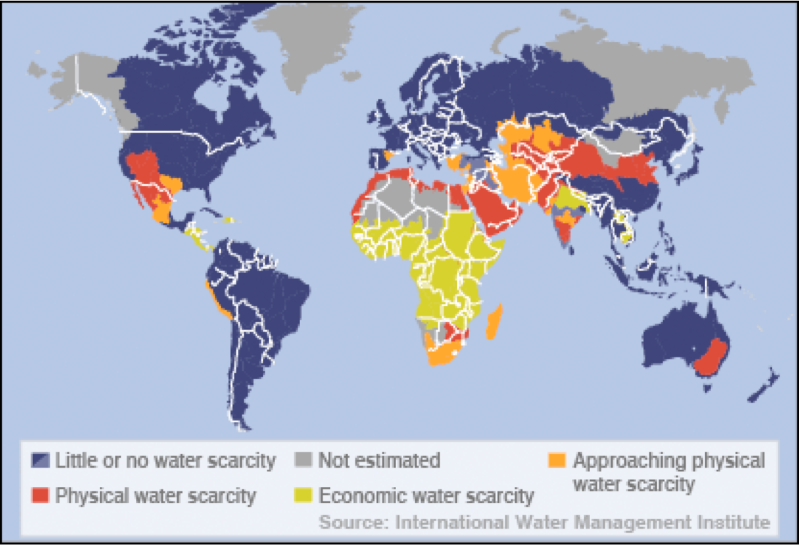 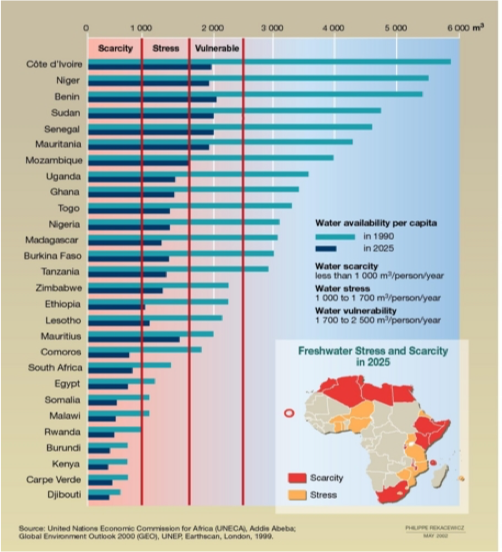 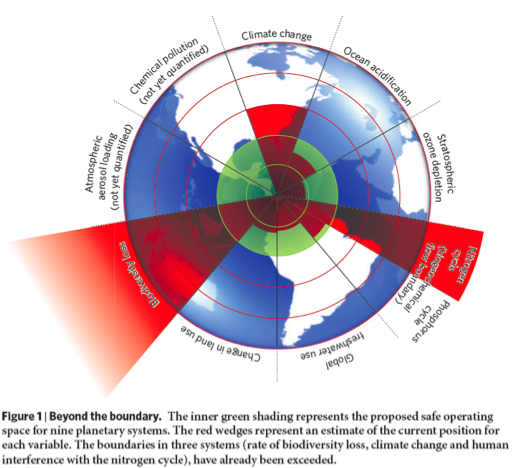 ~2005
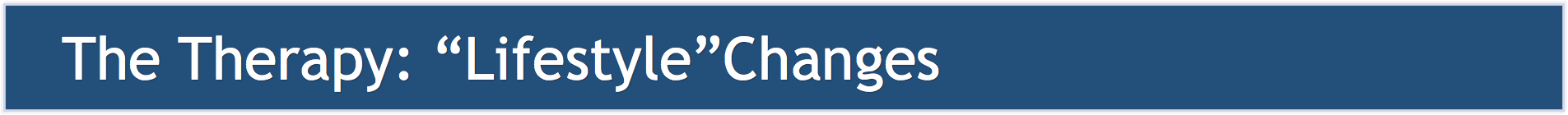 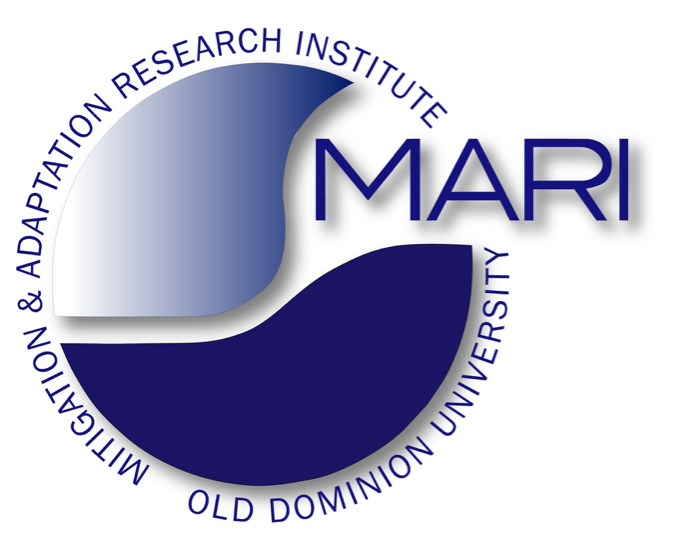 Plan A: DMUU - Planning and preparing for a (somewhat) predictable future
Choose a range of plausible trajectories (for droughts, heat waves, sea level rise, extreme events, ...) 
 Determine the range of risks to be reduced based on these trajectories and vulnerabilities
 Adapt land use, building codes, protective measures accordingly
The Therapy: “Lifestyle” Changes
Plan B: DMUF - Preparing for surprises, developing general resilience
Knowing the “worst case” and facilitate adaptation to unpredictable future:
understanding the vulnerabilities and comprehensively assessing the risks
including the worst cases (food, water, heat waves, droughts, storms, sicknesses, social unrest, wars, ...)  
having early warning (for extreme events and rapid impacts)
Knowing the paradigms our decision making is based on …
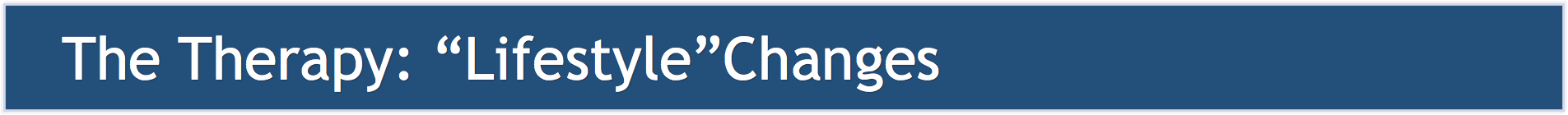 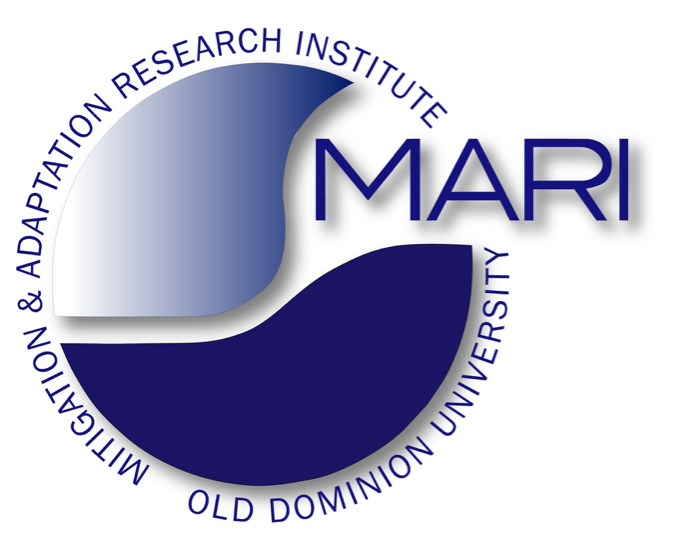 Plan A: Planning and preparing for a (somewhat) predictable future
Choose a range of plausible trajectories (for droughts, heat waves, sea level rise, extreme events, ...) 
 Determine the range of risks to be reduced based on these trajectories and vulnerabilities
 Adapt land use, building codes, protective measures accordingly
 Was used around the North Sea in Europe for almost 2,000 years to cope with small changes
The Therapy: “Lifestyle” Changes
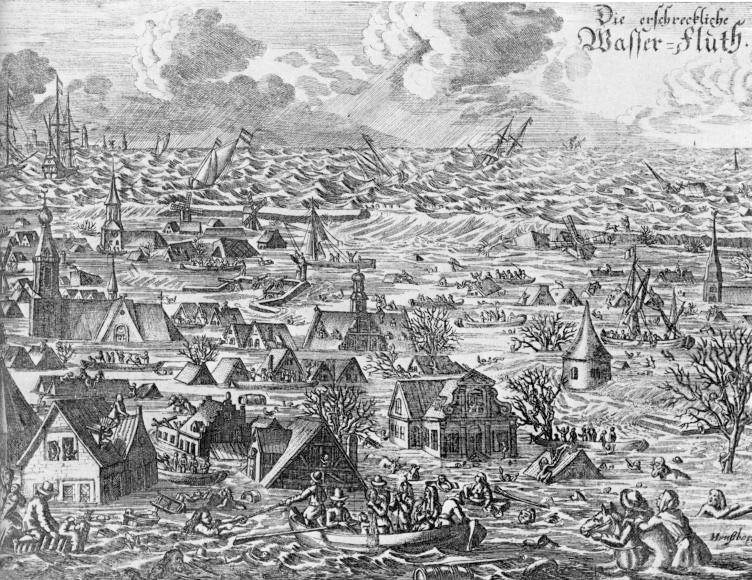 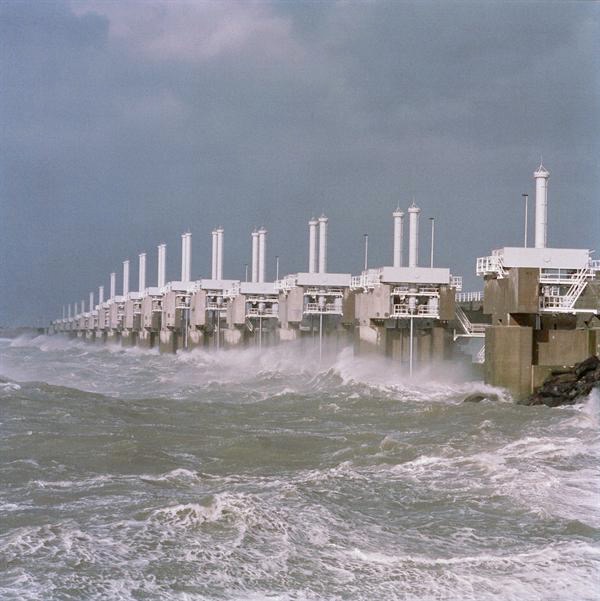 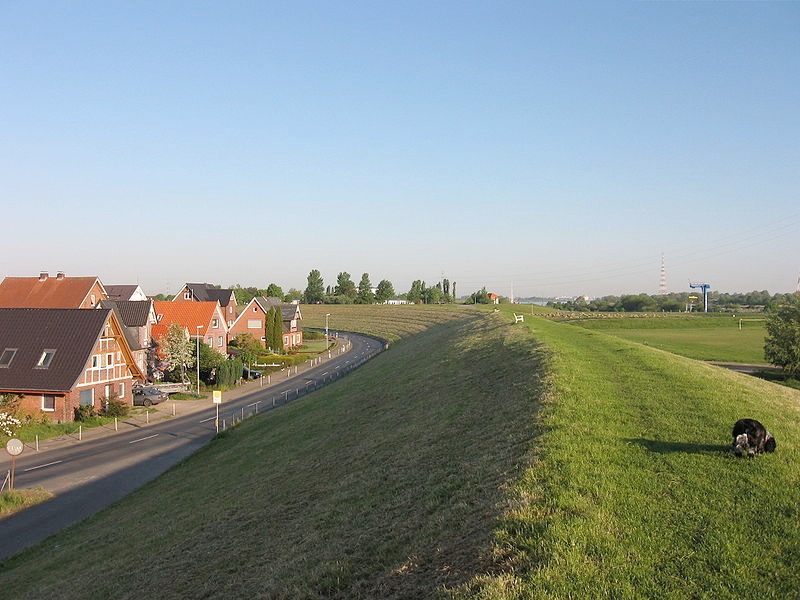 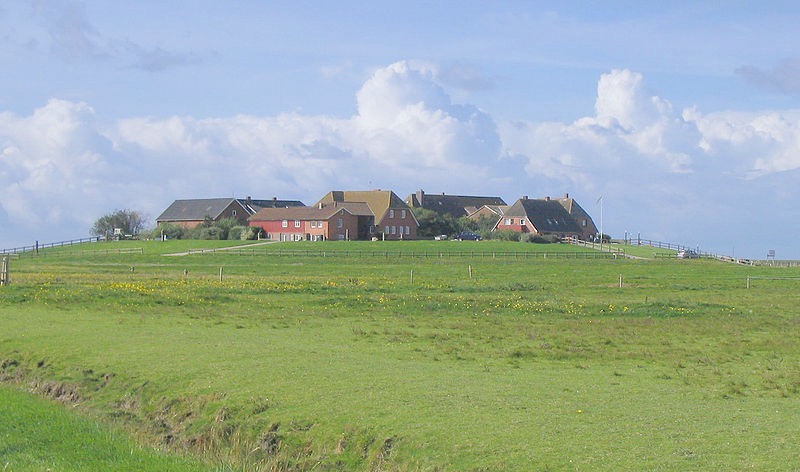 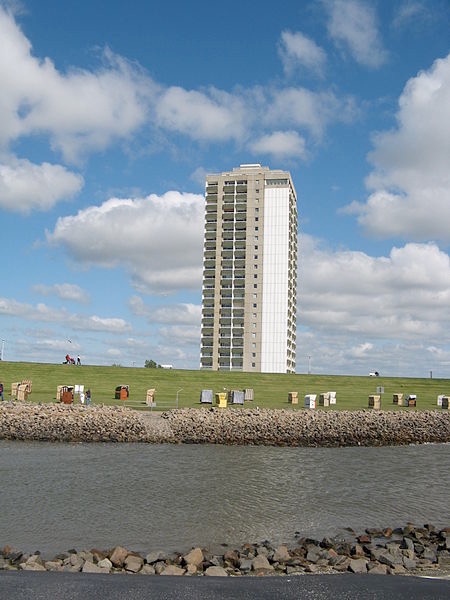 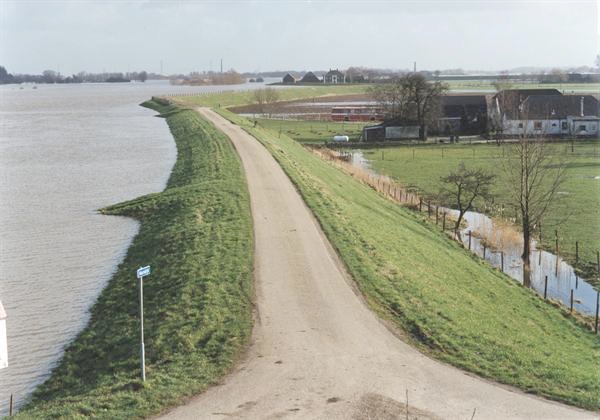 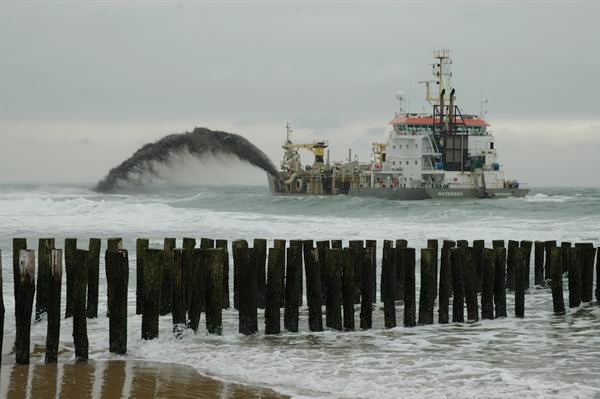 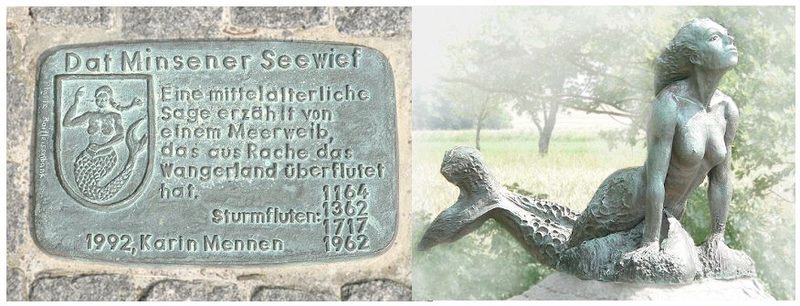 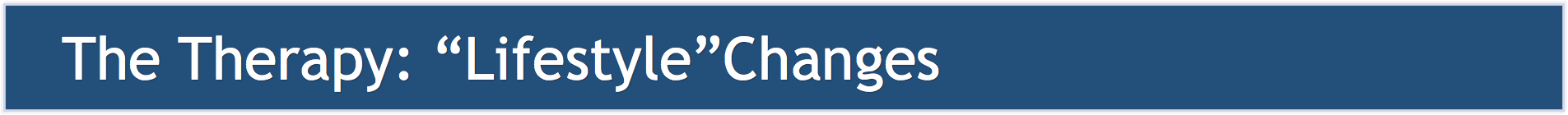 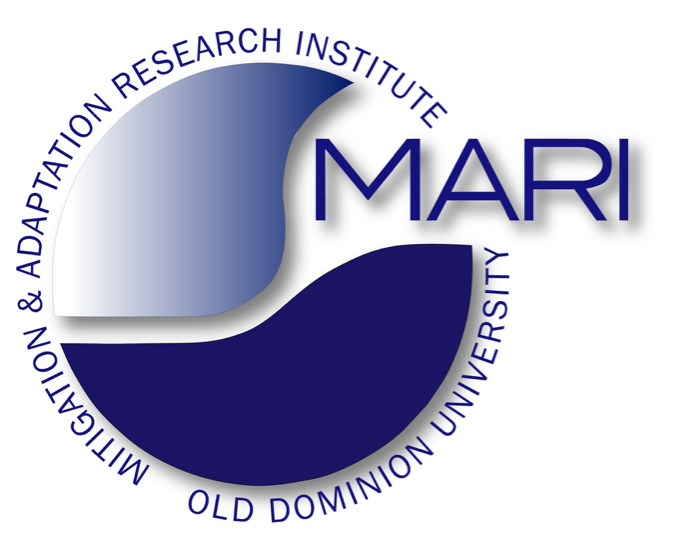 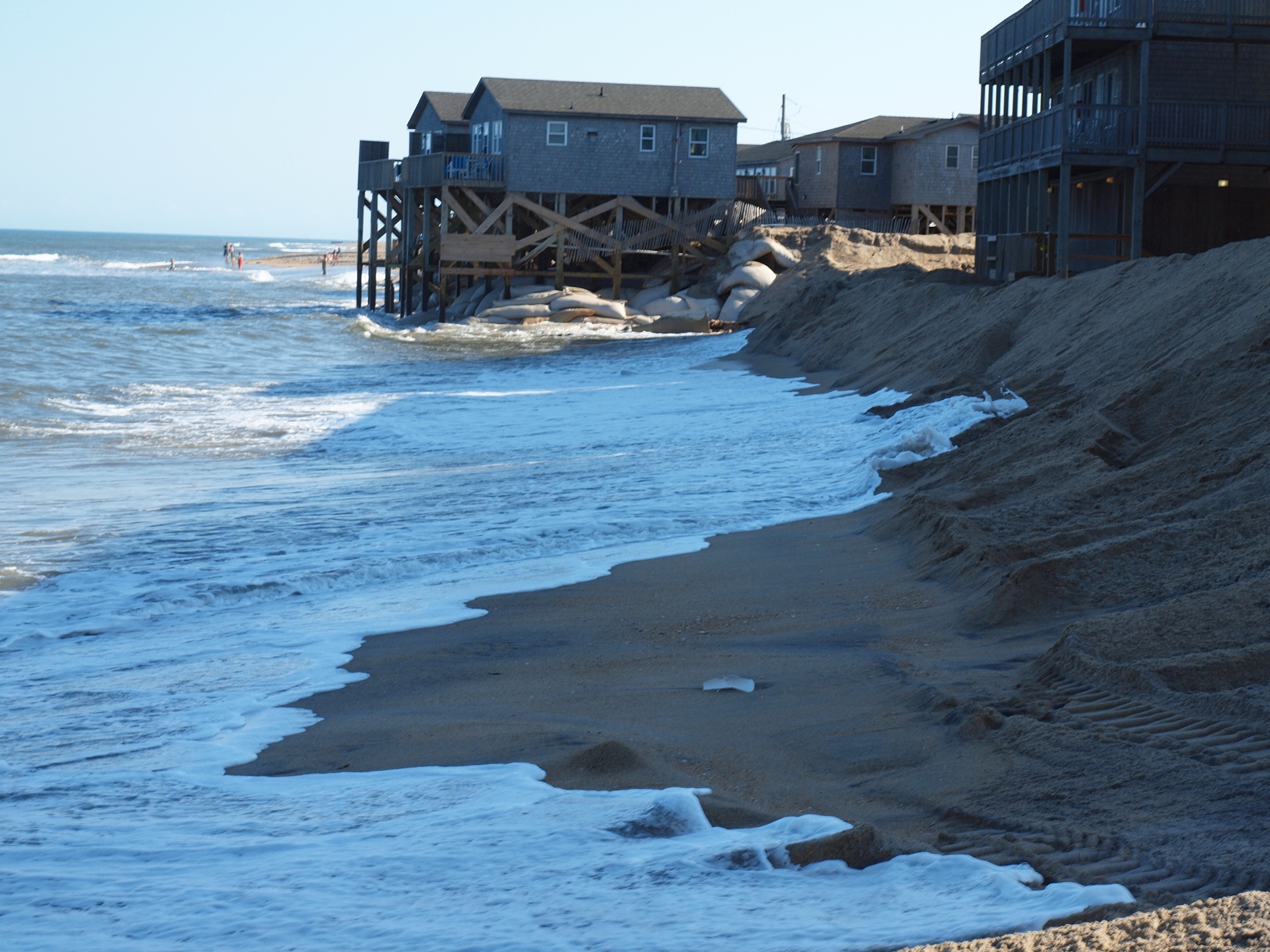 Example: sea level rise
Current paradigm: 
“Sea level does not change very much, coastal zones change slowly, and the potential for surprises is low.”
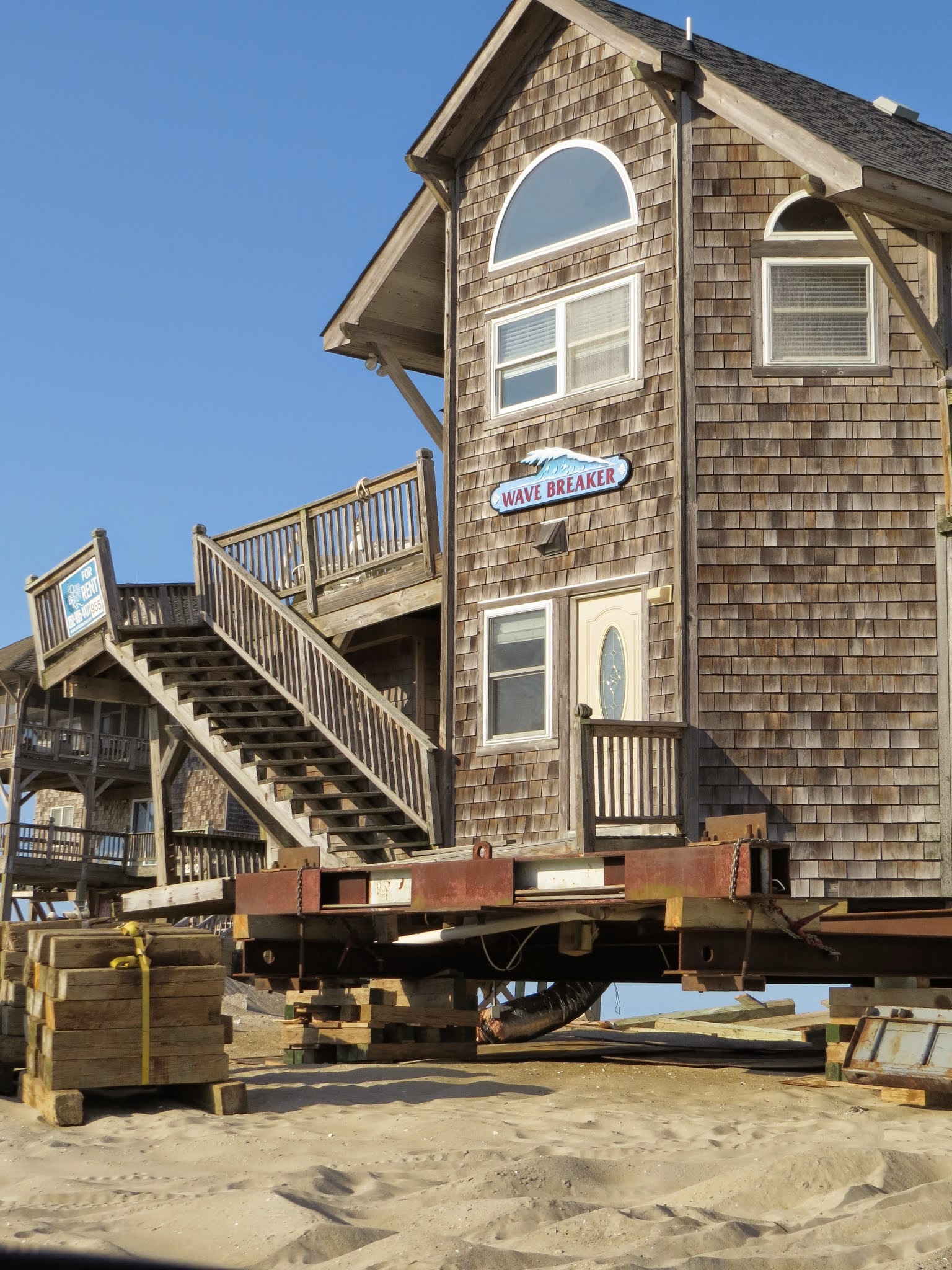 New paradigm: 
“Sea level may change rapidly and coastal zones can migrate fast.”
Consequence:
be prepared to move with the coastal zone
keep the coastal zone clean and prepared for inundation
have early warning systems in place
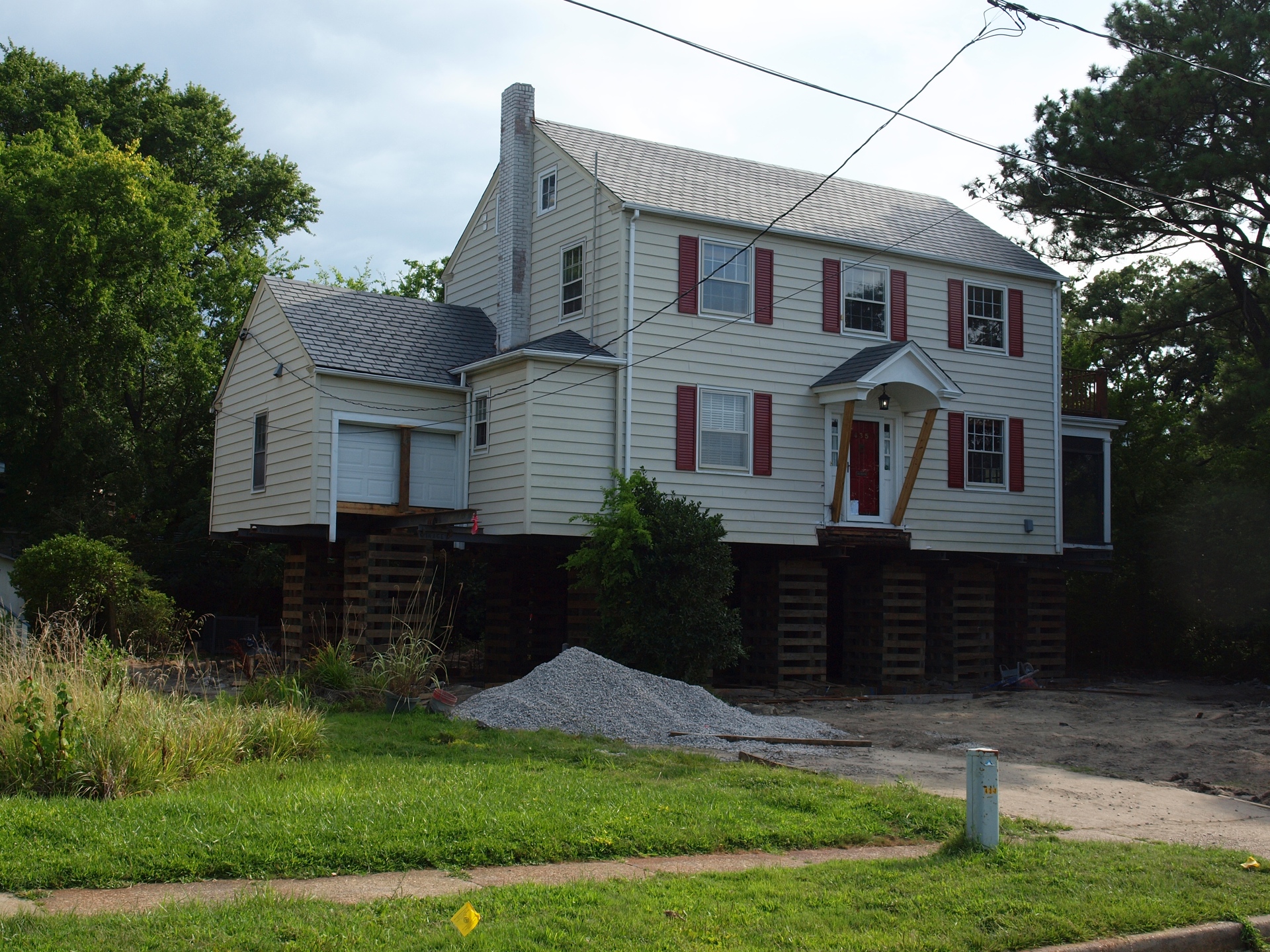 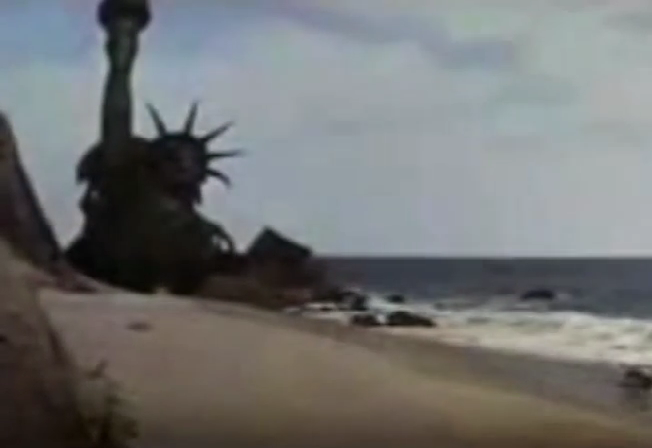 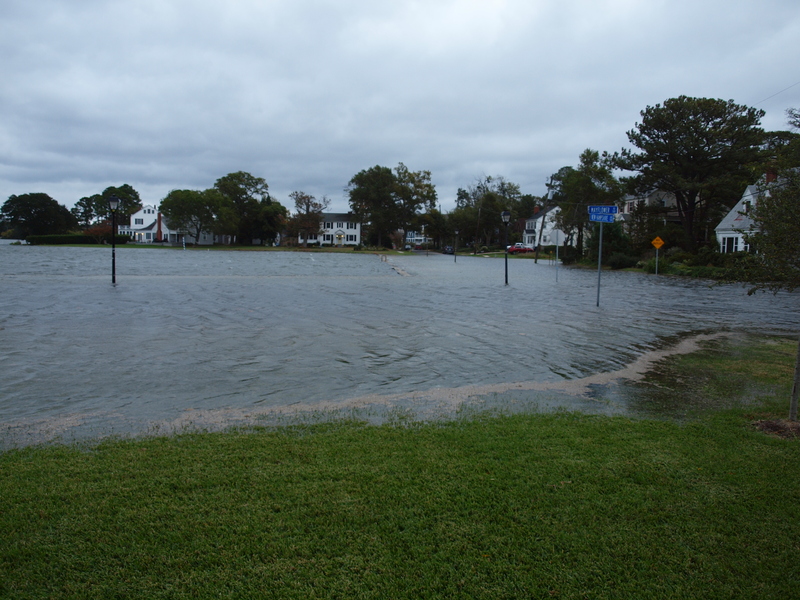 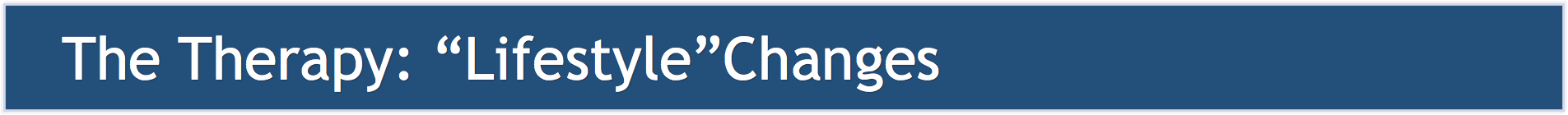 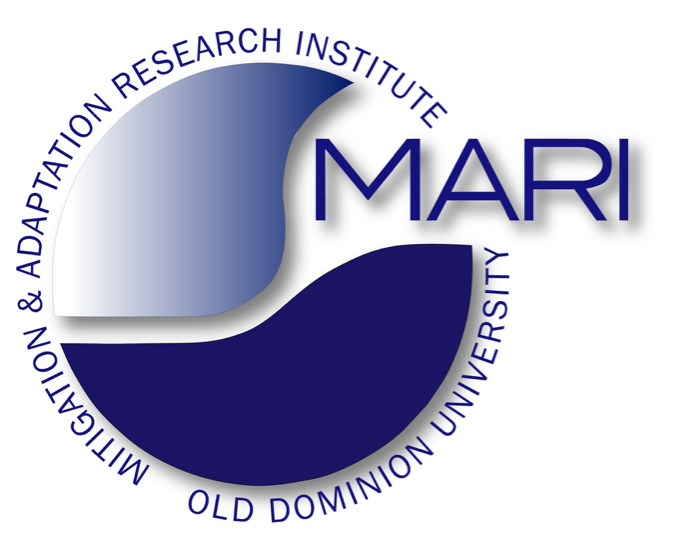 Plan B: Preparing for surprises, developing general resilience
Knowing the “worst case” and facilitate adaptation to unpredictable future:
understanding the vulnerabilities and comprehensively assessing the risks
including the worst cases (food, water, heat waves, droughts, storms, sicknesses, social unrest, wars, ...)  
having early warning (for extreme events and rapid impacts)
Example of sea level rise: 
making room for the water
a built environment for extreme floods (buildings and services)
preparing the coastal zone for future inundation
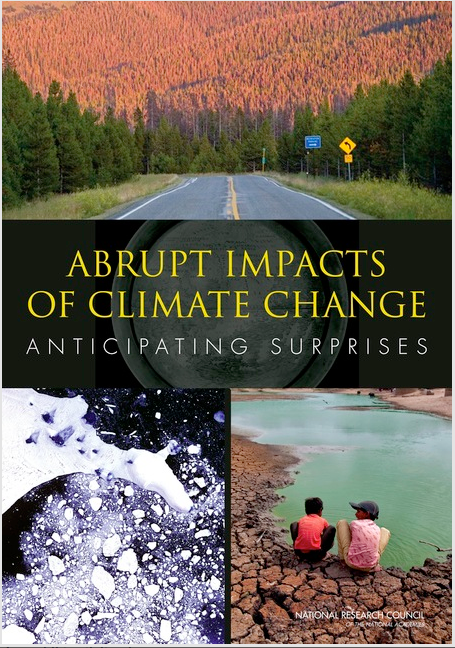 Living where it is safe, 
working where it is needed
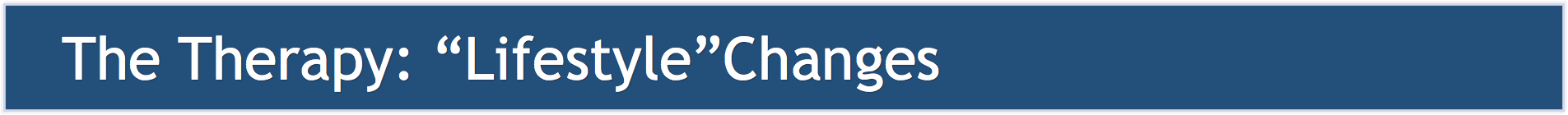 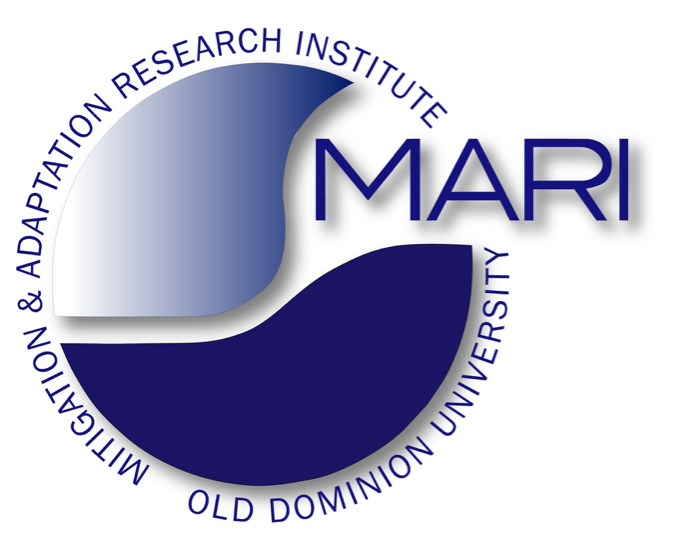 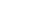 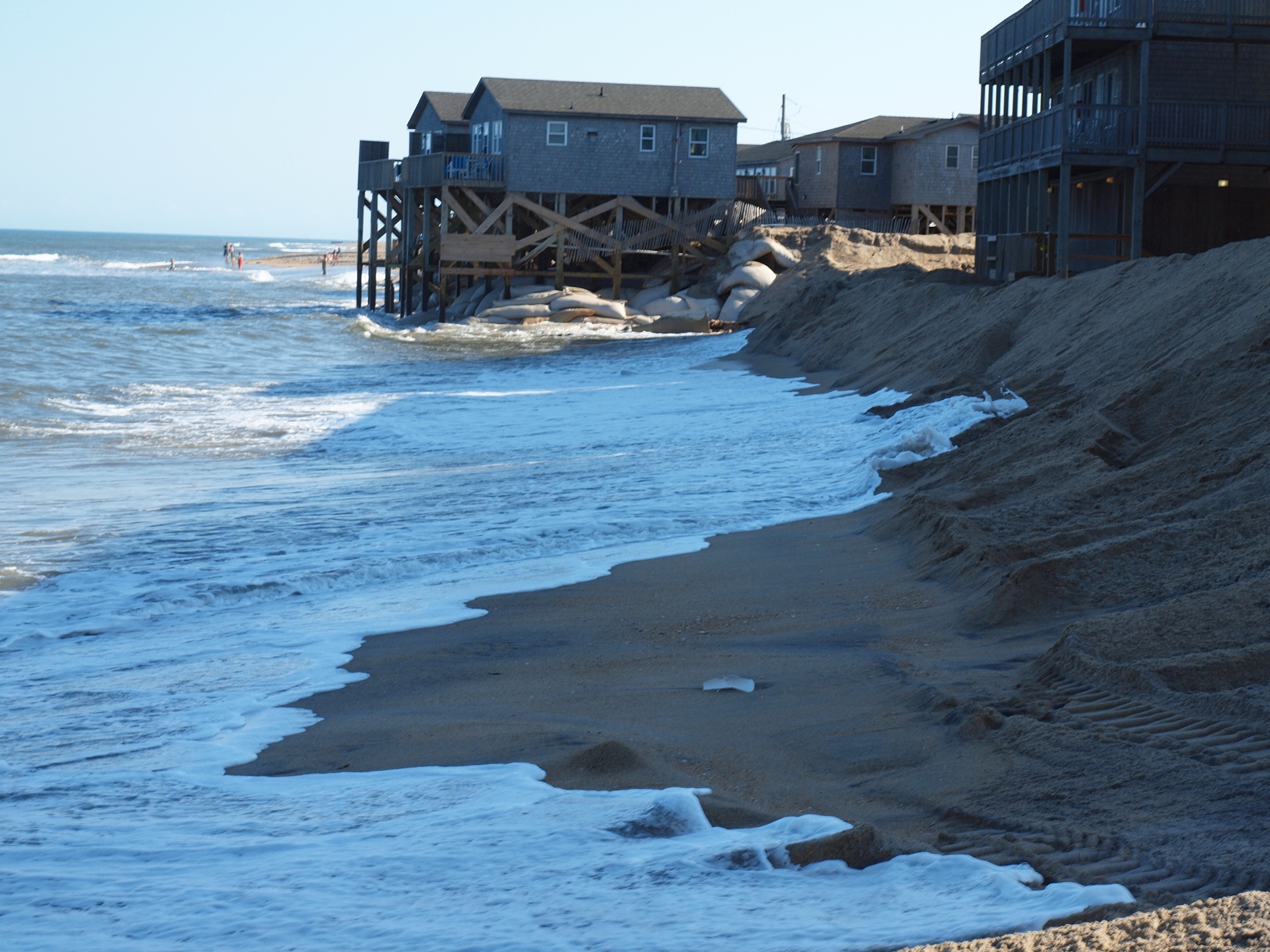 To cope with a moving coast line, we need, for example: 
- Adaptive infrastructure moving with the coast line;
- Redefine/manage real estate property in the coastal zone;
- Redistribute risk between individuals, communities, states and the country;
- Learn to utilize the benefits of the coastal zone while reduce the risks.
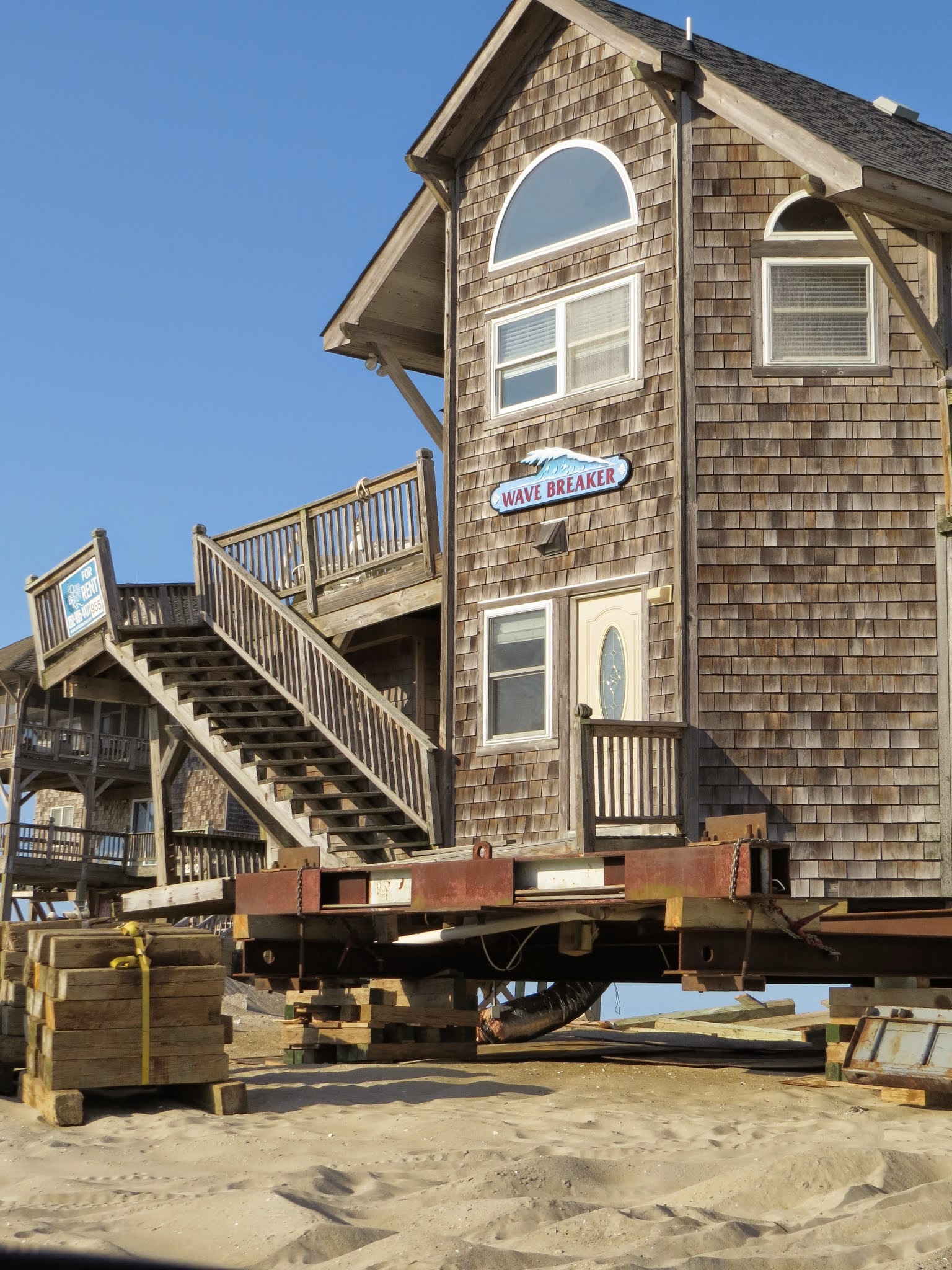 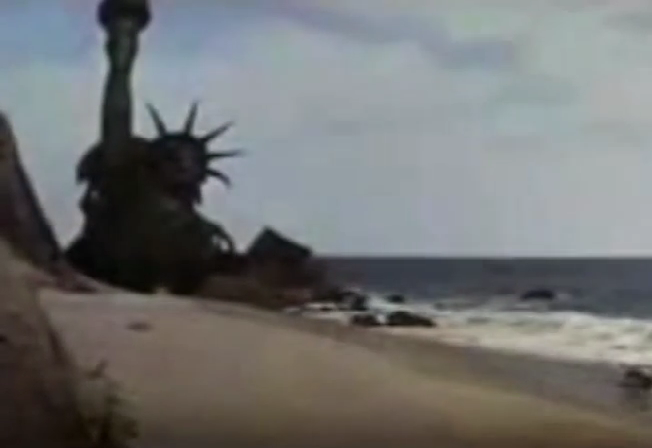 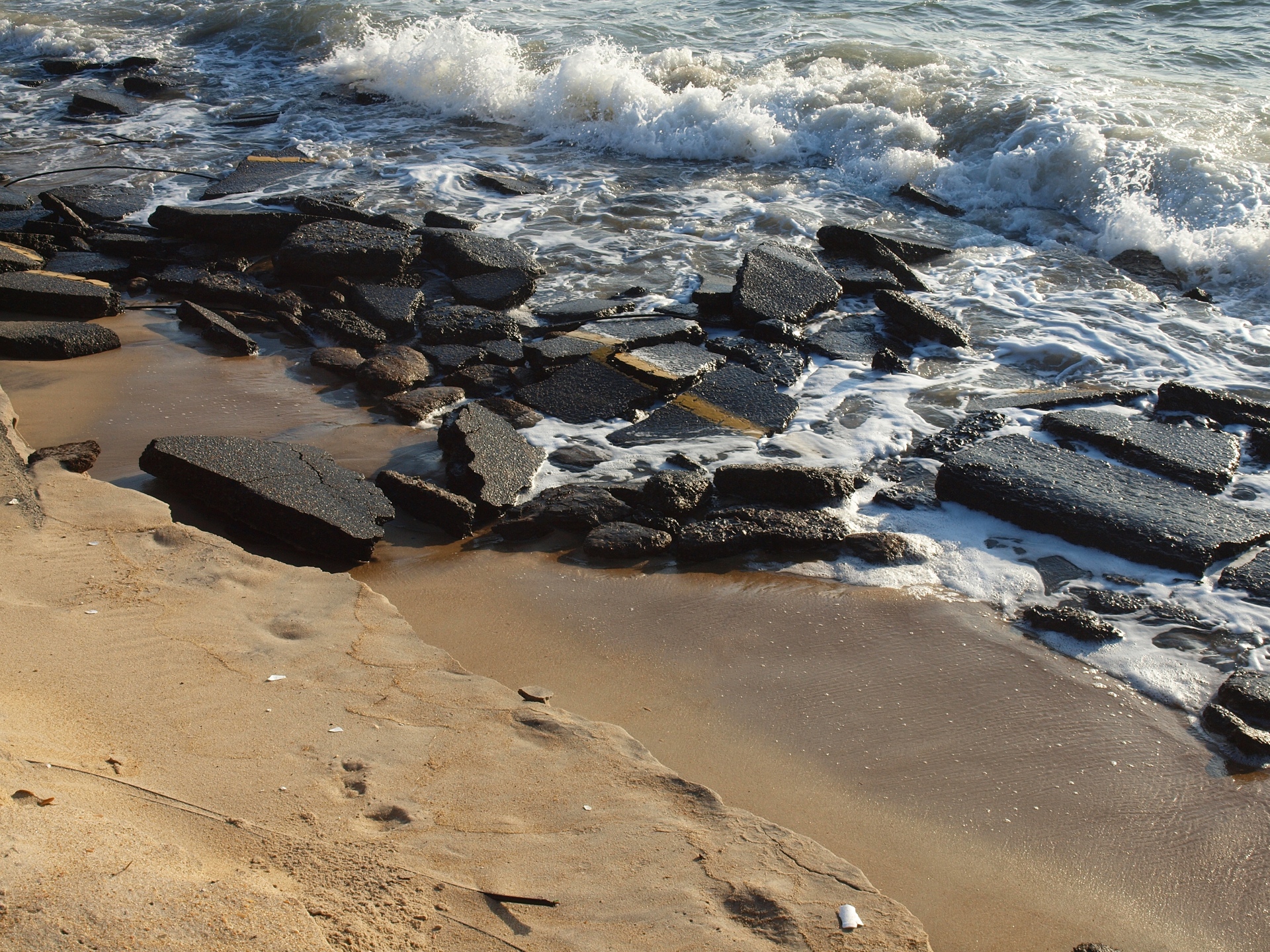 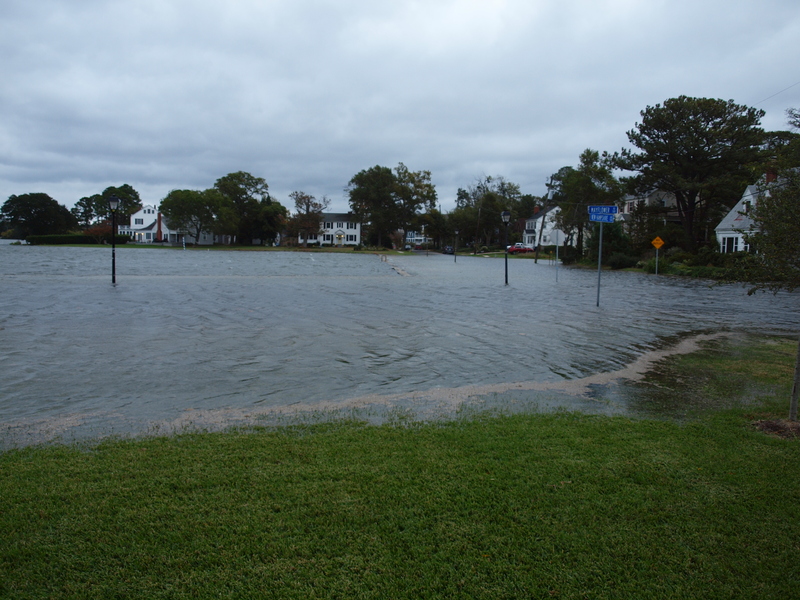 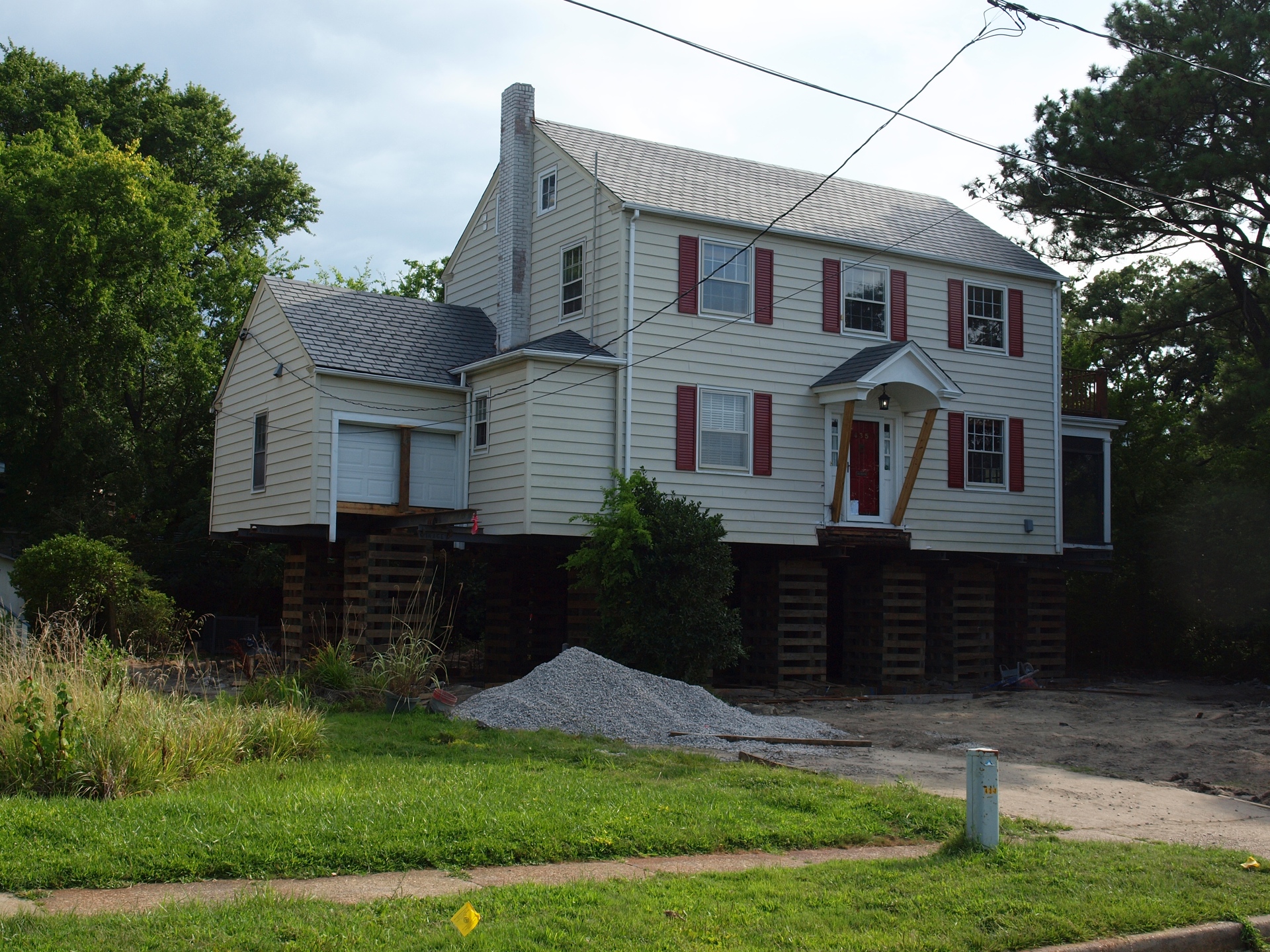 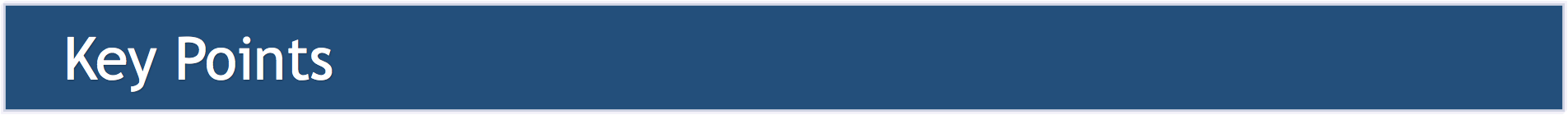 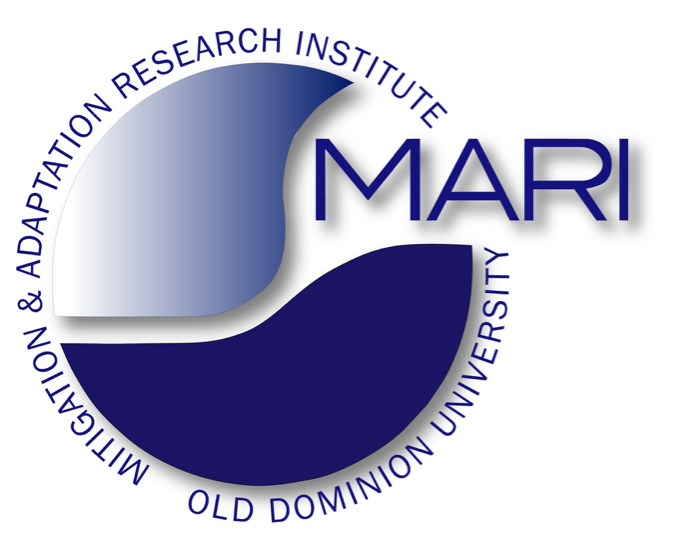 During the Holocene, climate and sea level were exceptionally stable
The Holocene was a “safe operating space for humanity”
During the last hundred years, we have introduced rapid and large changes
The system is already now outside the “normal range” and in the transition to the Post-Holocene
Our knowledge is changing very fast and we may not know all thresholds
There is a potential for surprises and we need to be prepared
Paradigm shifts may be required; for example: instead of “Sea level does not change very and changes in the coastal zone are gradual” assume “Sea level can change fast and coastal zones can migrate rapidly.”
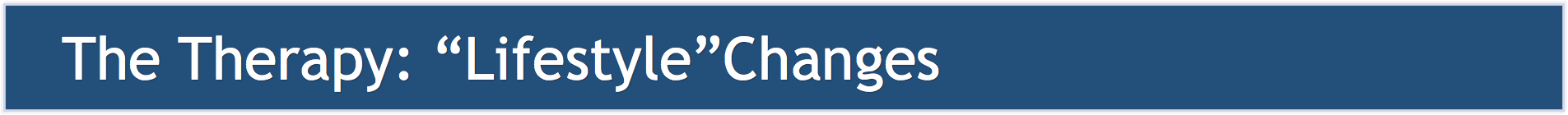 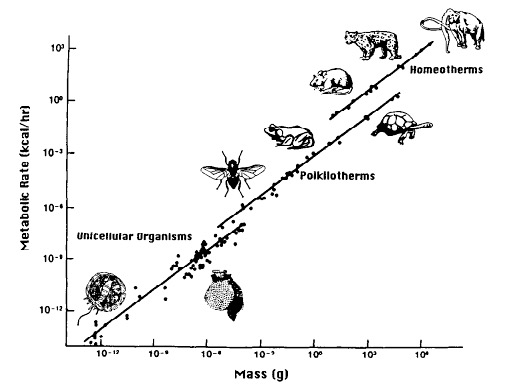 Metabolic Rate
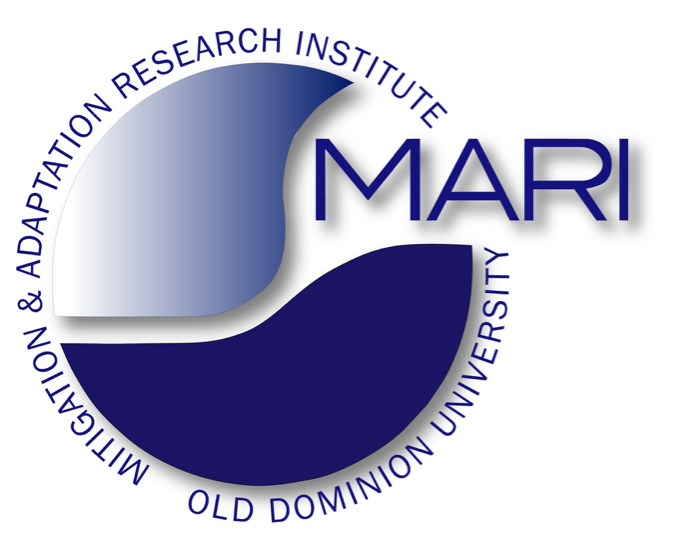 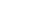 Being out of scale
Scaling law for metabolic rate:  
Y = Y0 * M(3/4)
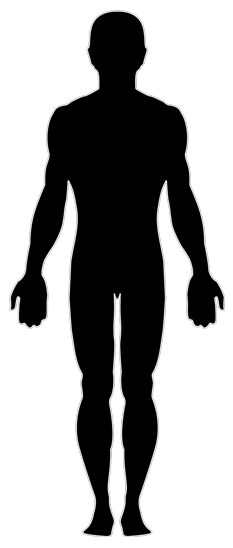 human: Y = 50 -100 Watt
Extended metabolic rate: 
YE = Y + CE 
(CE: total energy consumption)
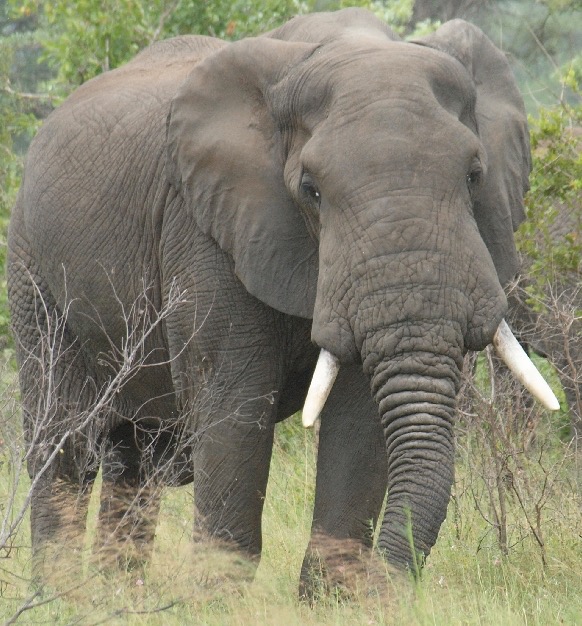 Energy consumption per capita:
Global Average: YE = 2,735 Watt
M = 10 metric tons
Mass
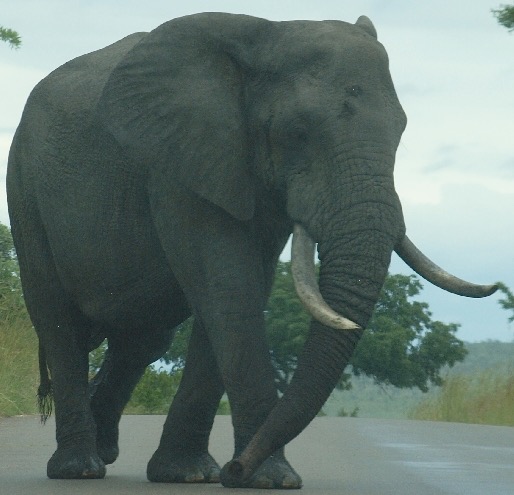 Worst case:  YE = 22,000 Watt
M = 170 metric tons
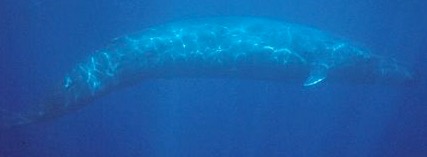 Blue Whale
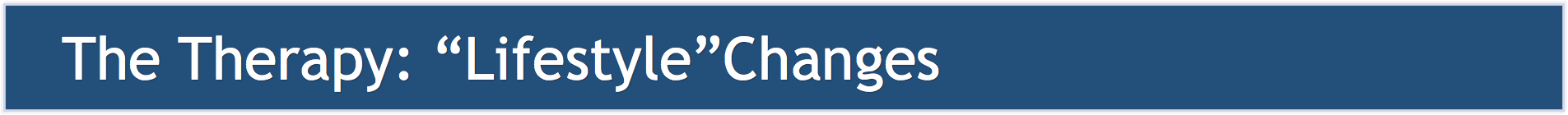 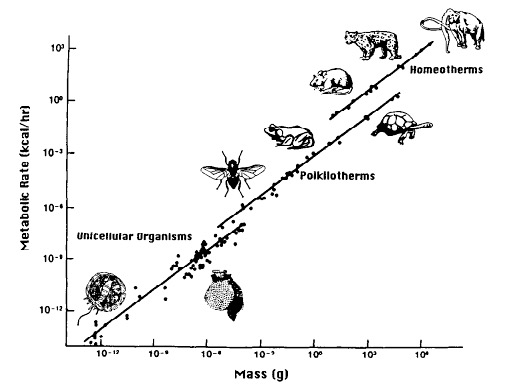 Metabolic Rate
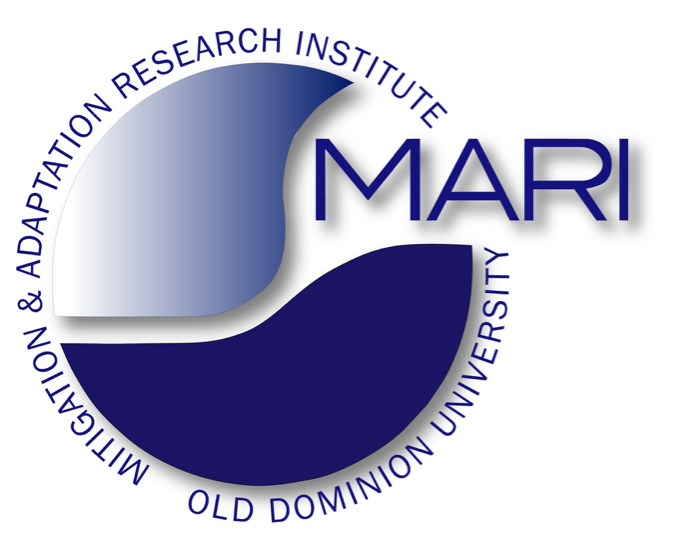 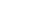 Being out of scale
Scaling law for metabolic rate:  
Y = Y0 * M(3/4)
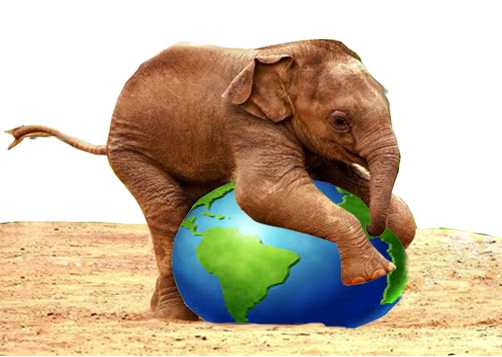 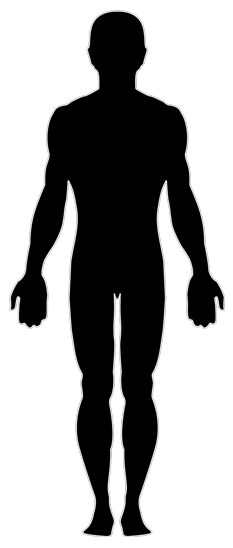 human: Y = 50 -100 Watt
Extended metabolic rate: 
YE = Y + CE 
(CE: total energy consumption)
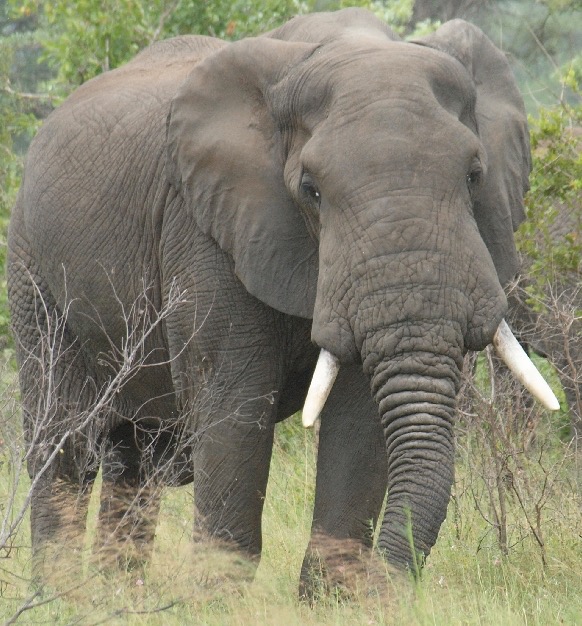 Energy consumption per capita:
Global Average: YE = 2,735 Watt
M = 10 metric tons
Mass
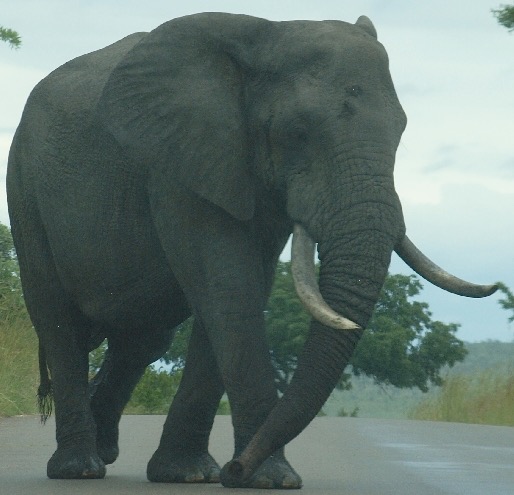 Worst case:  YE = 22,000 Watt
M = 170 metric tons
Humanity has an extended metabolic rate equivalent to 14 Billion elephants
(2.7 Billion for the U.S. alone)
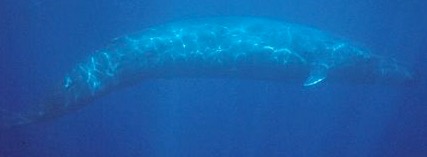 14 Billion elephants:  a heavy “load’ for Earth
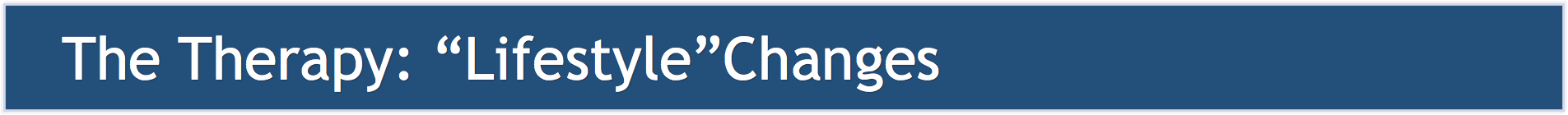 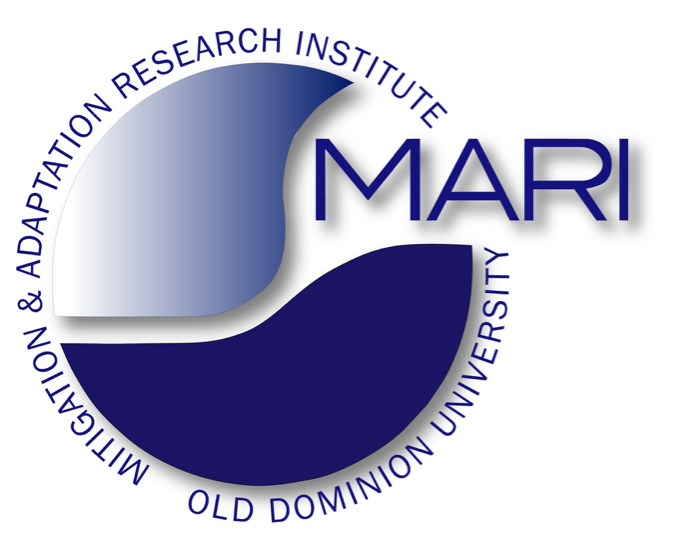 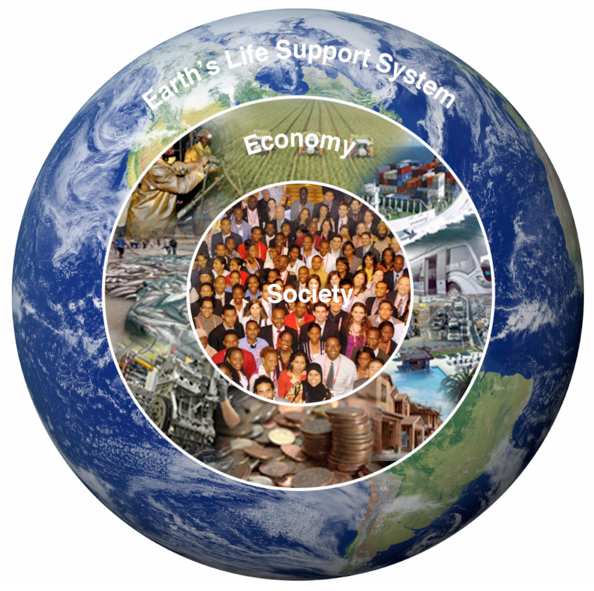 Economy is the link between humanity and Earth’s life-support system
“Sustainable Development is a development that meets the needs of the presence while safeguarding Earth’s life support systems, on which the welfare of current and future generations depends.” (Griggs et al., 2013)
Economy against humanity:
An economy that meets our needs by burning fossil fuels and destroying Earth’s life-support system is like a doctor who practices medicine by killing the patients.
Economy for humanity:
“An economy that meets our needs while safeguarding Earth’s life-support system, 
on which the welfare of current and future generations depends.”
“What is good for Earth’s life support system is good for humanity”
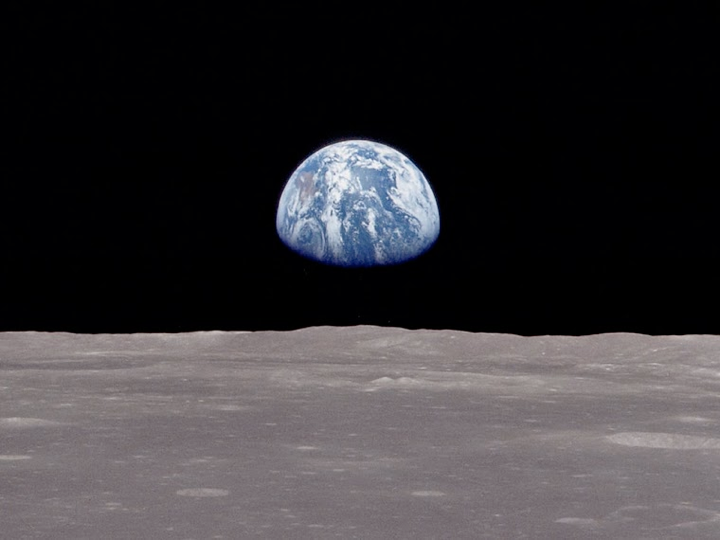 “No problem can be solved with the same consciousness that created it.”  
																						Albert Einstein
“It is difficult to get a man to understand something when his job depends on not understanding it”
Upton Sinclair